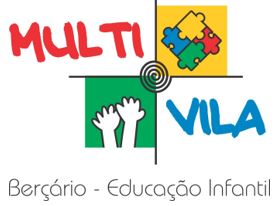 Documentação pedagógica
                                 Jardim II 


                                 4° Bimestre
Meu quintal é maior do que o mundo
Objetivo geral: Explorar o quintal da escola de maneira que seja ressignificado o momento do ritual de passagem.
Objetivos específicos:  
Ressignificar histórias
Explorar sentimentos 
Recordações pessoais
Autores 
Beatriz Mendes de Oliveira Hehder 
Enzo Lucas Brino 
Felipe Naoki Nishimoto 
Fernanda Cavalcanti Cortez   
Gustavo Pereira Cabral 
Laura Coiado Martins Agonilha Santos 
Laura Gonçalves Rodrigues 
Liz Londero de Haro 
Maria Eduarda Braga Abreu dos Santos 
Martin Noles de Aquino 
Murilo Lucas Silva 
Sarah Souza Ribeiro

 Educadora
Mayara Dias
Dou respeito as coisas desimportantes e aos seres desimportantes.
Prezo insetos mais que aviões.
Prezo a velocidade das tartarugas mais que a dos mísseis.
Tenho em mim esse atraso de nascença.
Eu fui aparelhado para gostar de passarinhos.
Tenho abundancia de ser feliz por isso.
Meu quintal é maior do que o mundo. 
								                             Manoel de Barros
Para relembrar alguns momentos vivenciados neste quintal, a turma visitou as salas que antecedem o Jardim II.
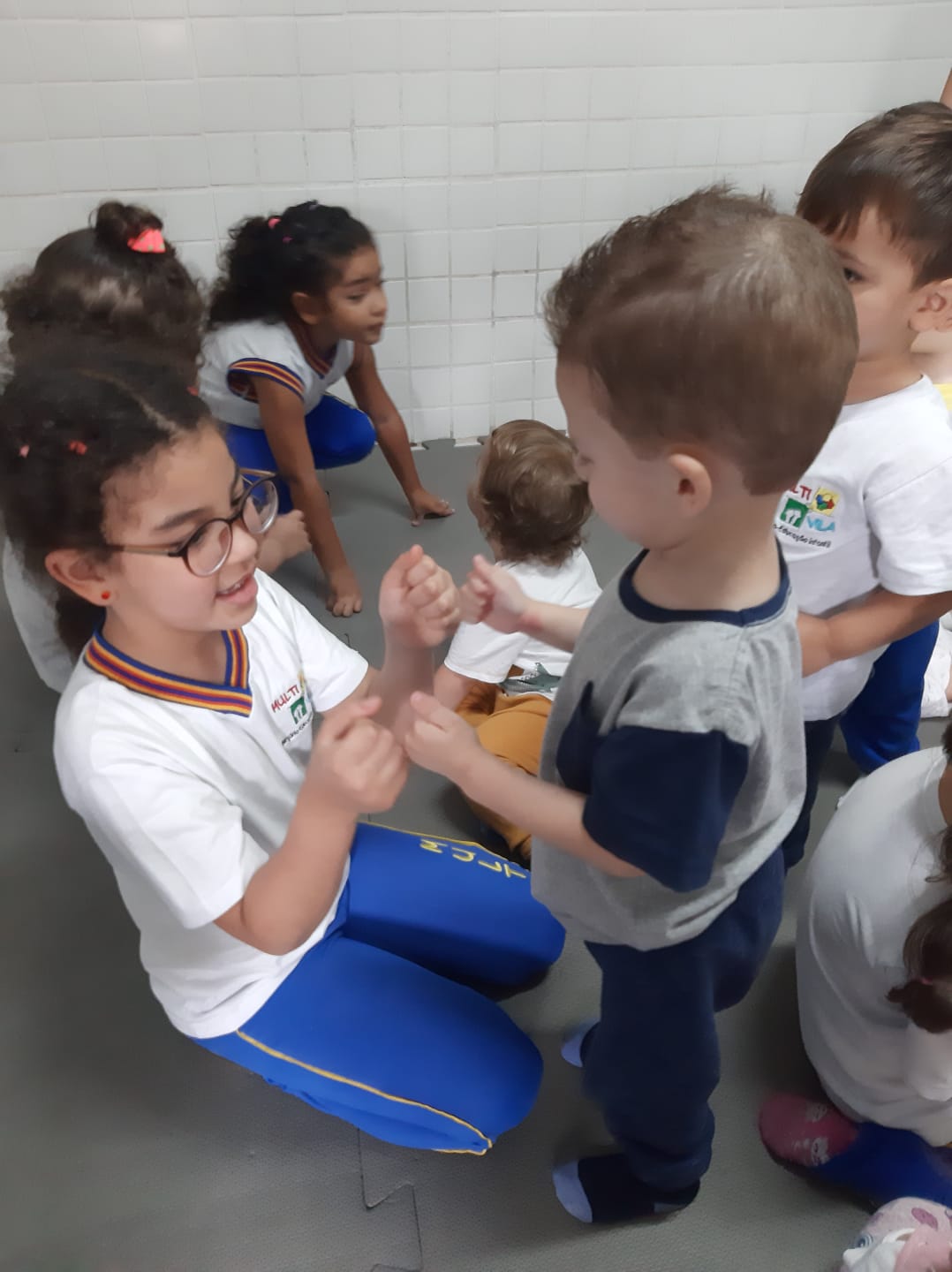 “ Eu mordia o pé do Felipe quando estava nessa sala, ele era muito fofo” L.H
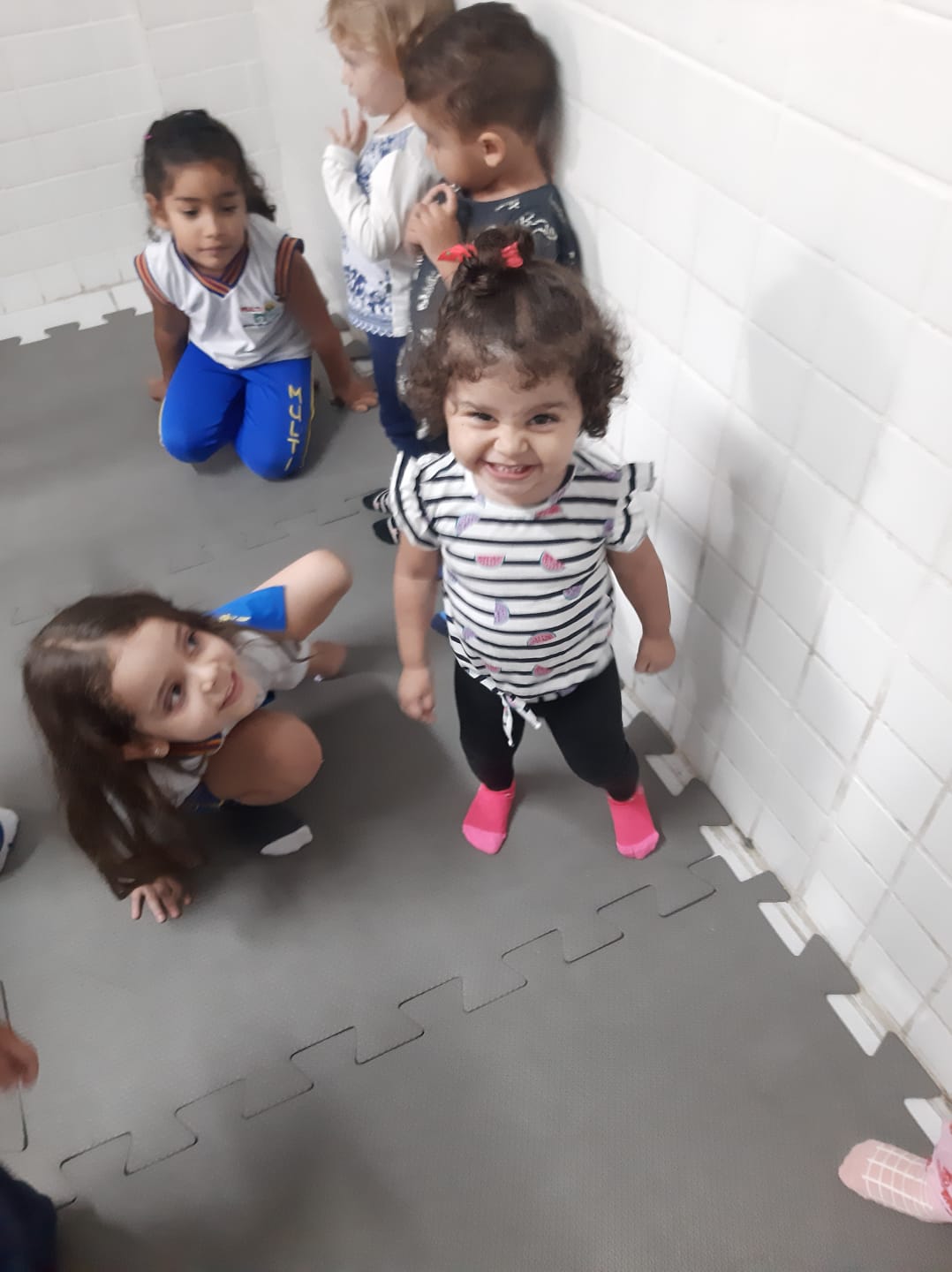 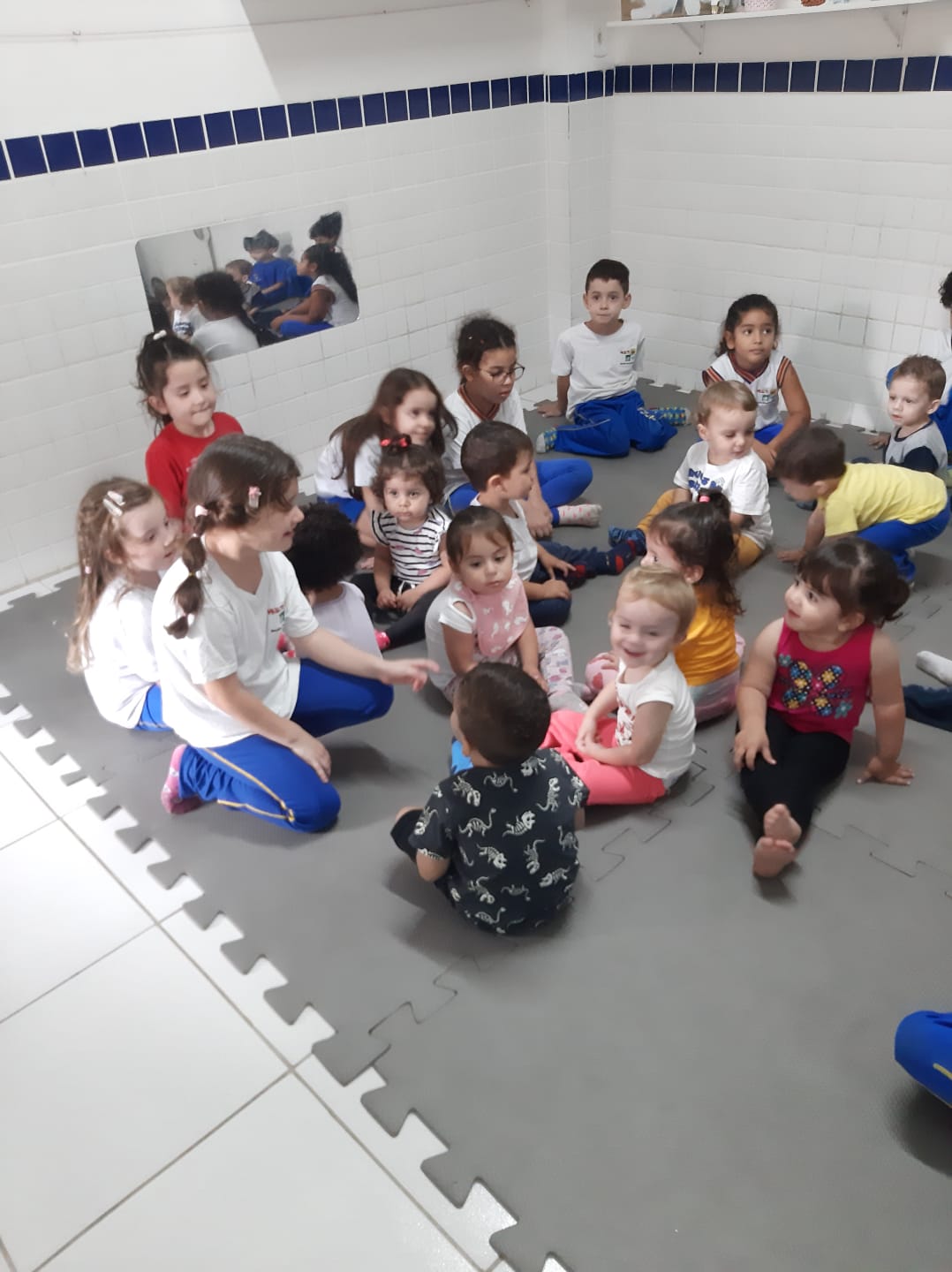 “Prô lembro que eu engatinhava muito quando eu era desse tamanho” M.S
“Ficar com os bebês dá uma paz” L.R
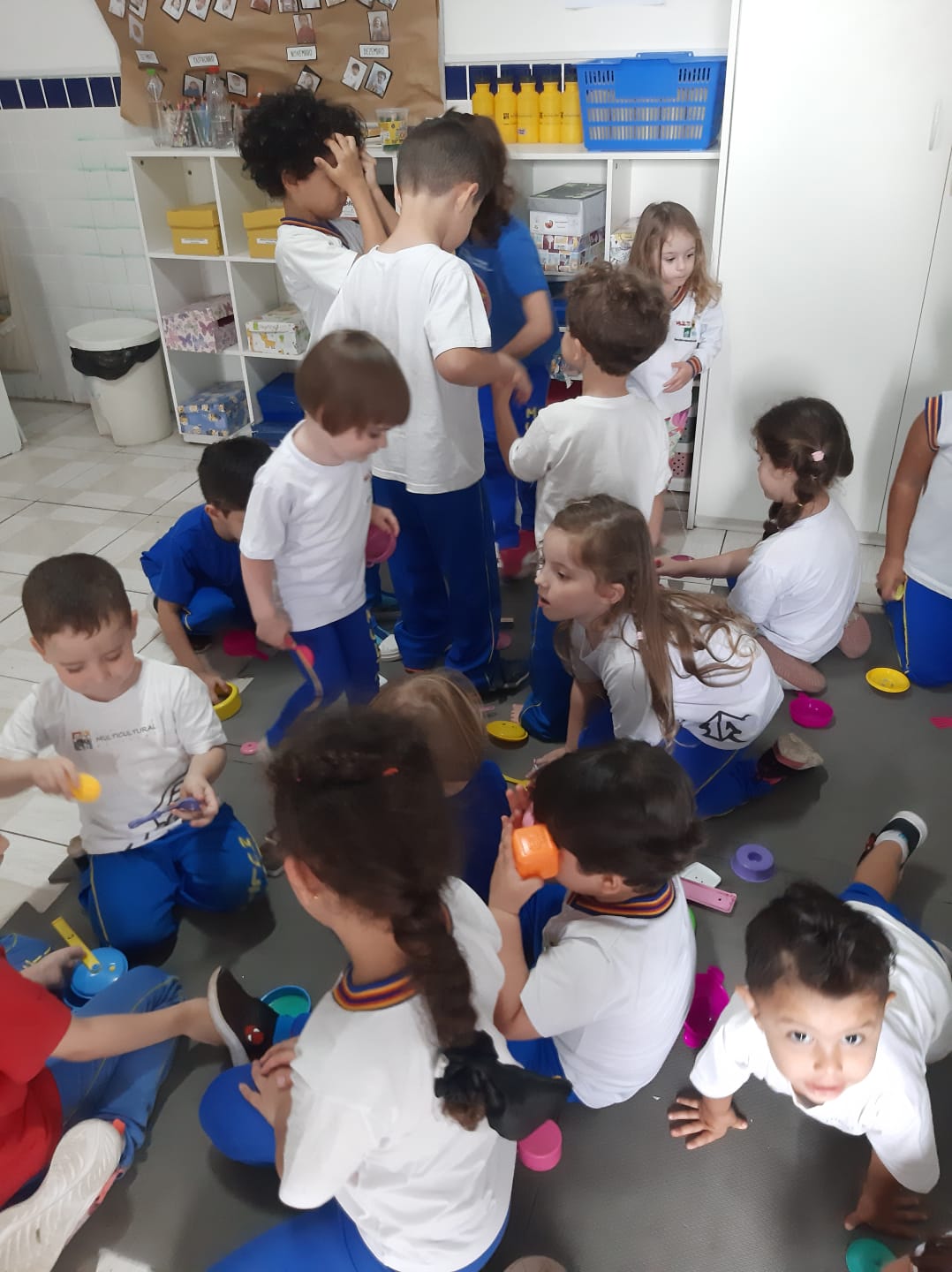 “Minha primeira sala foi o mini maternal, eu lembro quando cheguei aqui”. S.R
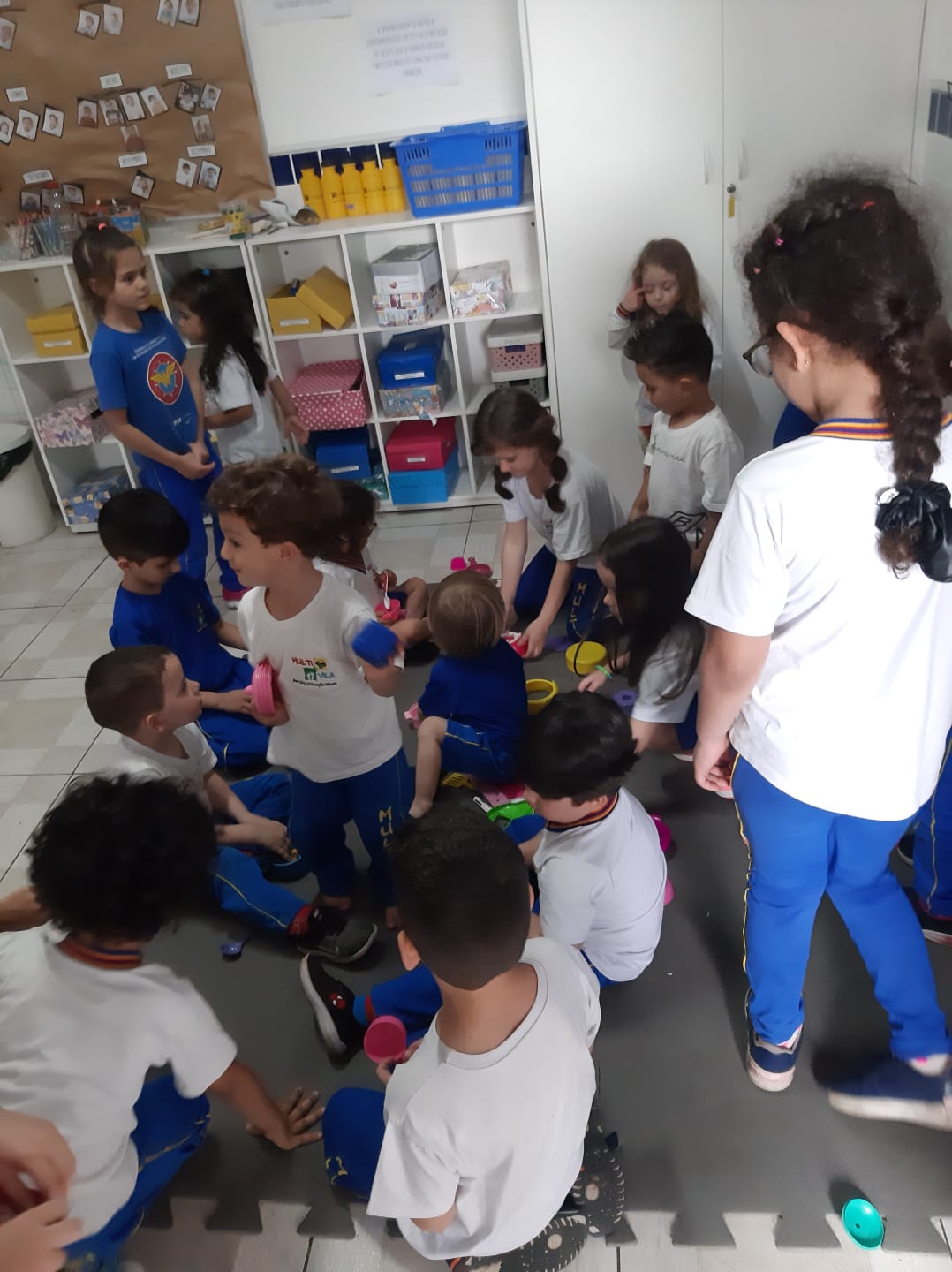 “A decoração não é a mesma” L.R
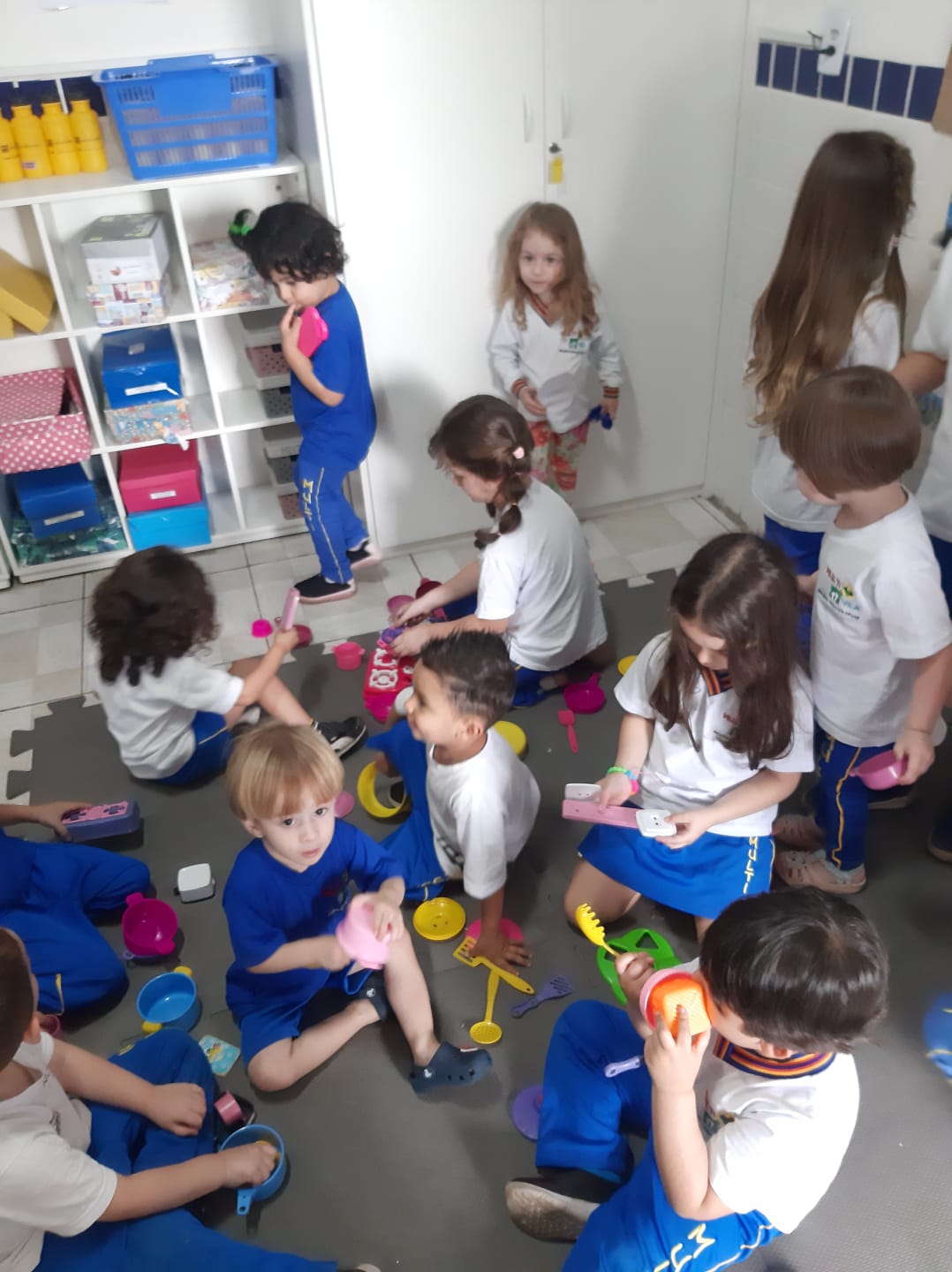 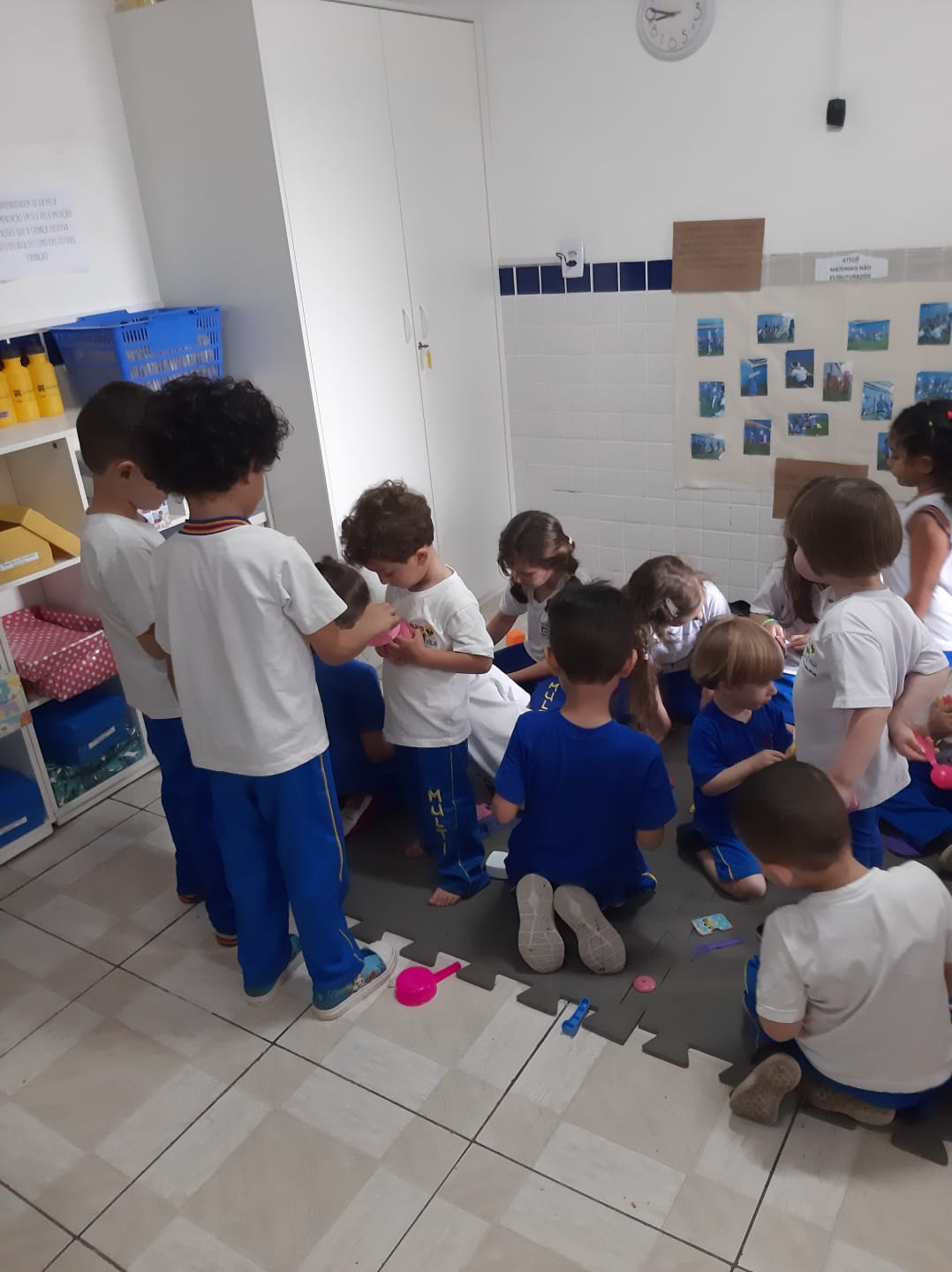 “No mini-maternal eu tinha um amigo que se chamava Benício” M.S
“Eu era muito fofa quando era menor” L.S
EXPLORAR & EXPLORAR
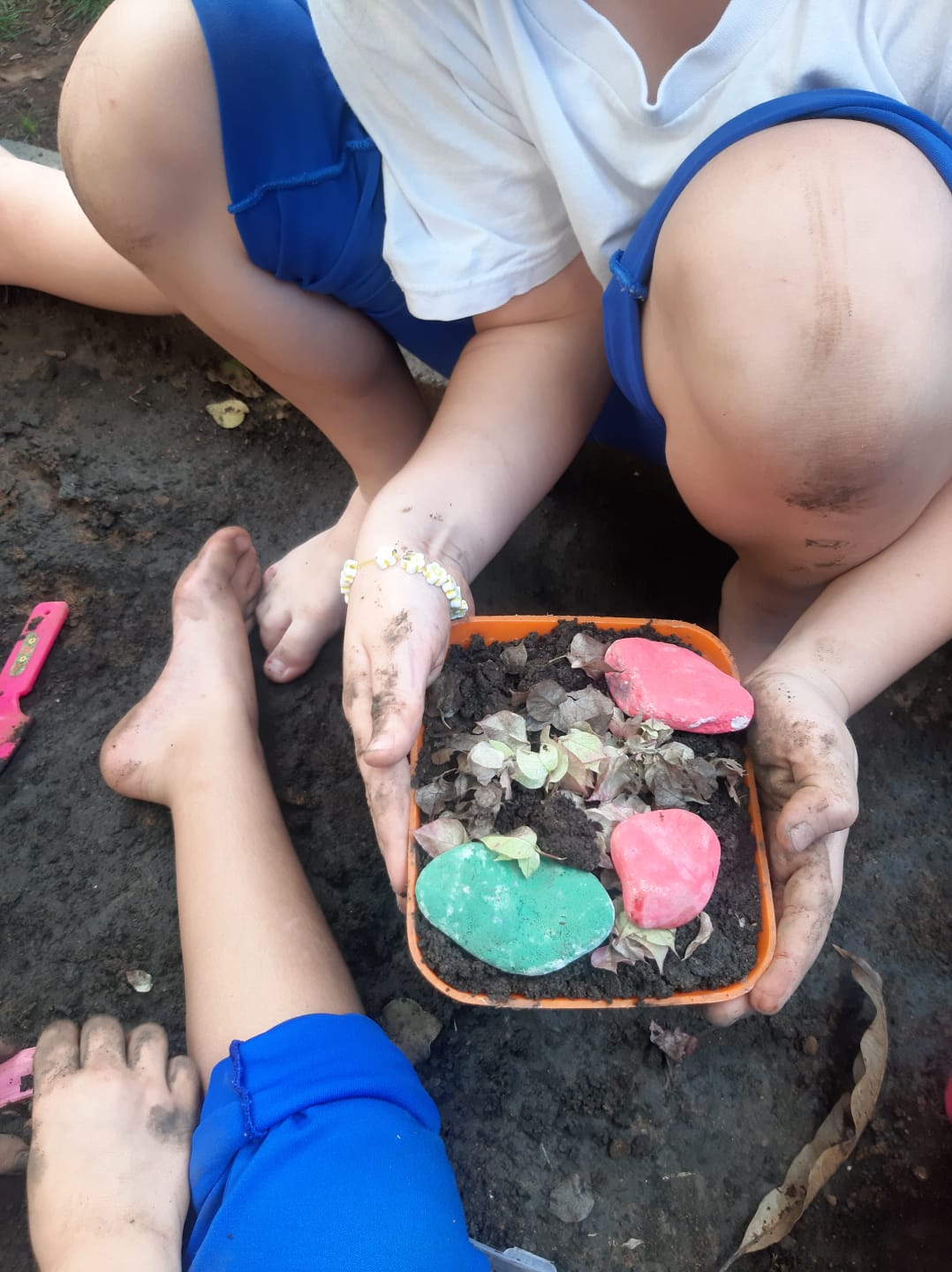 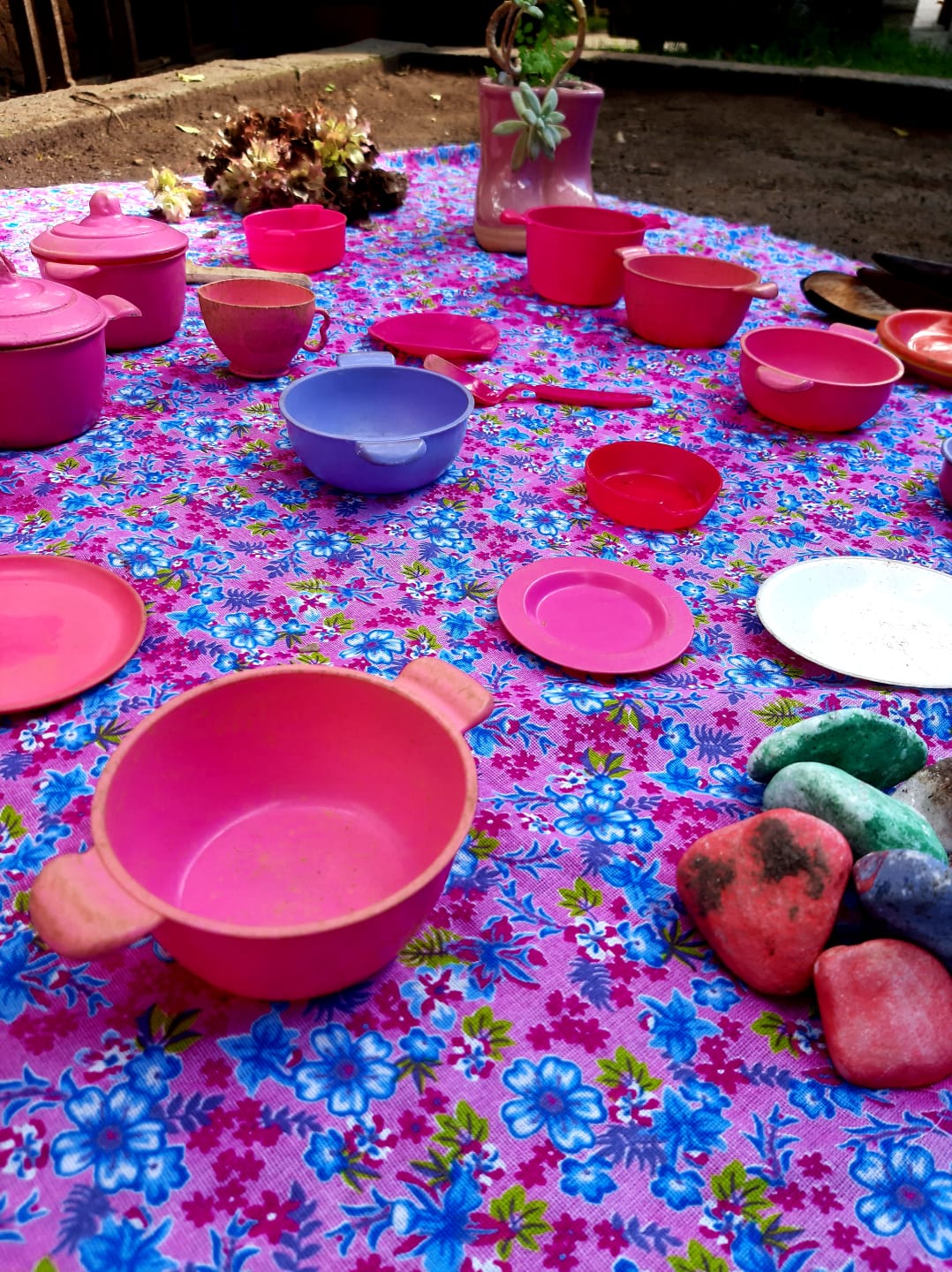 “ Eu amo brincar aqui” L.S
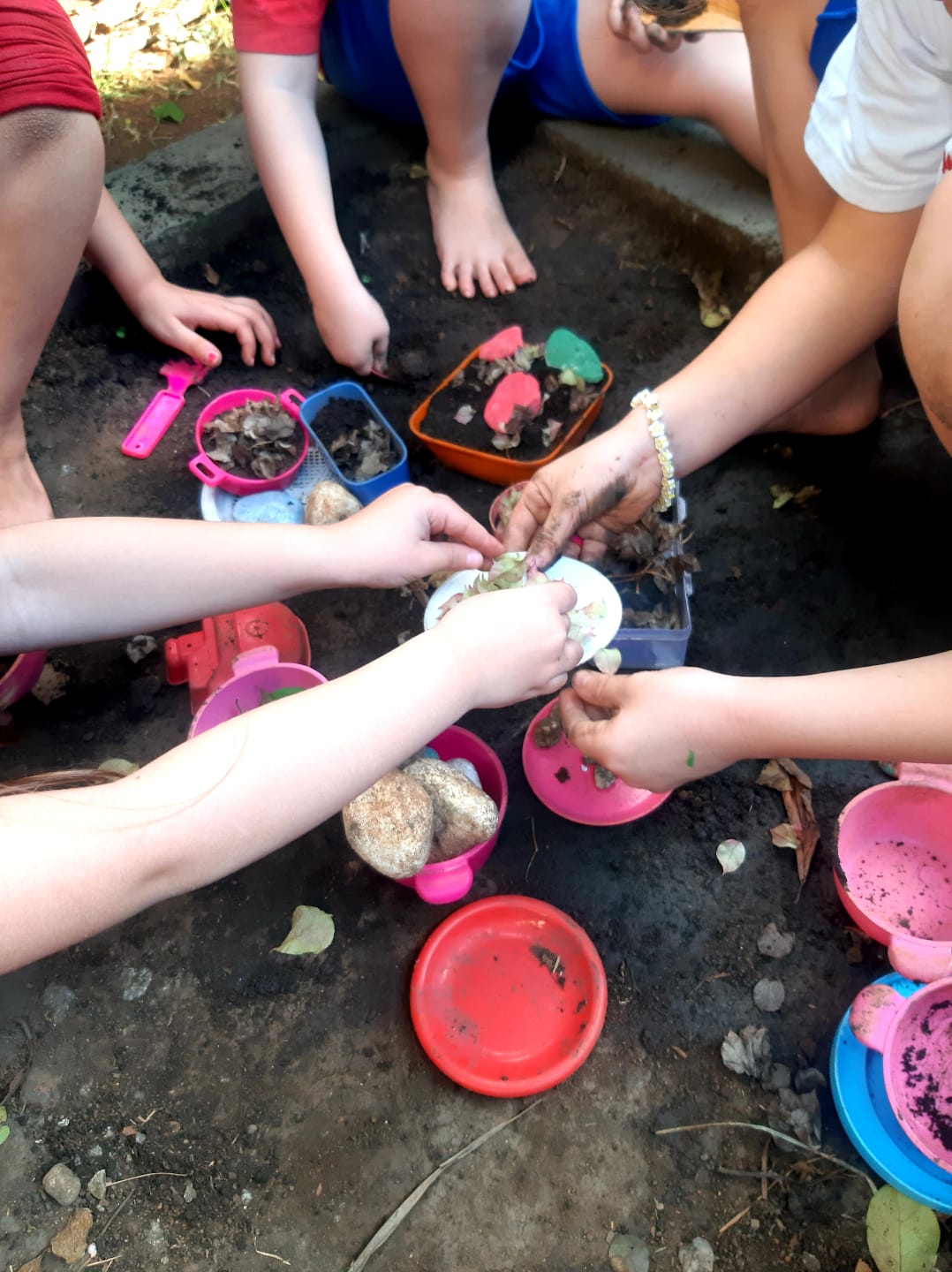 “Eu adoro brincar na terra” E.B
“ A terra geladinha me deixa calmo” M.A
“Vamos pegar gravetos para usar de colher” F.N
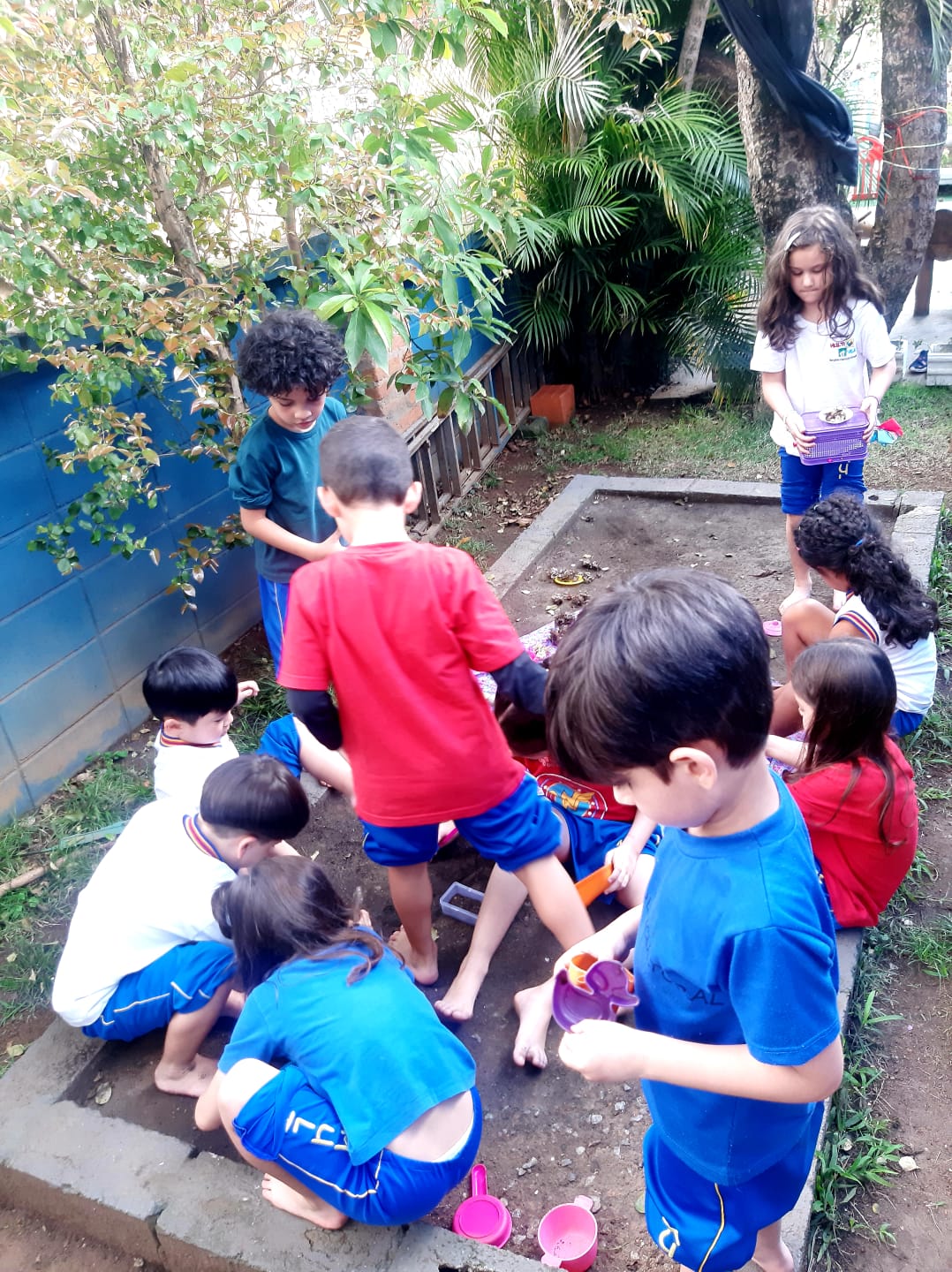 “Vou fazer um bolo com minhas amigas” B.R
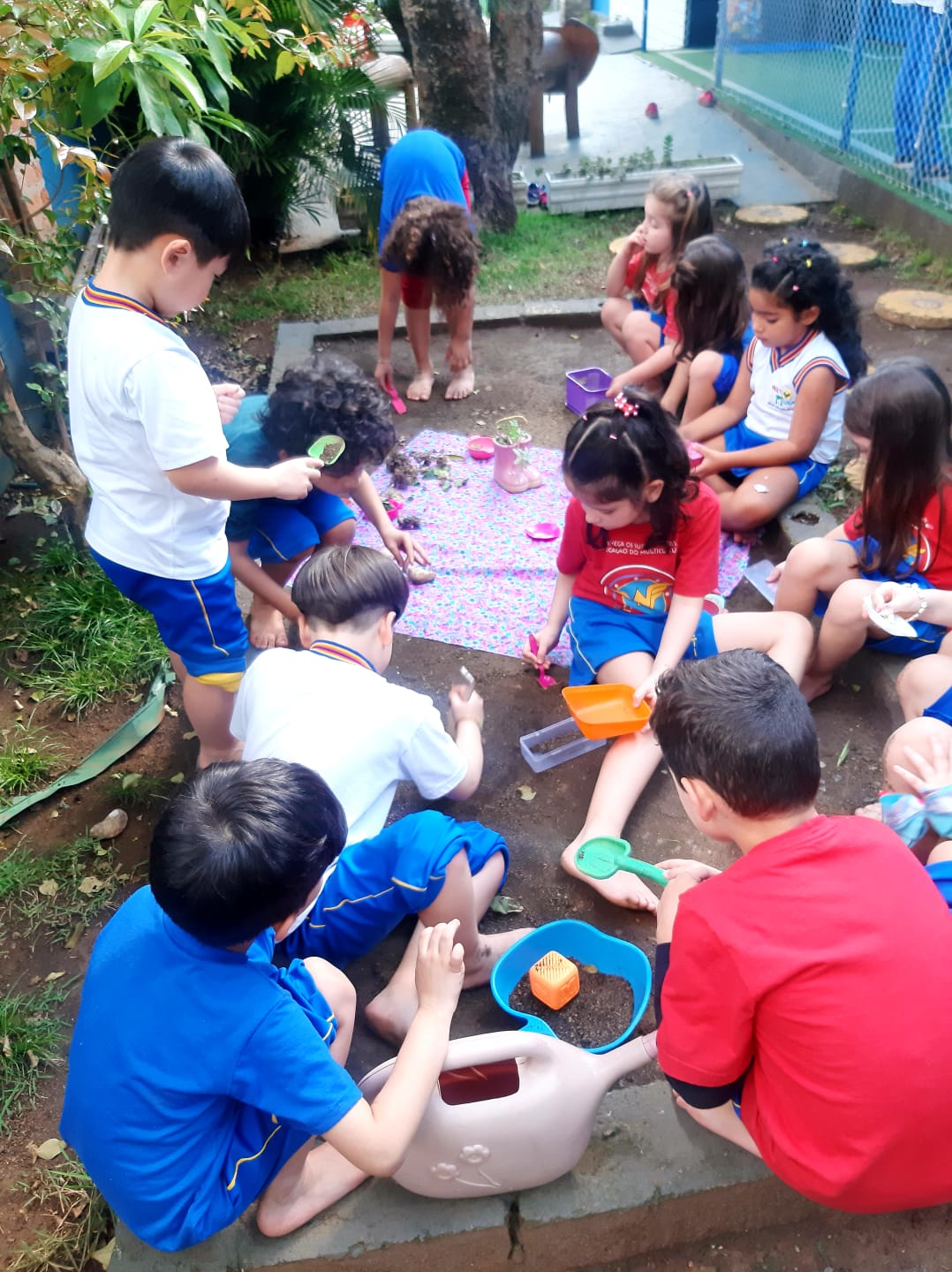 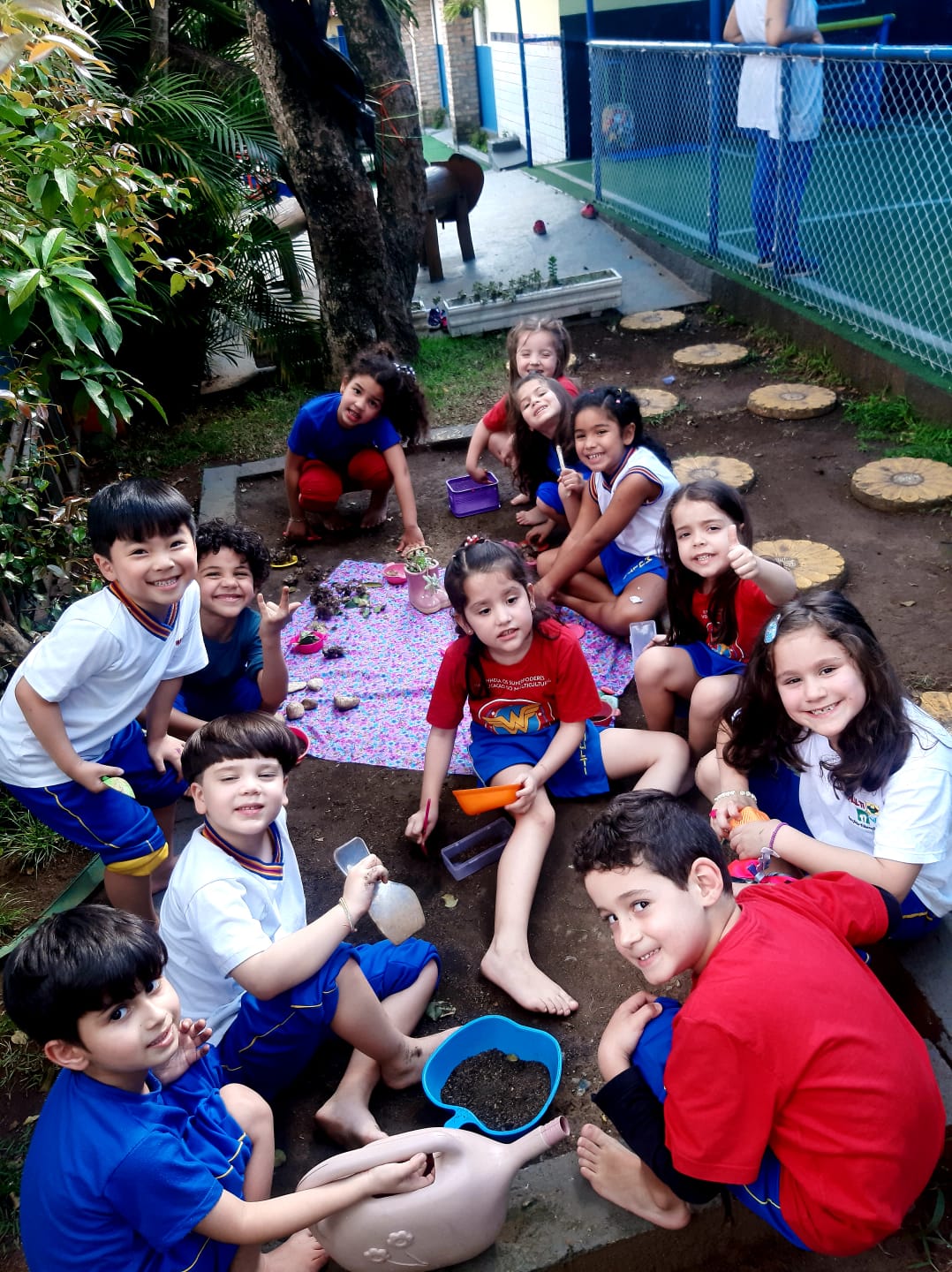 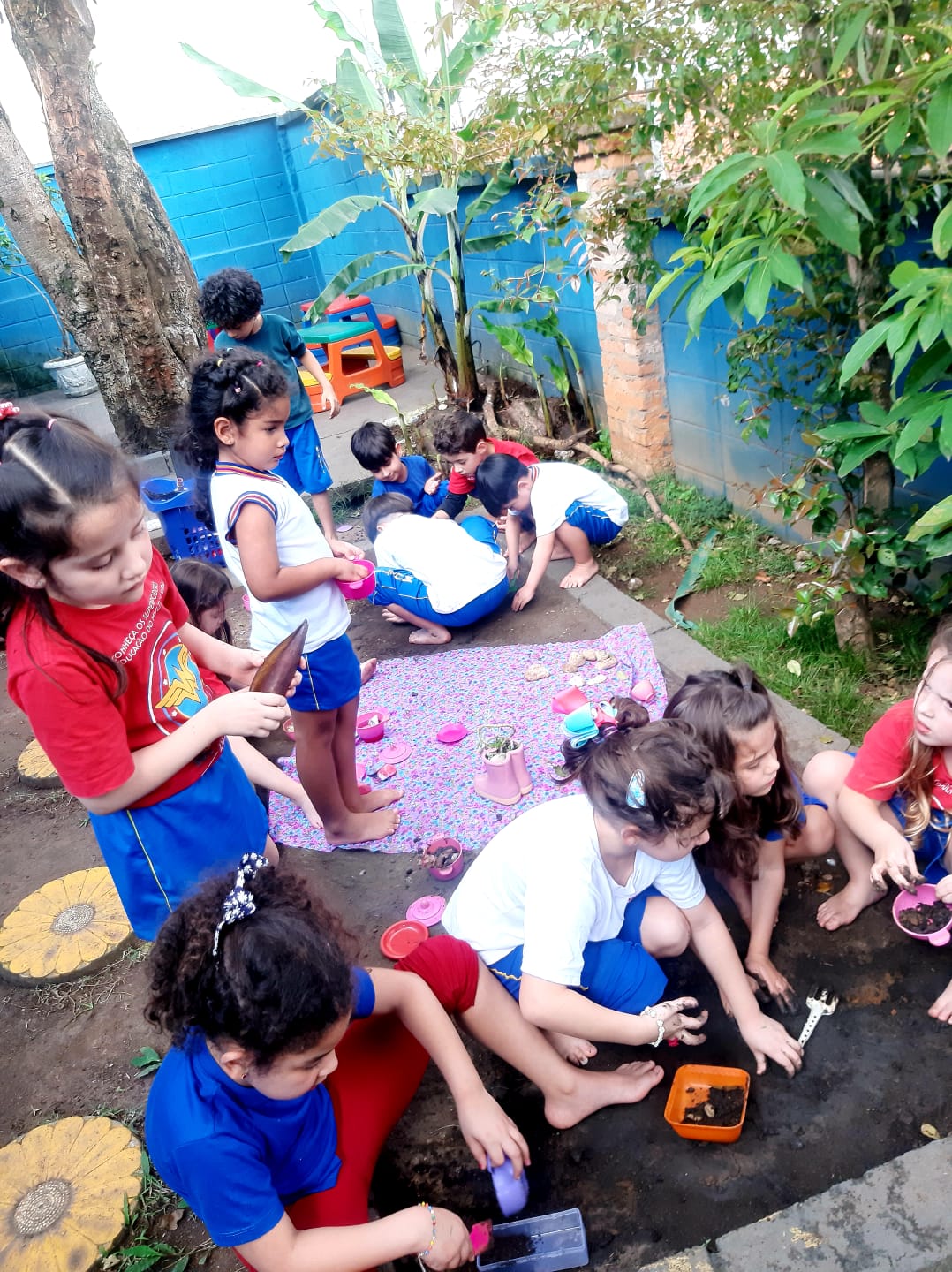 “ Mexer na terra me dá um pouco de agonia” G.C
Ao decorrer do projeto houve muitos momentos especiais, um deles foi quando a turma confeccionou com seus familiares cartões para a equipe do colégio, aqueles que segundo eles, ficarão para sempre em seus corações.  
A entrega foi emocionante!
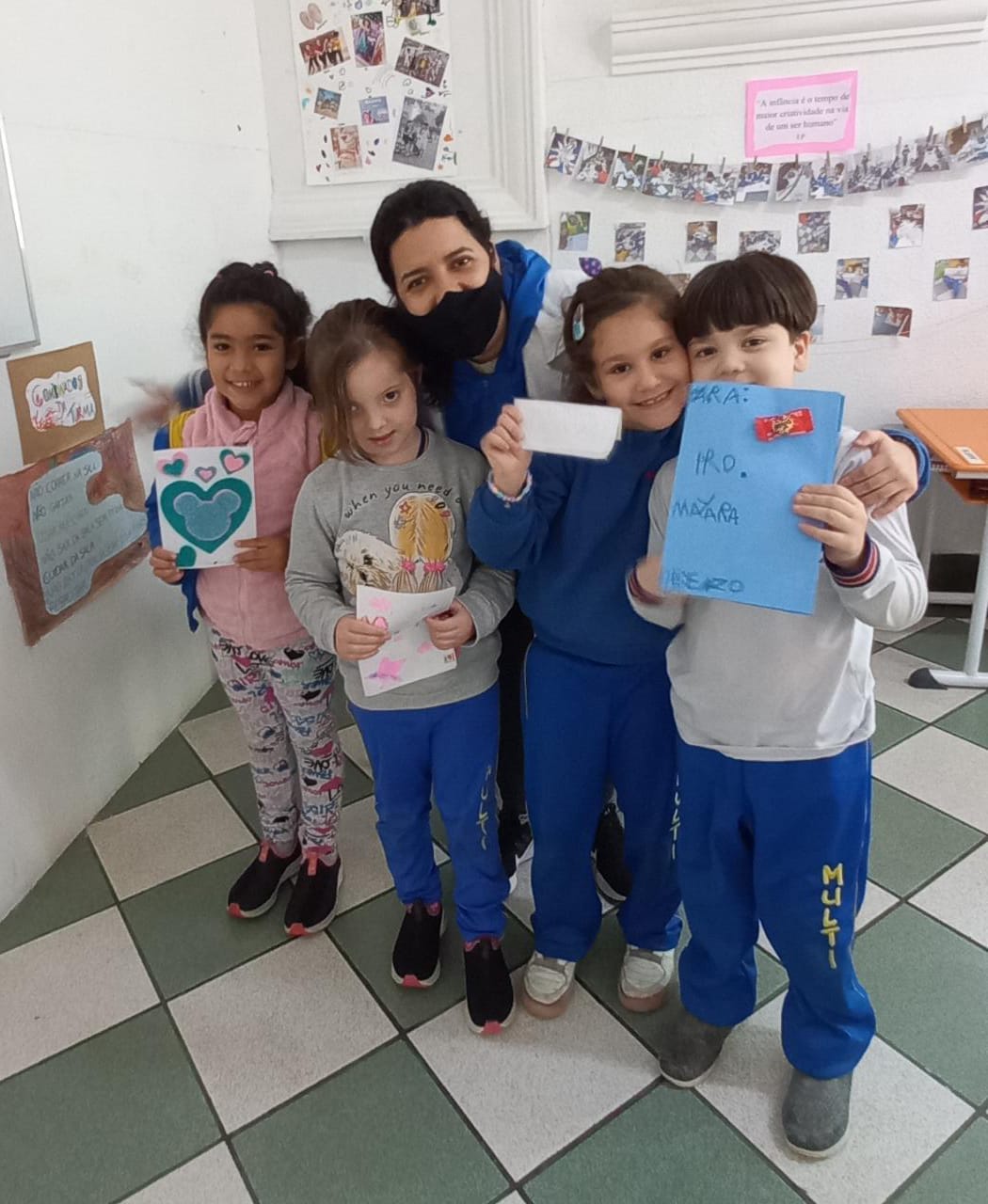 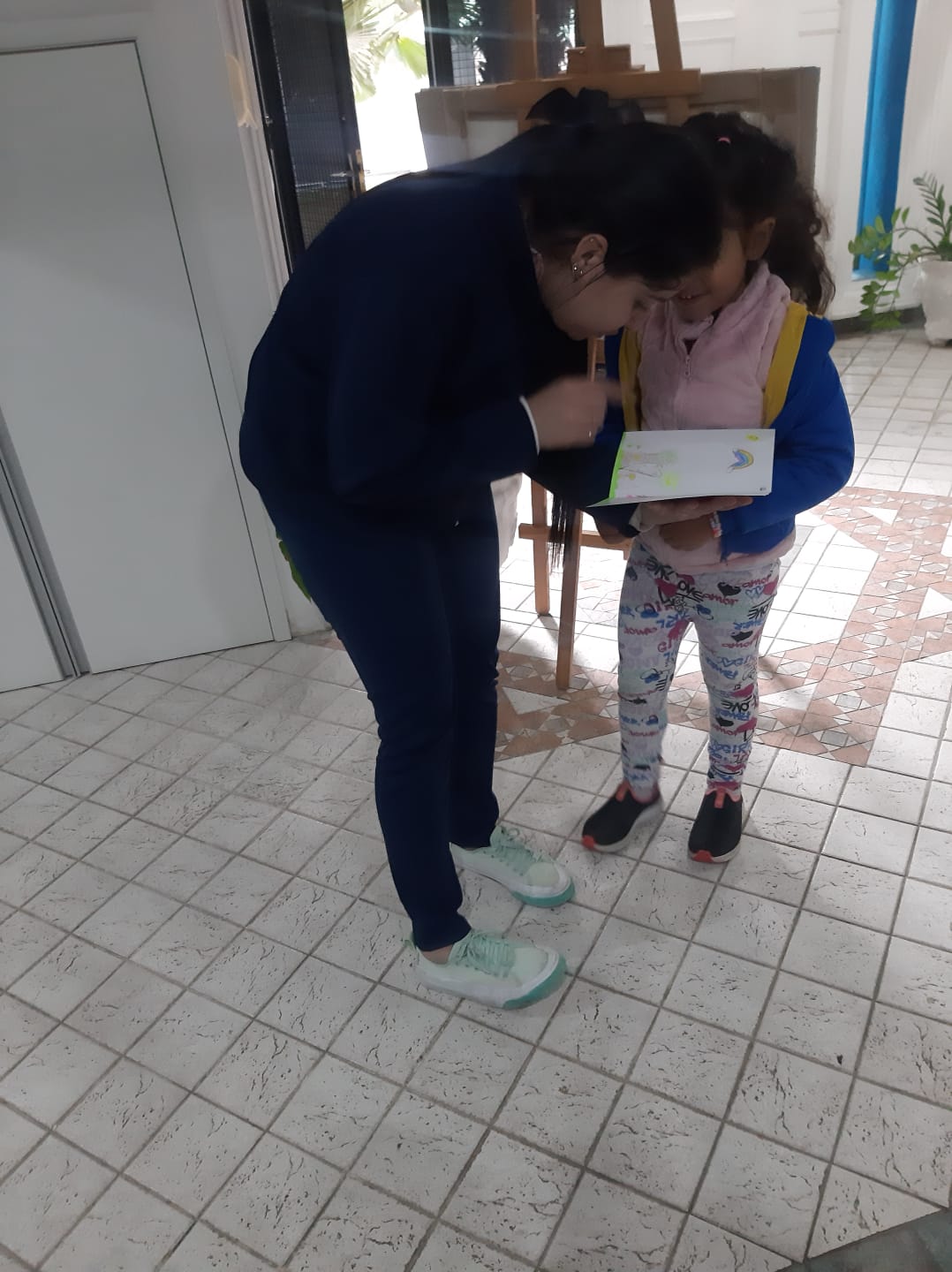 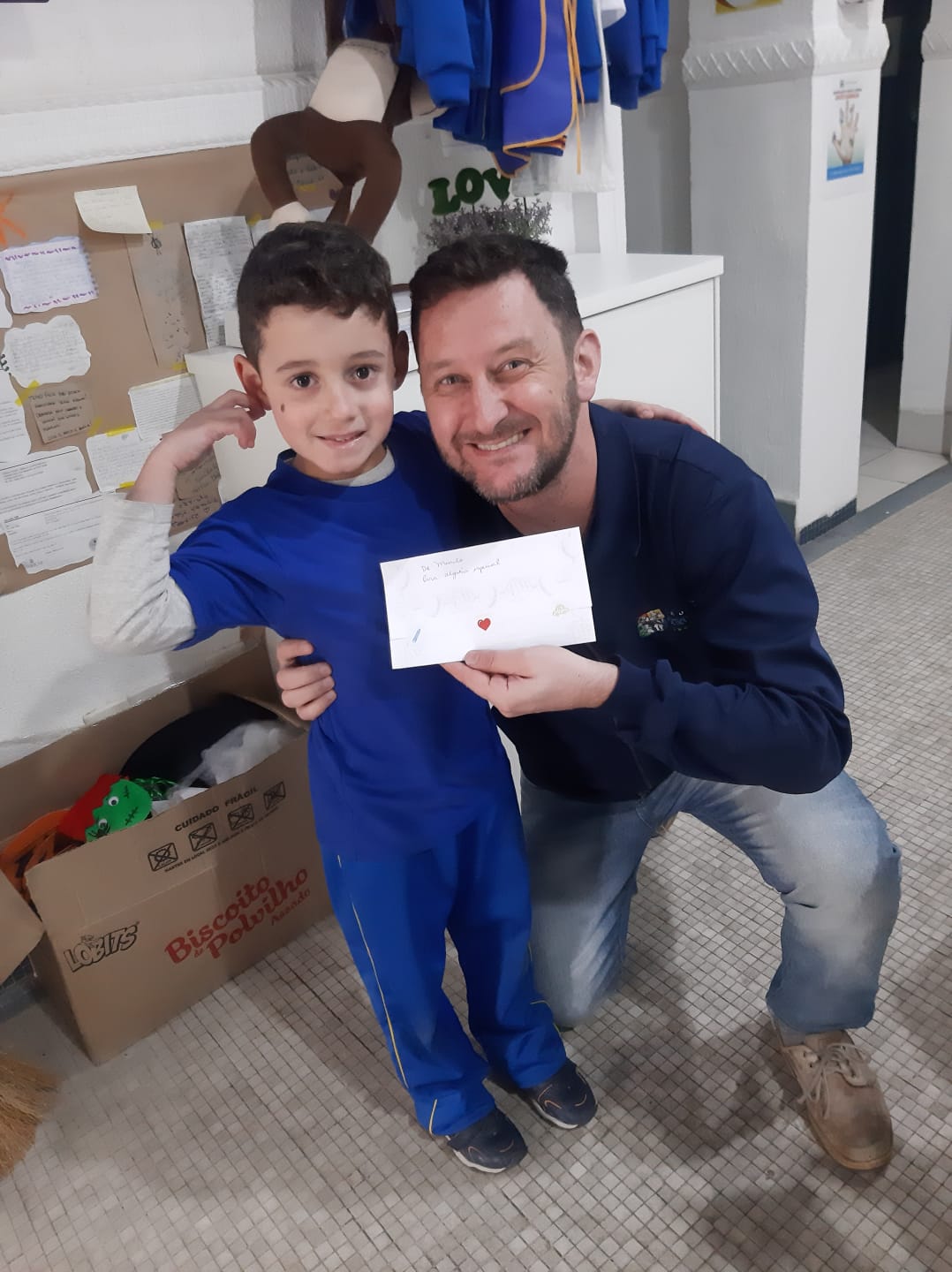 “ Eu nunca vou esquecer do Éder, ele é meu amigão” M.S
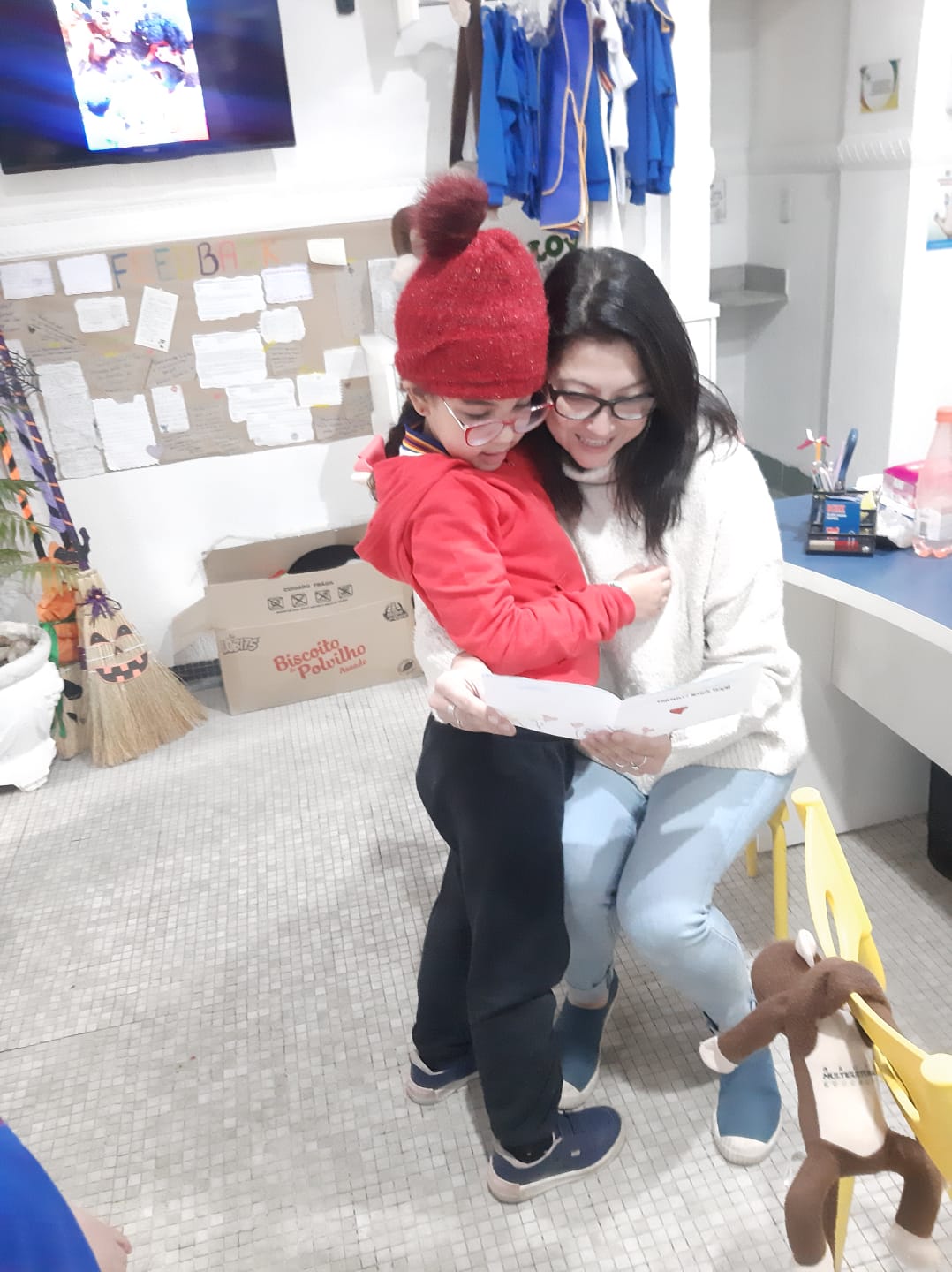 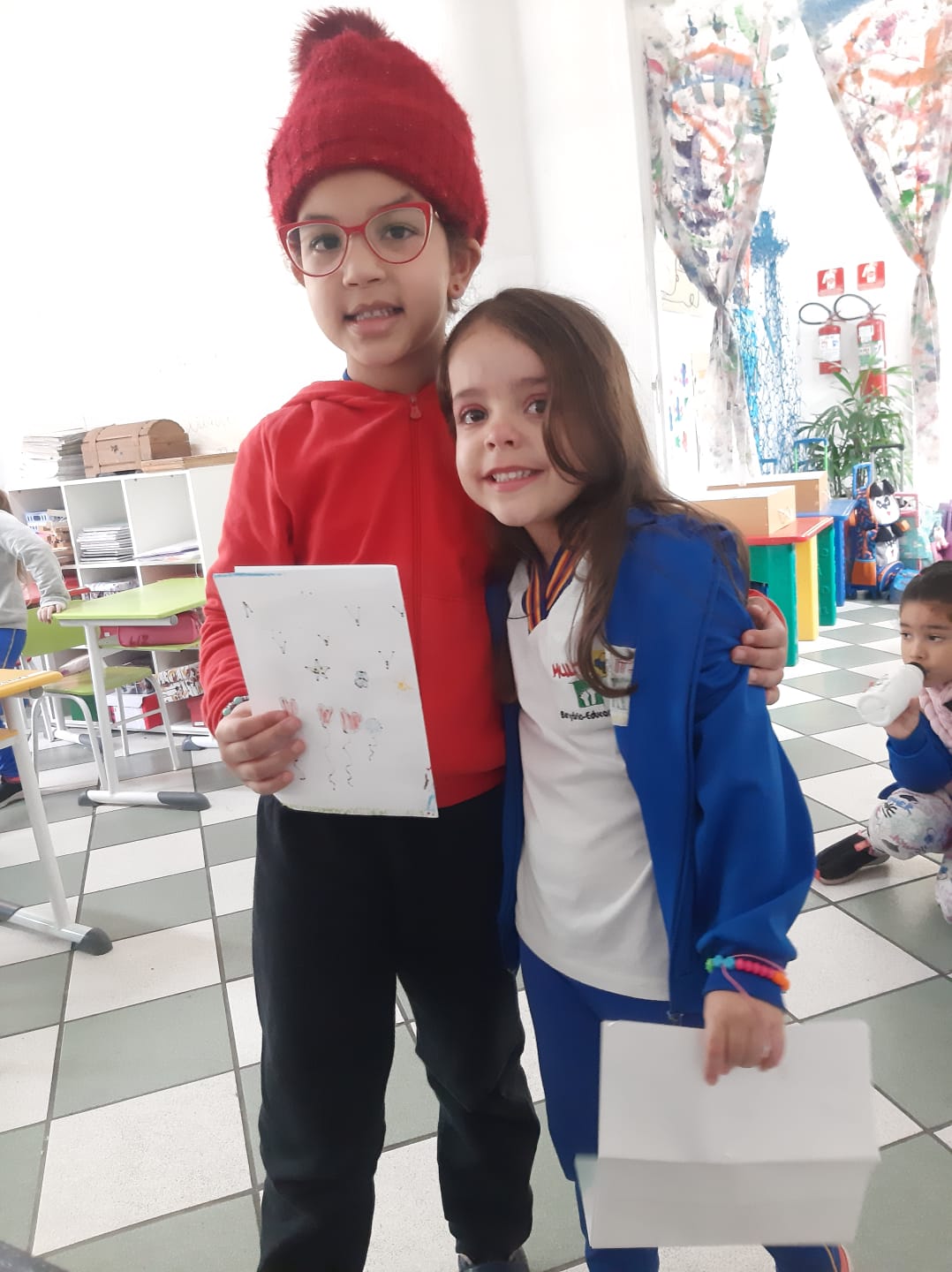 “ Eu queria ficar para sempre no Jardim II, só para não ter que ir para outra escola” B.H
“ A Prô Mayara vai ser sempre minha favorita” F.C
“ Eu fiquei emocionada em receber o cartão da Laura” M.S
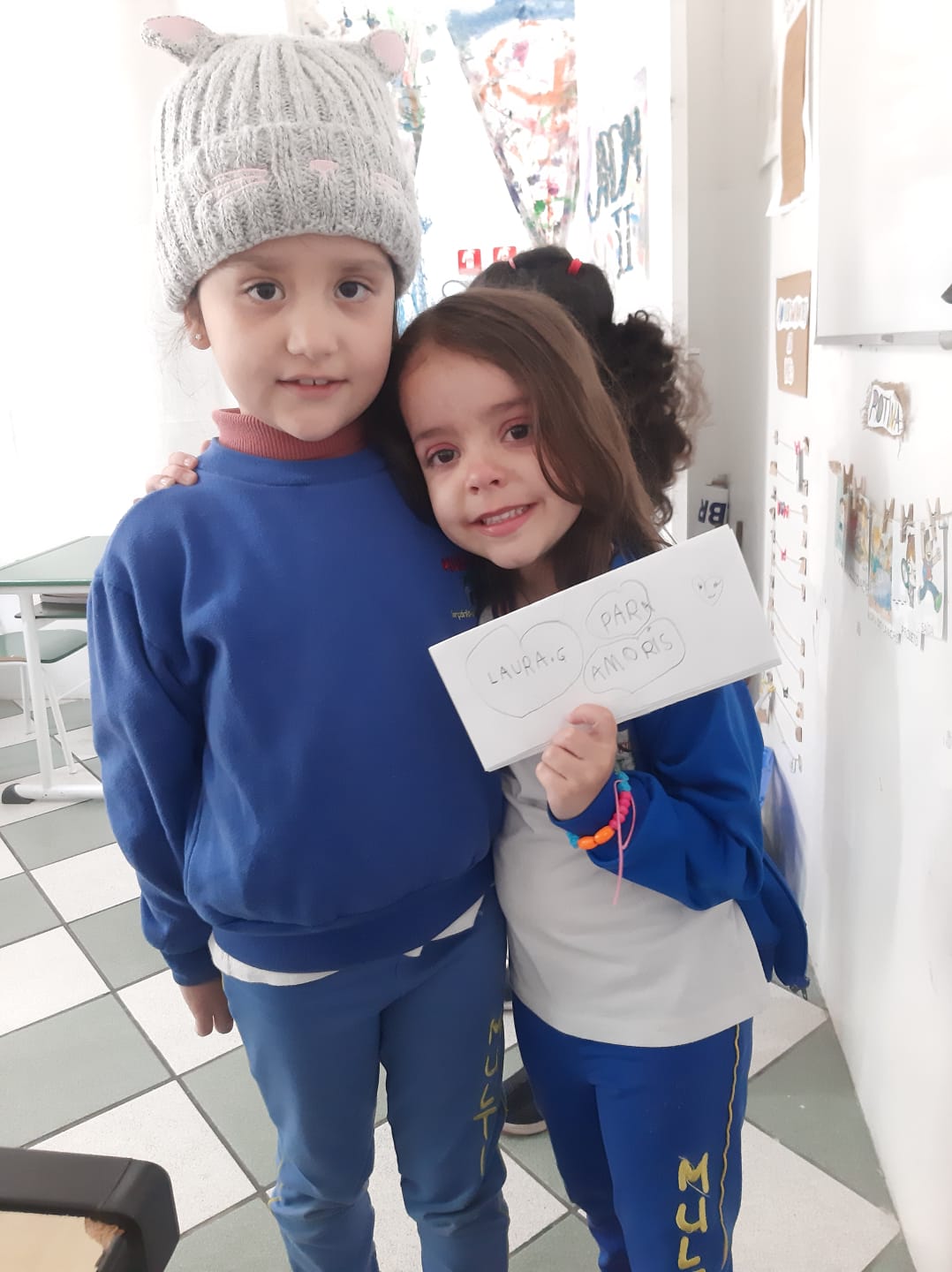 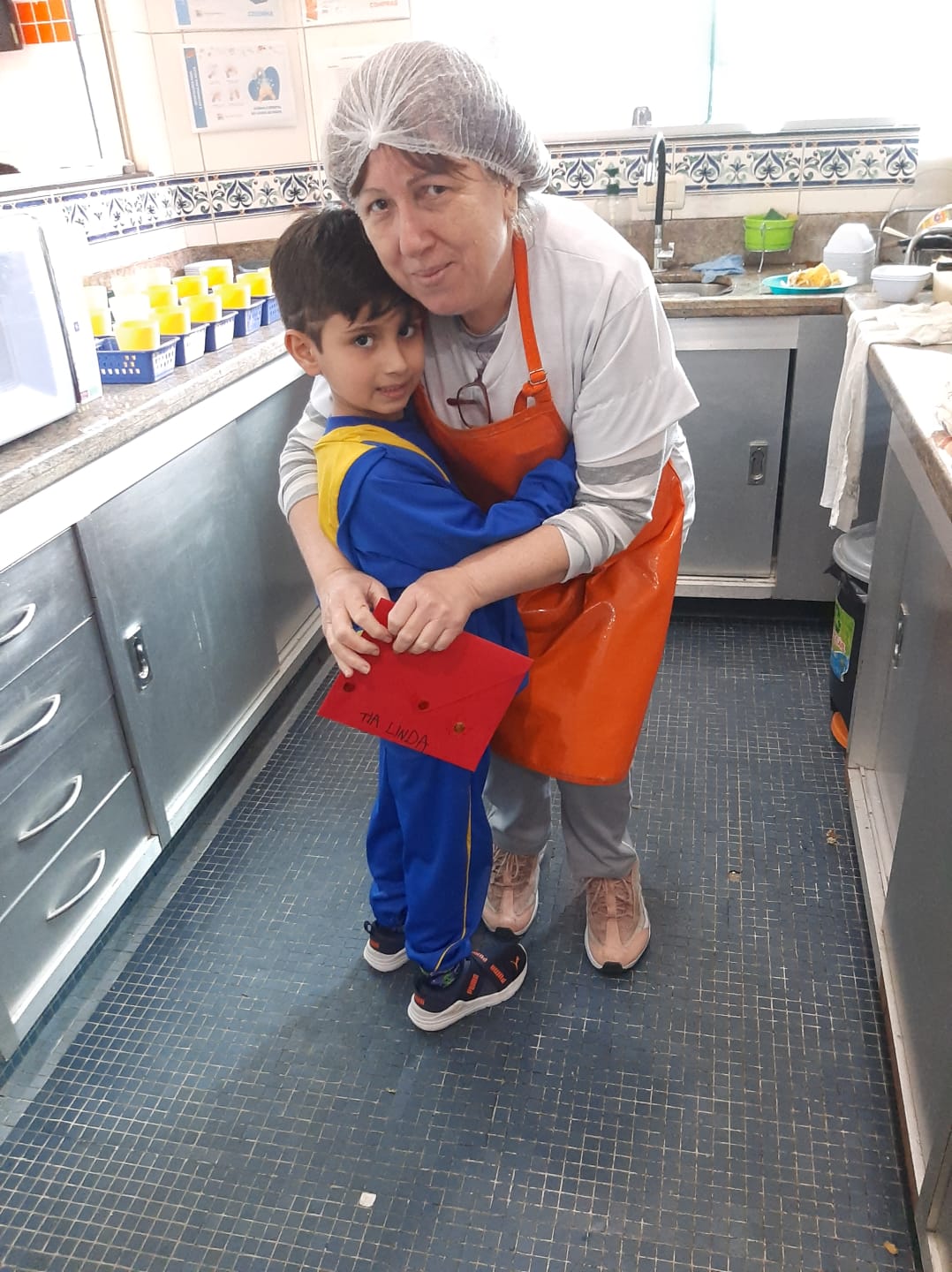 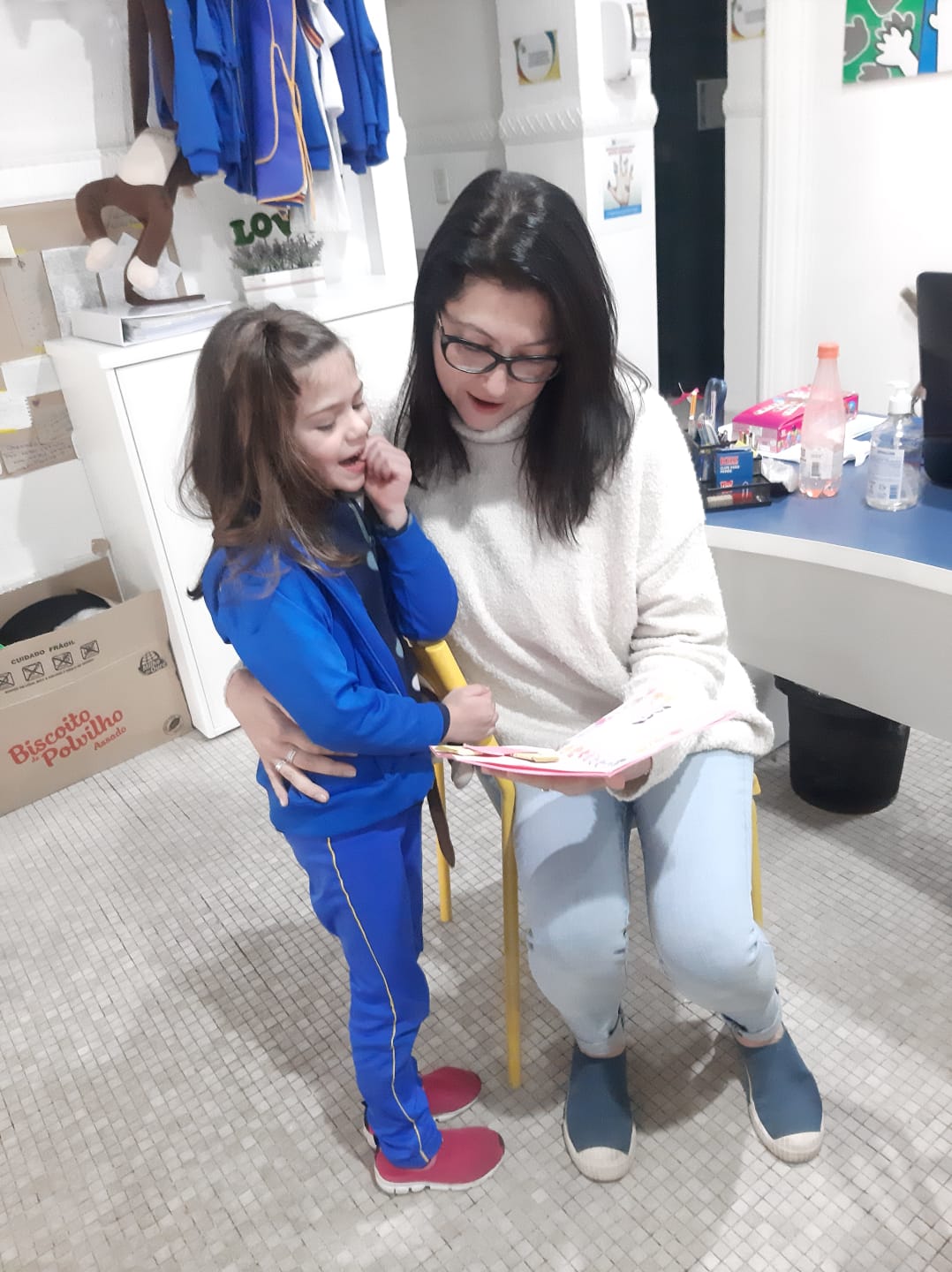 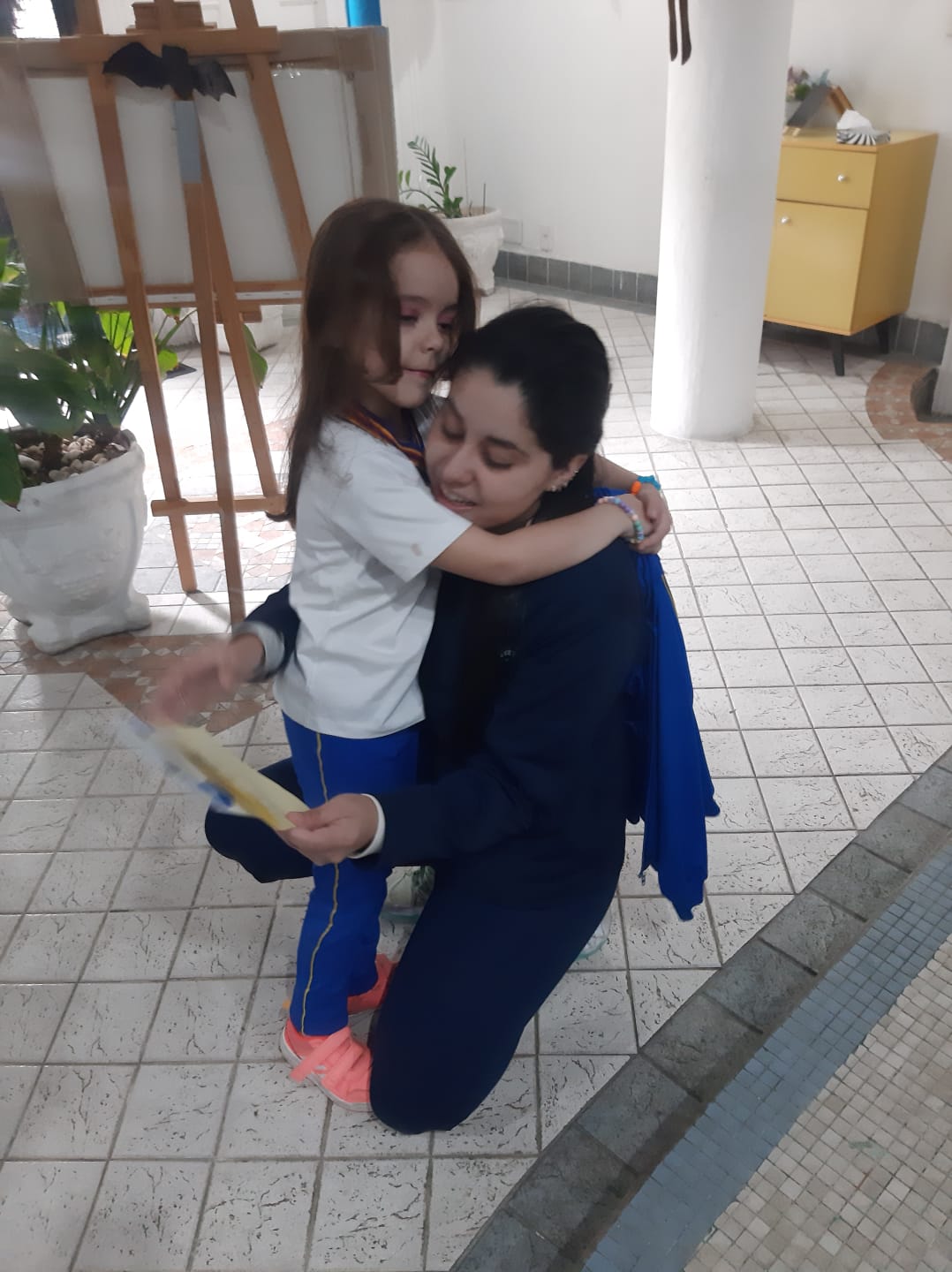 “ Eu escolhi a Dona Linda porquê ela faz uma comida deliciosa” G.C
“Coloquei um chocolatinho para adoçar o dia da Dani” L.S
EXPLORAR & EXPLORAR
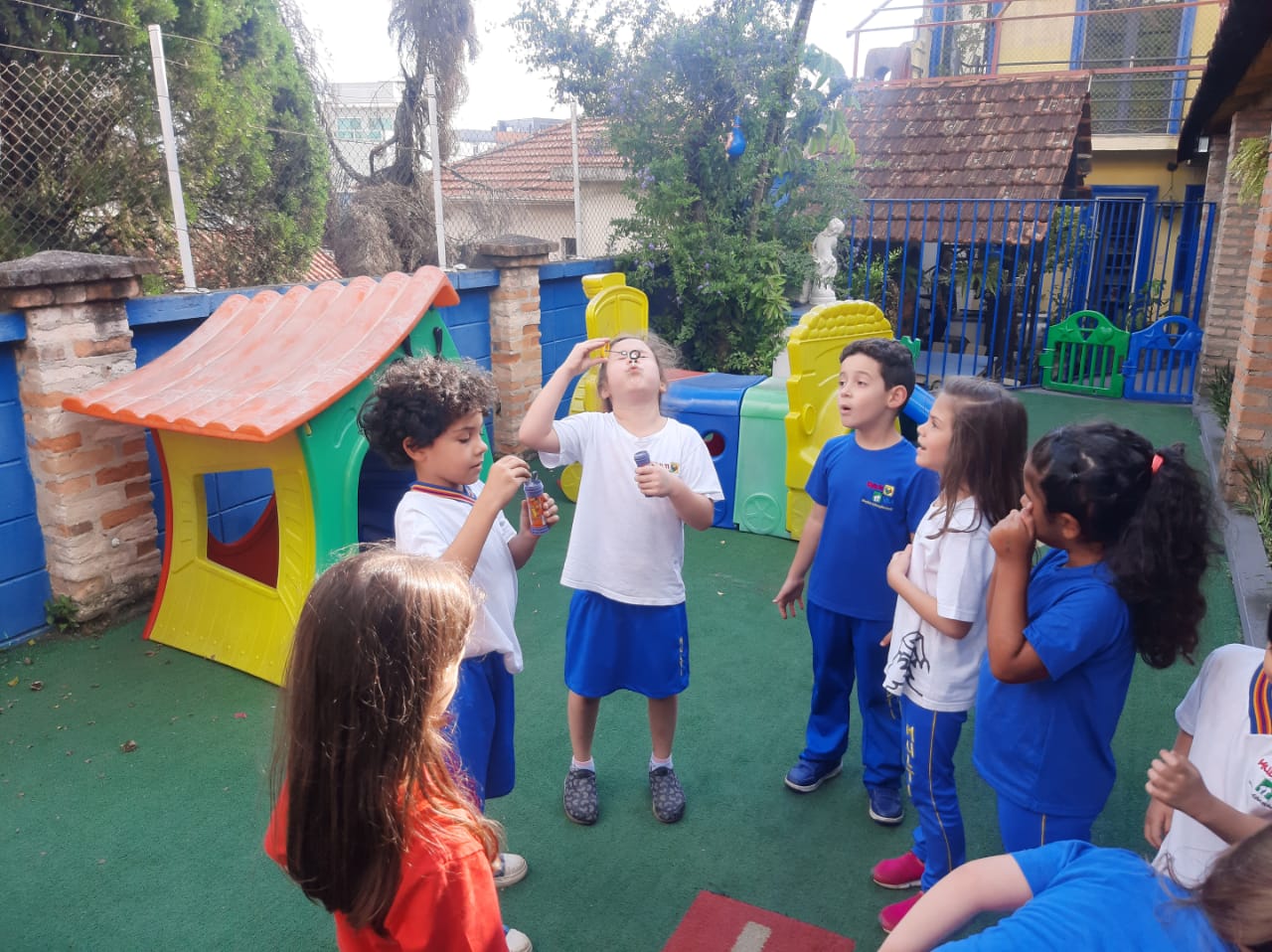 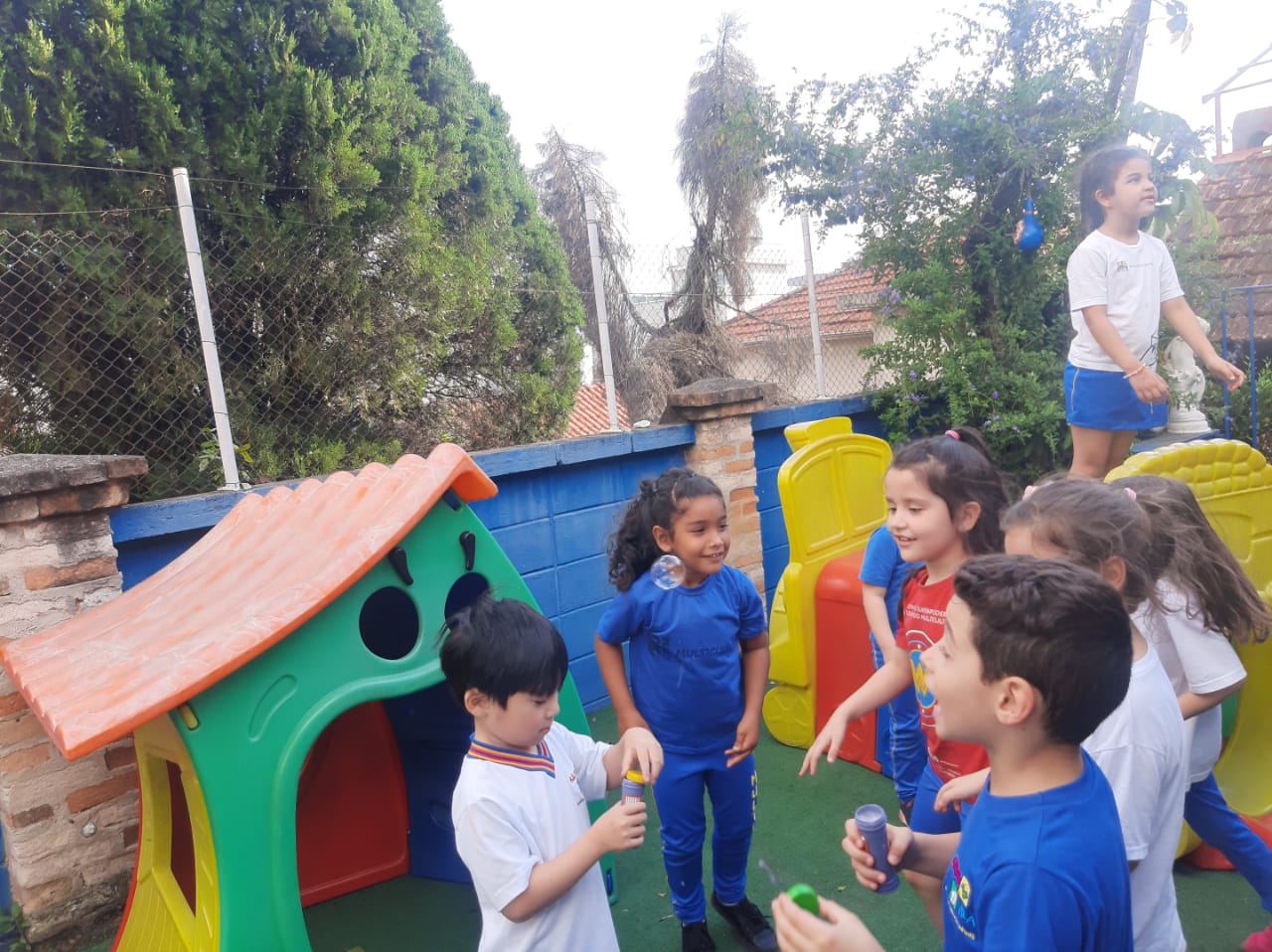 “ Como essa bolha pode ir tão, tão alto” S.R
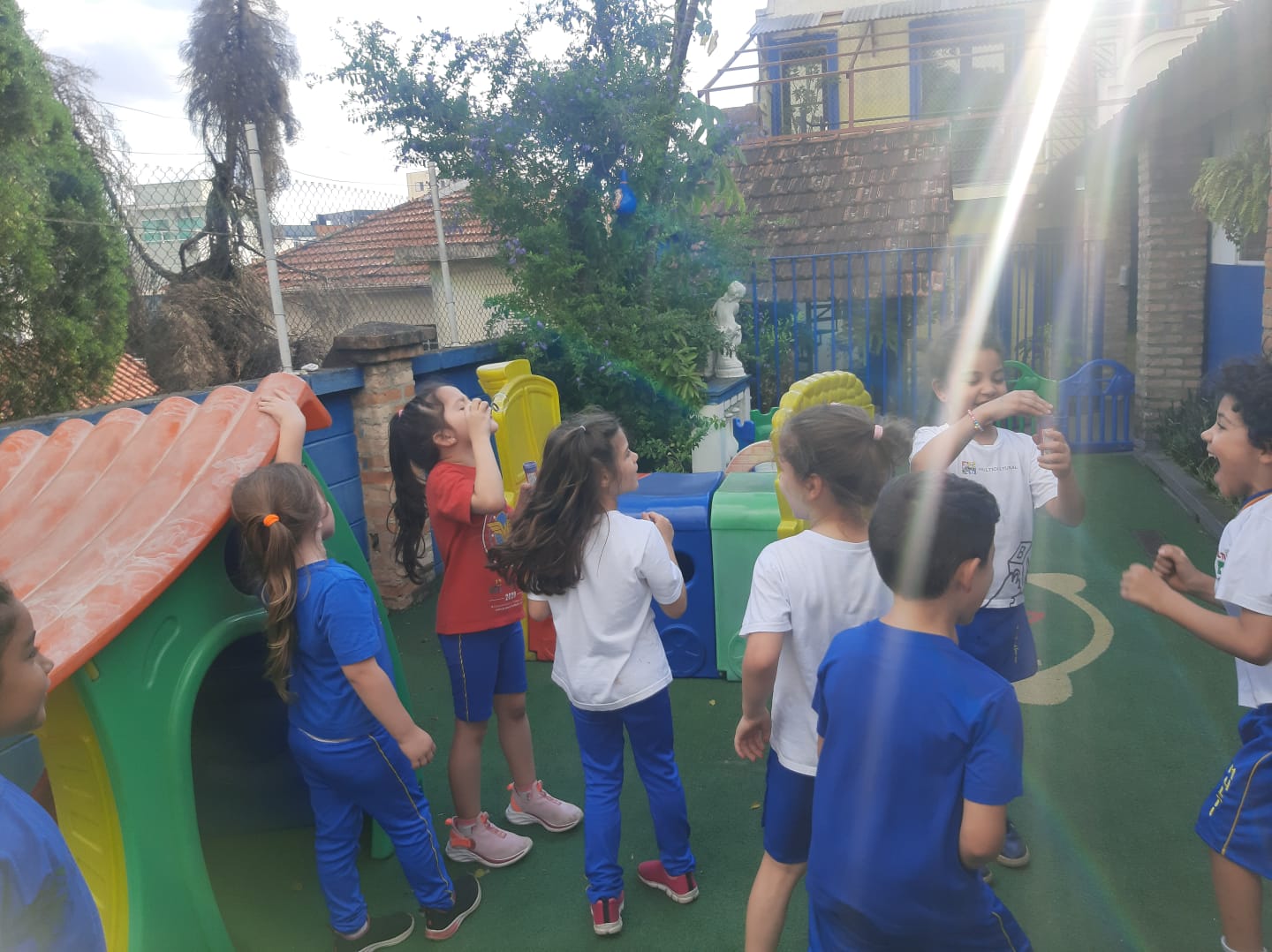 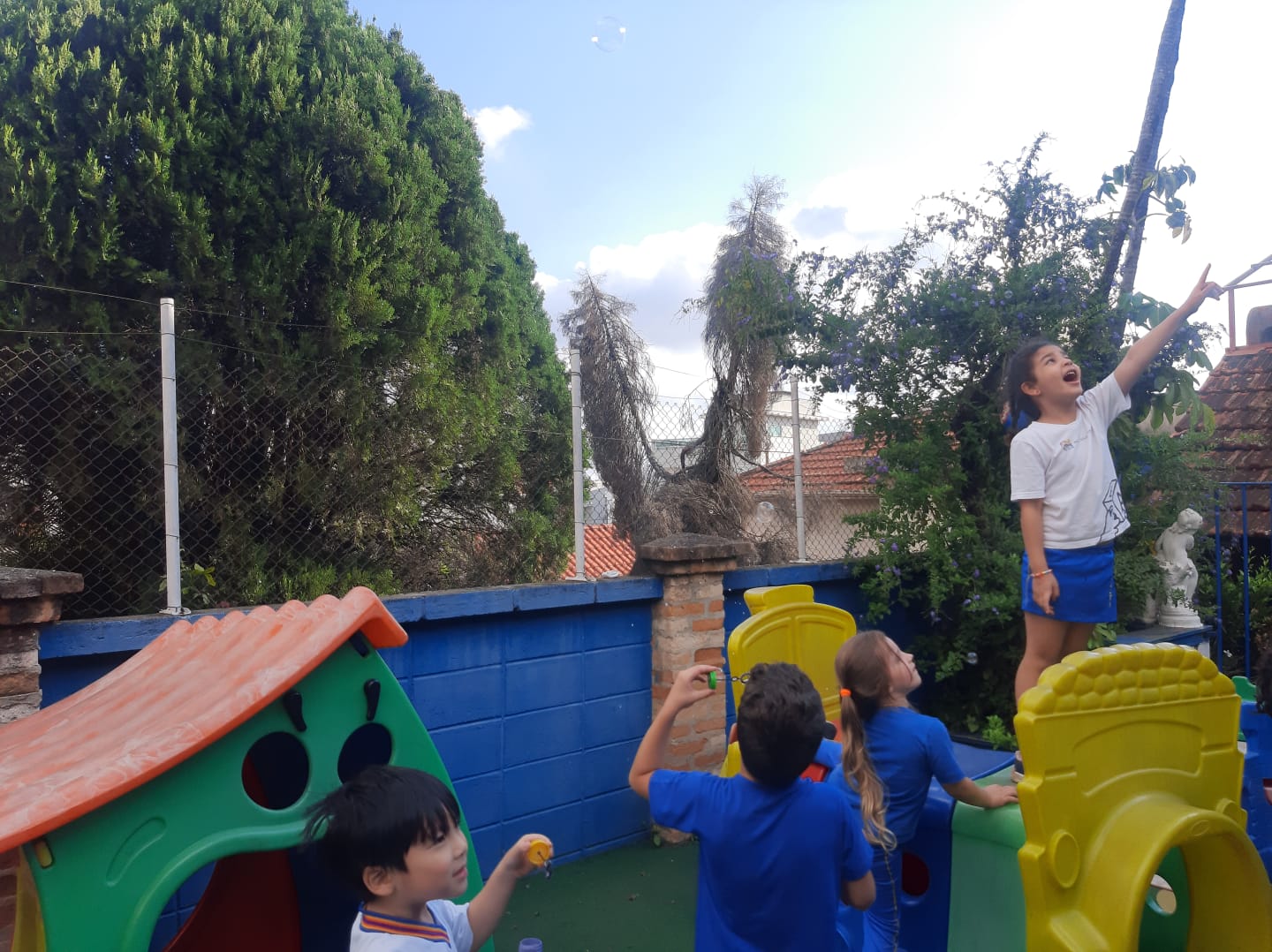 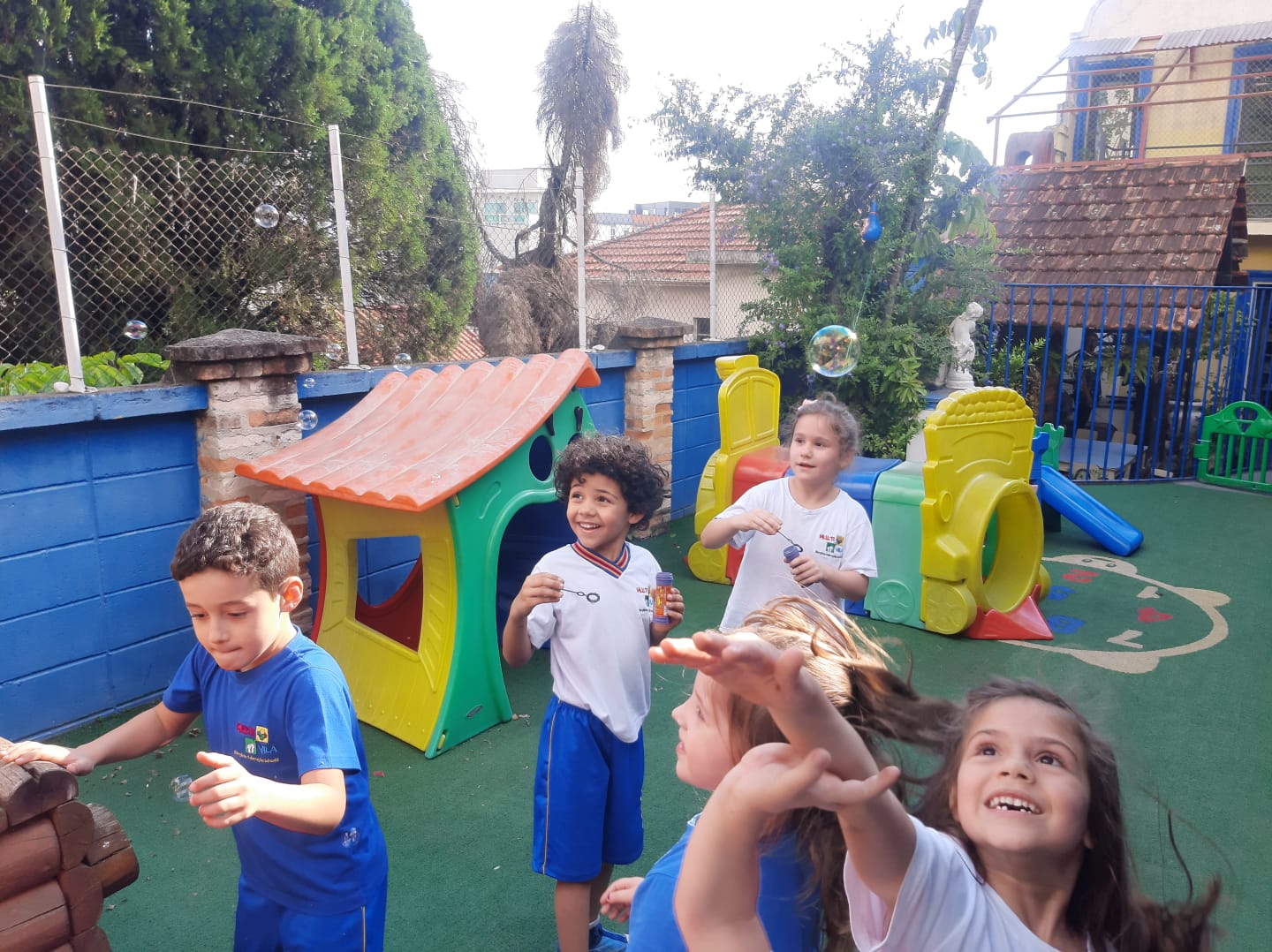 “ Ser criança é muito legal” M.A
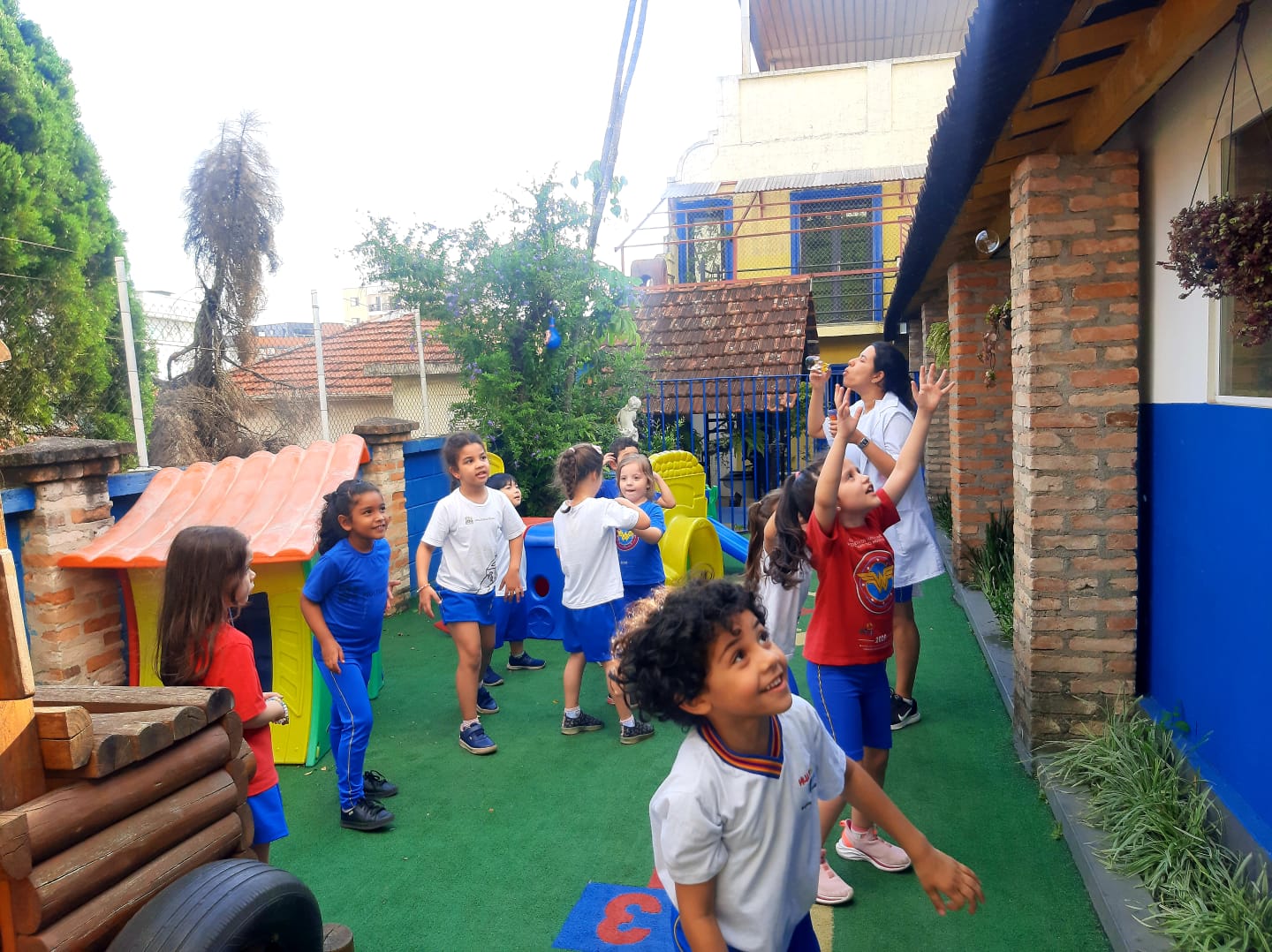 “ Eu já estou com saudade desse quintal” L.R
“ Se eu pudesse seria criança para sempre” M.S
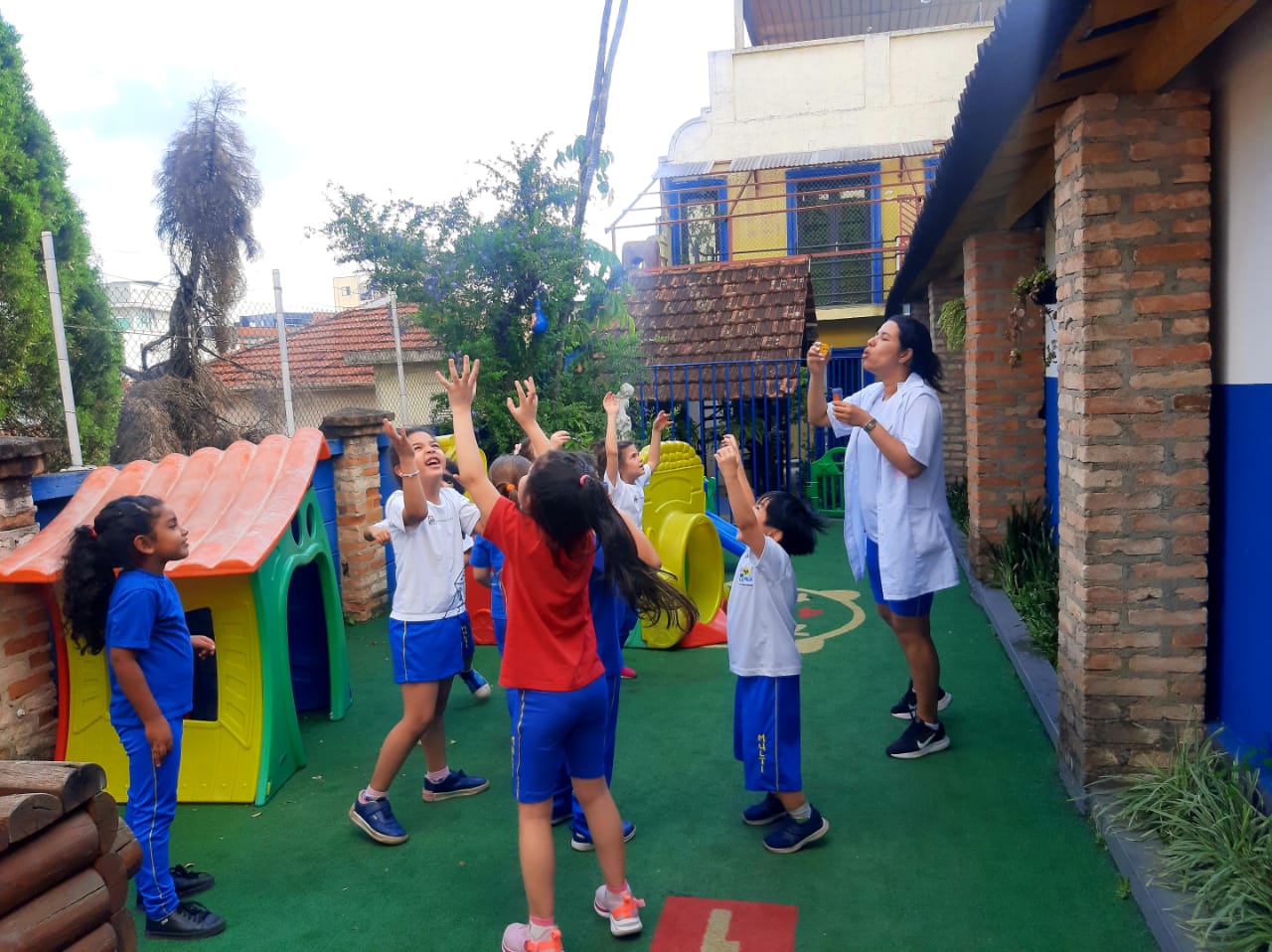 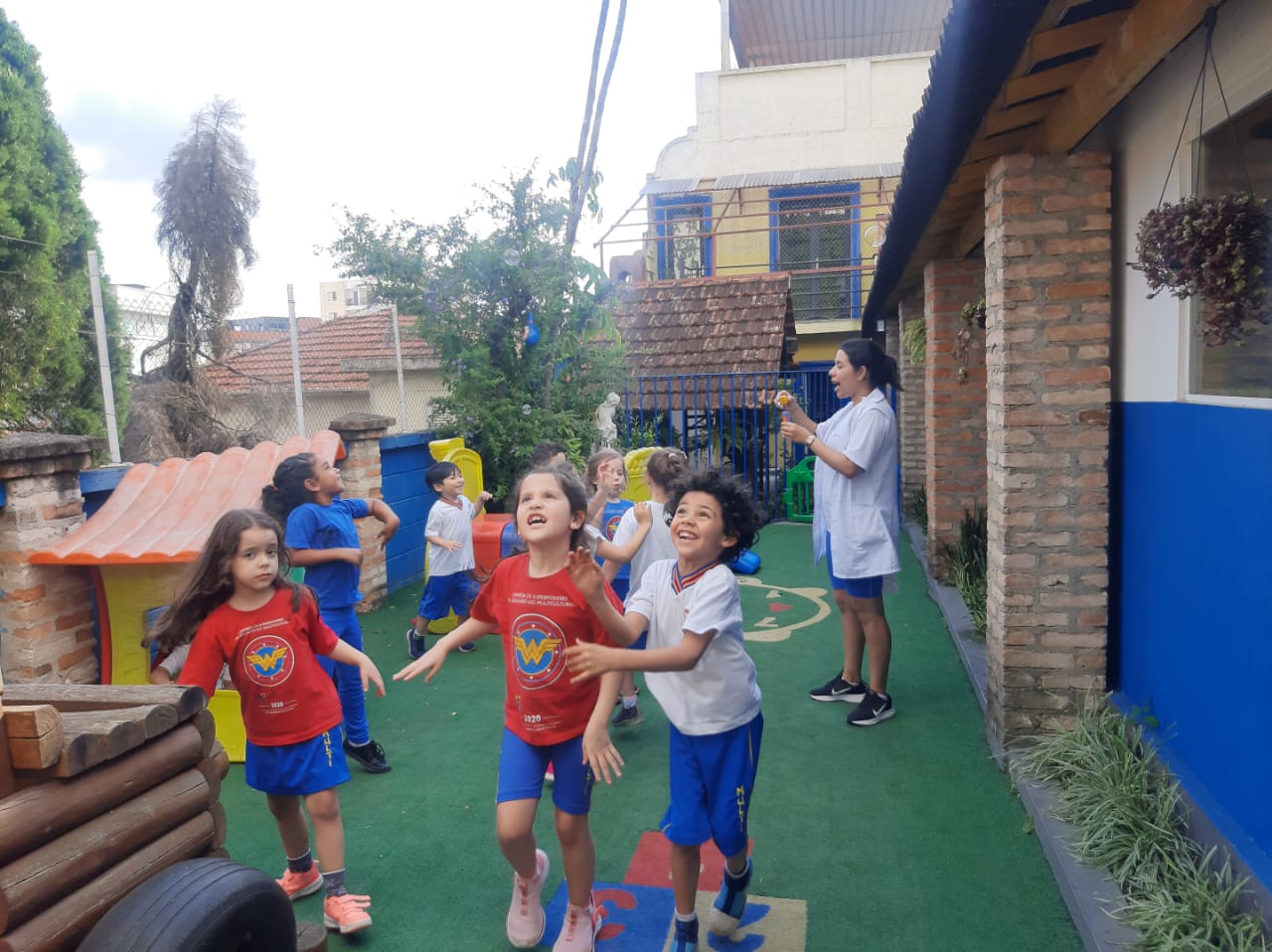 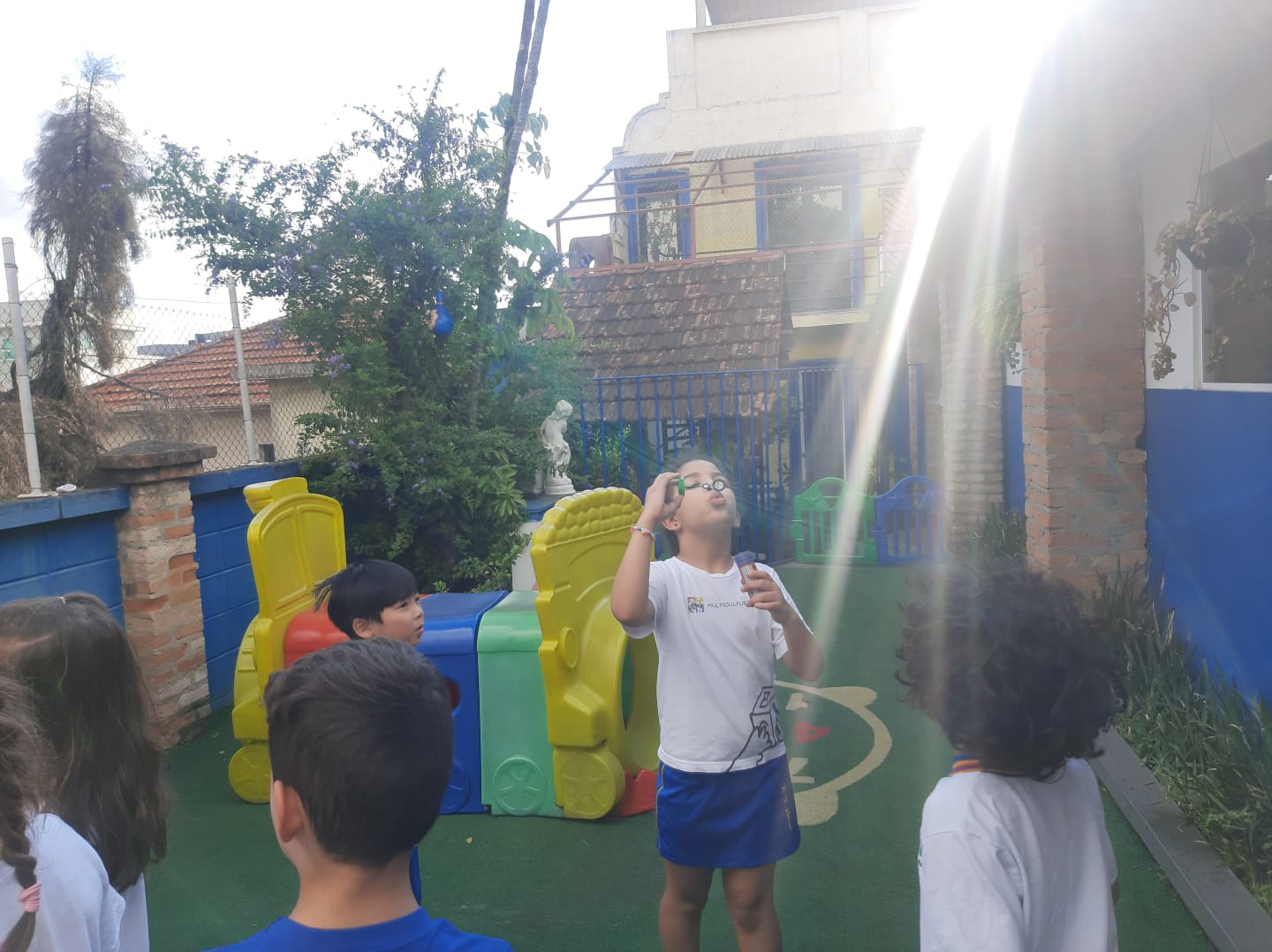 “Isso é muito divertido” L.H
“ Essa bolha vai encontrar o sol” F.N
Antes de realizar um desenho de observação, a turma foi convidada a passear pelo quintal mais uma vez.
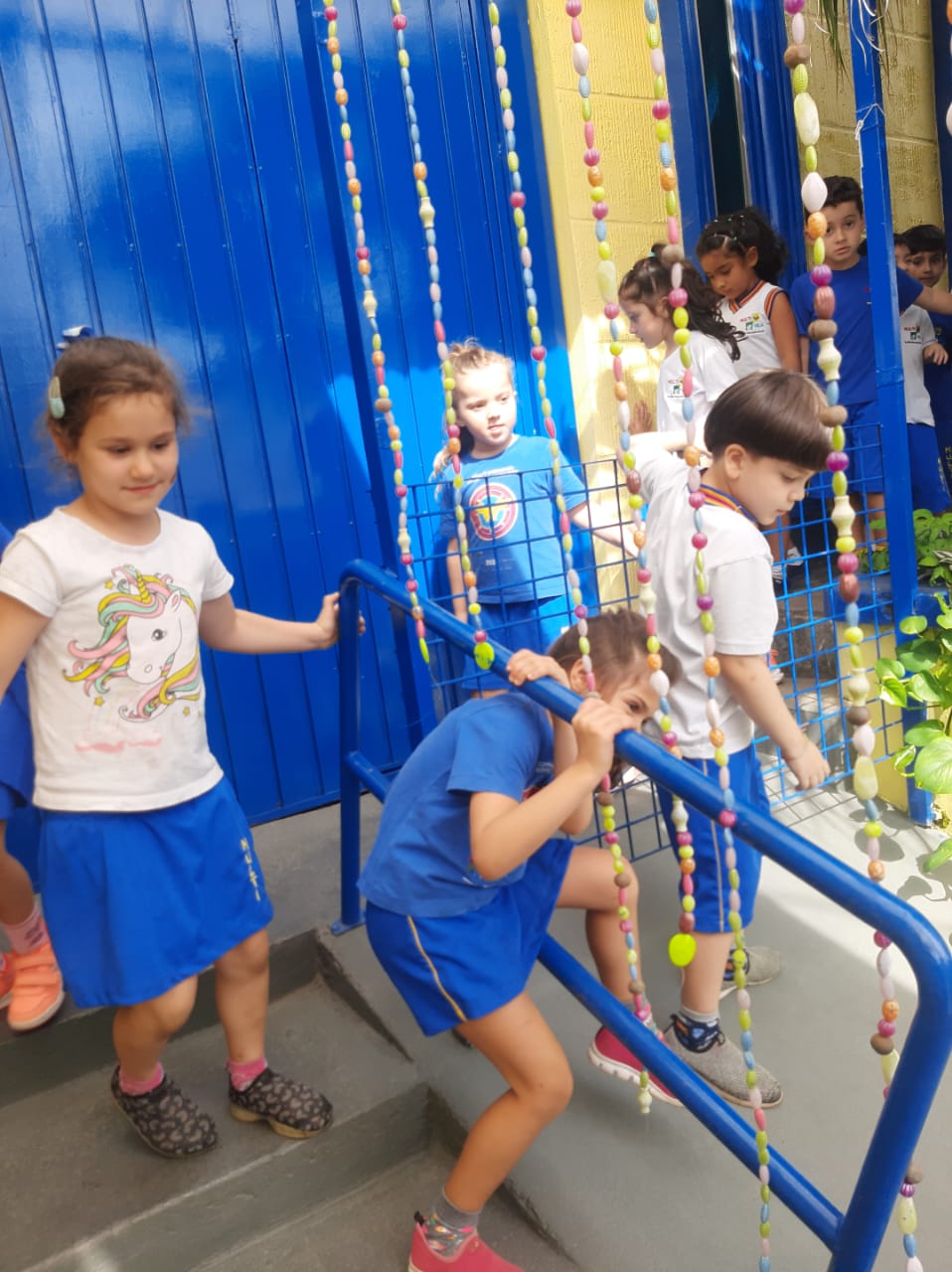 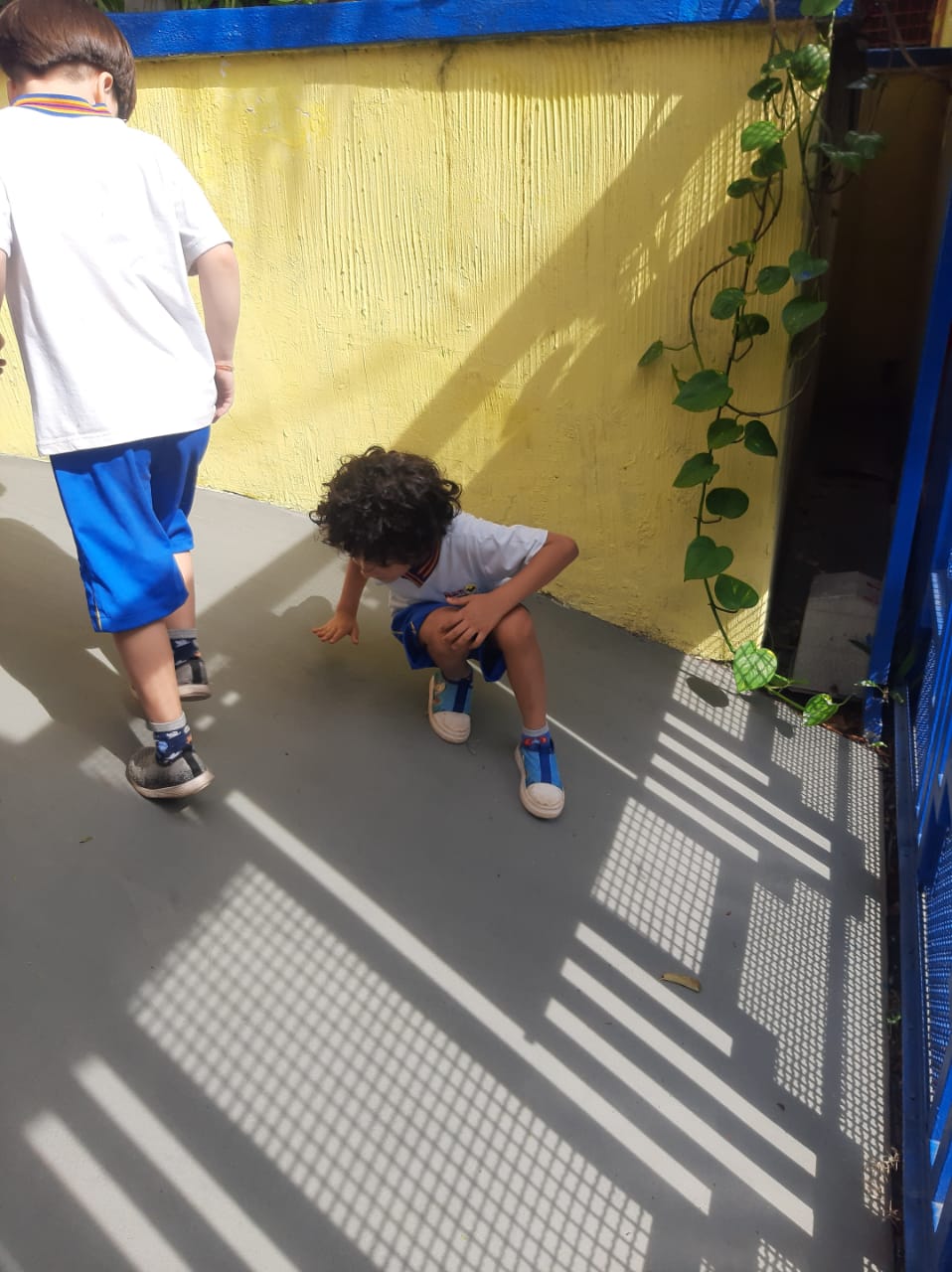 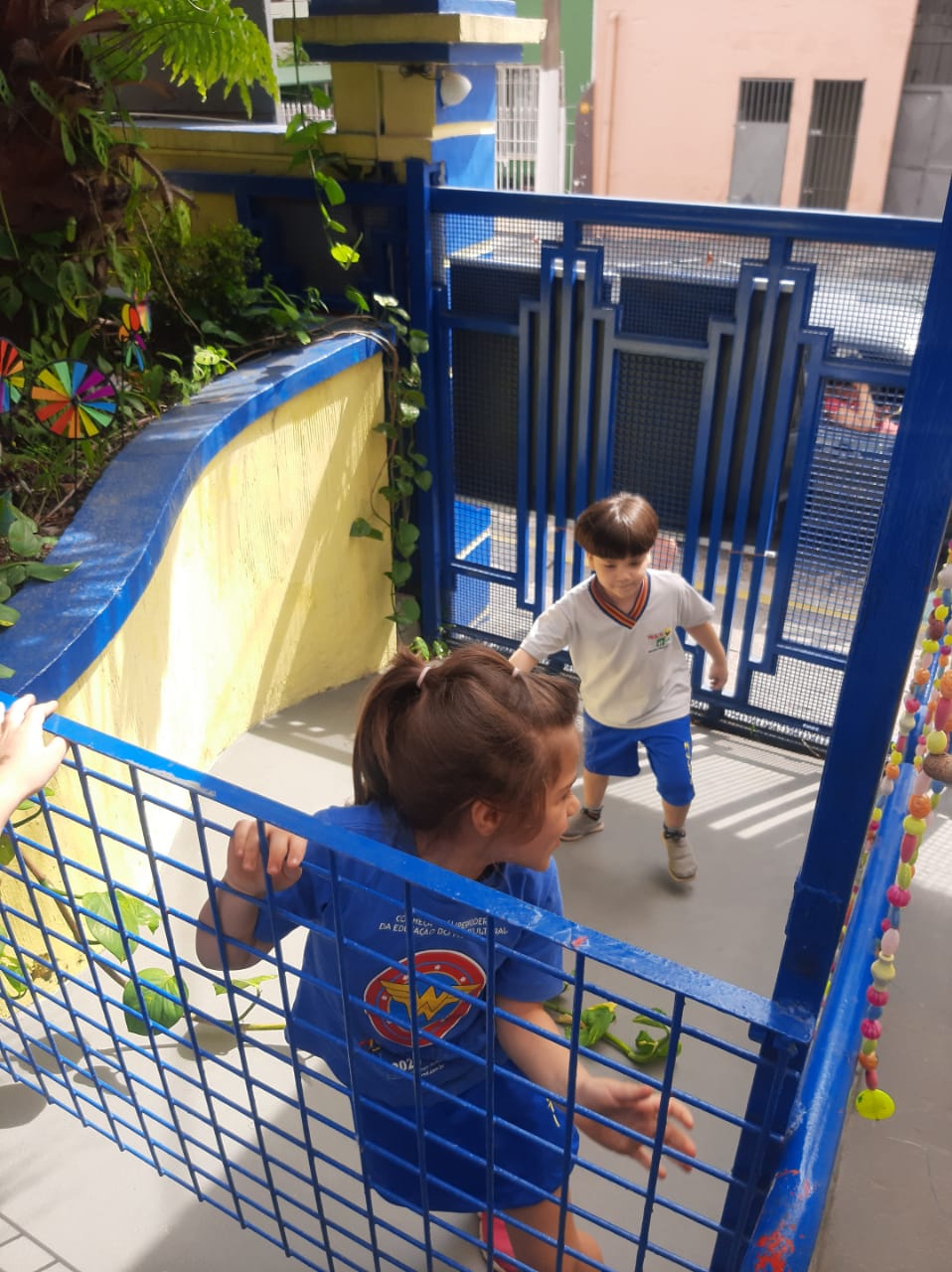 “ Eu quero ver no que isso vai dar” M.S
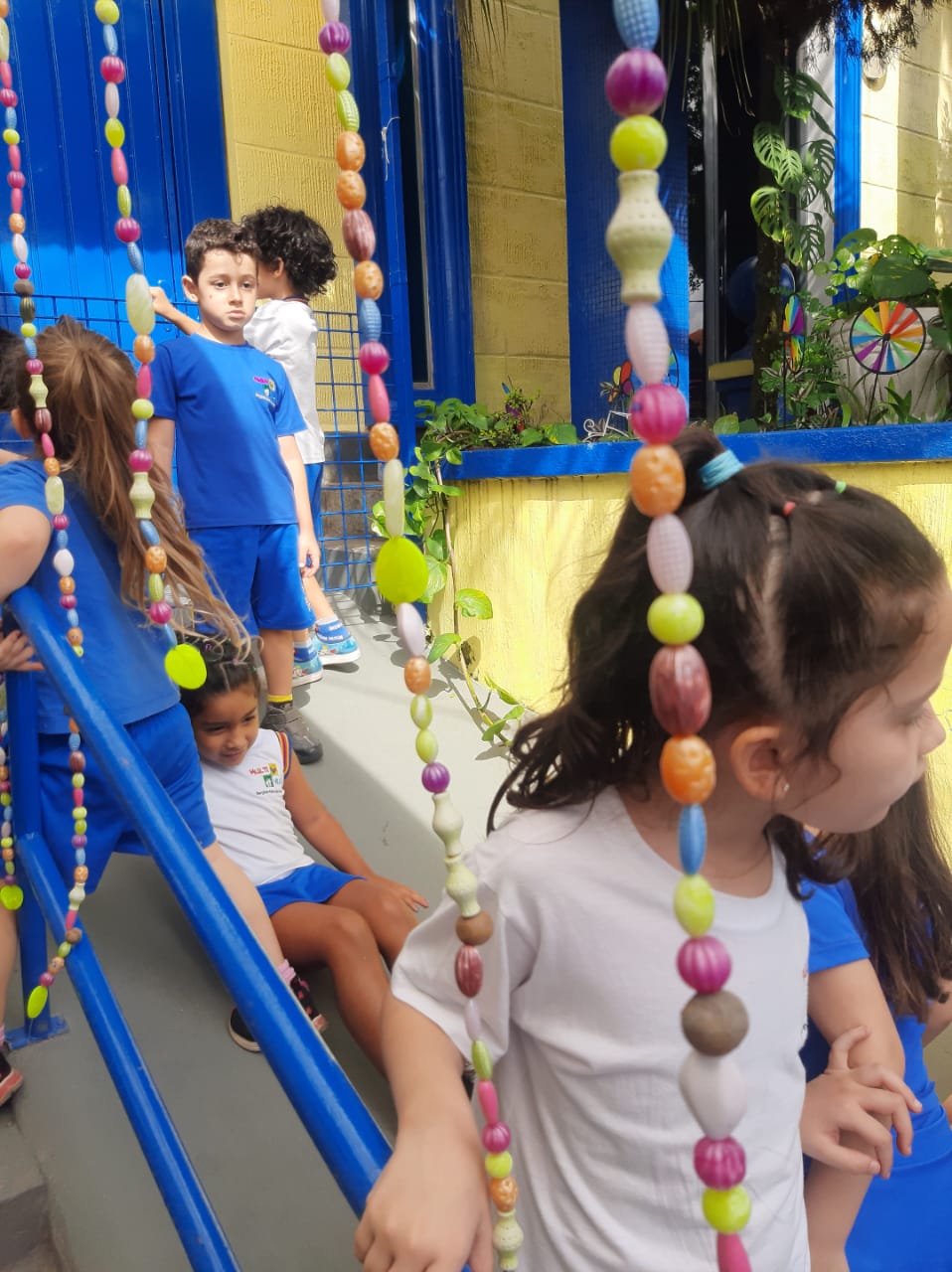 “ Vamos ver quem consegue escorregar primeiro” L.C
“ Do nada a rampa virou um escorrega” M.A
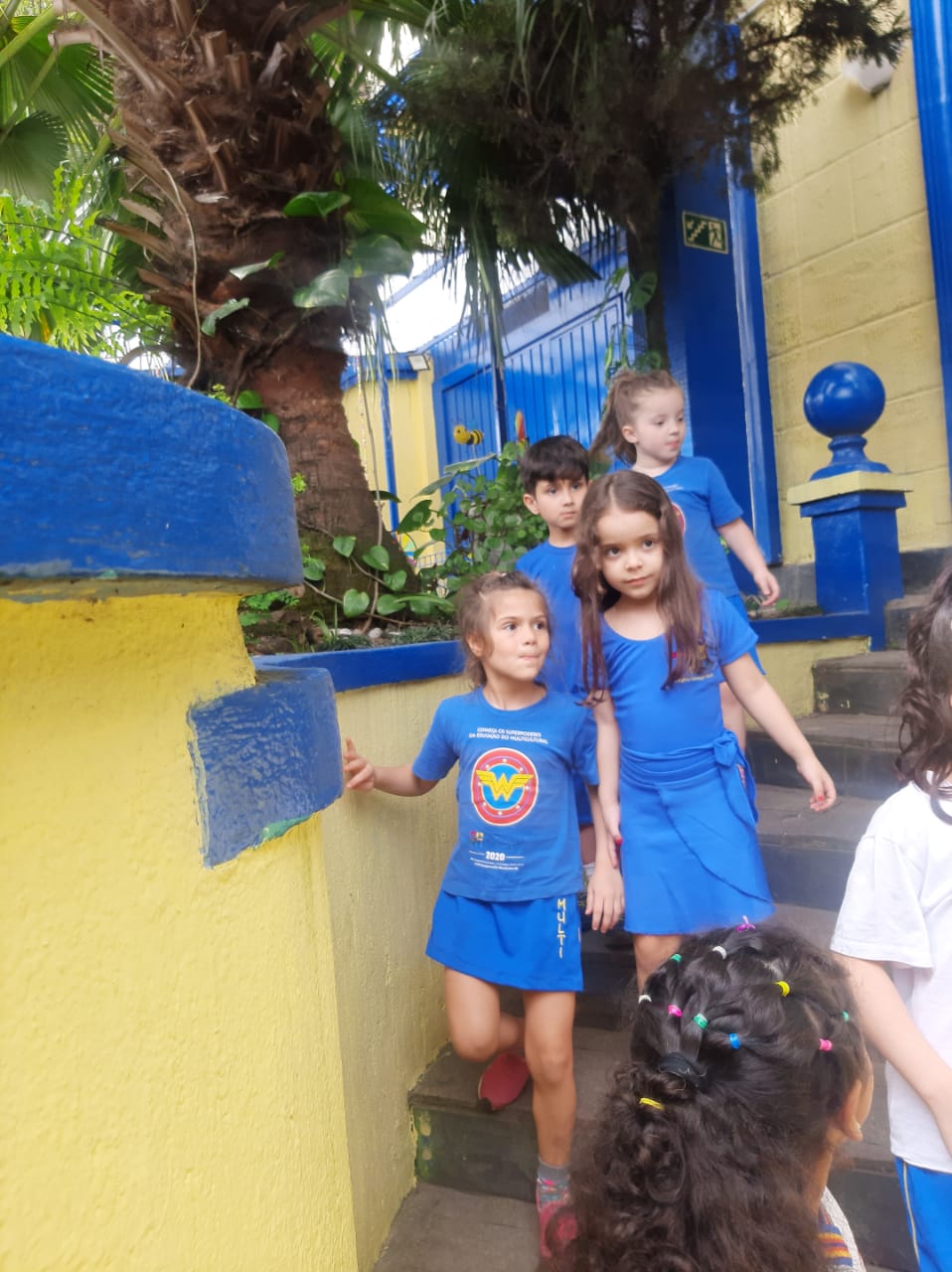 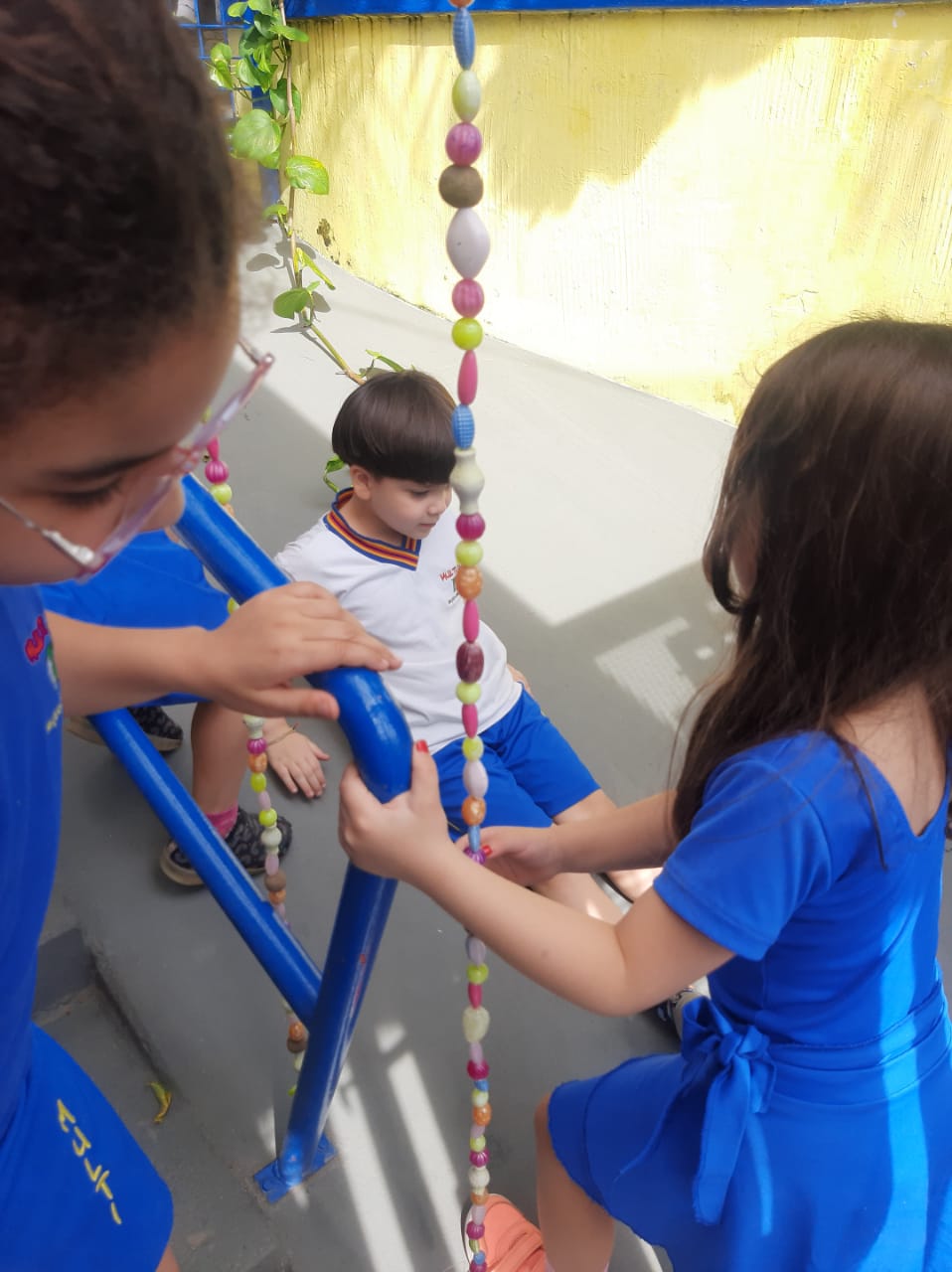 “ Isso é muito divertido” E.B
“ É diferente olhar a escola por aqui” F.S
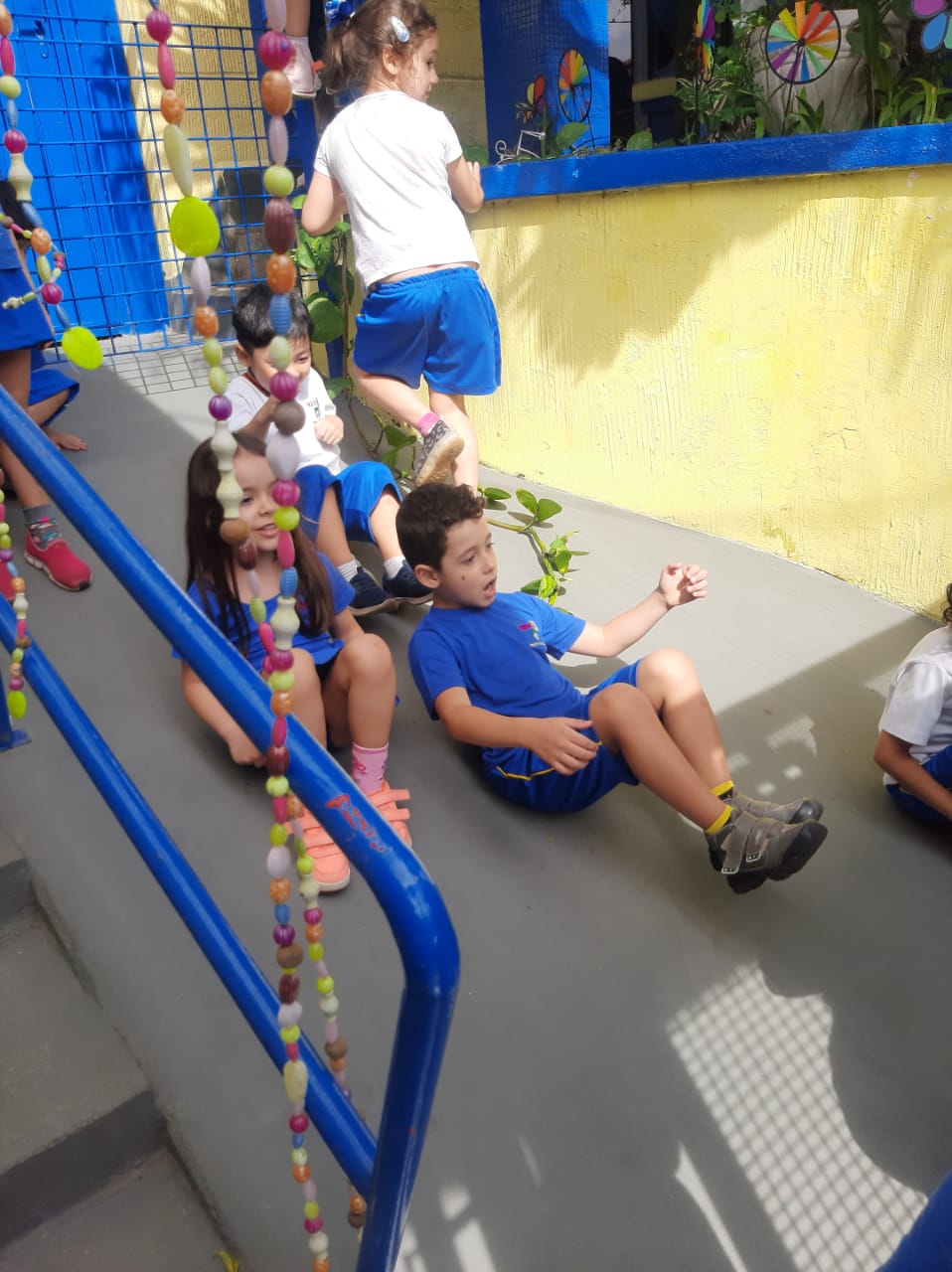 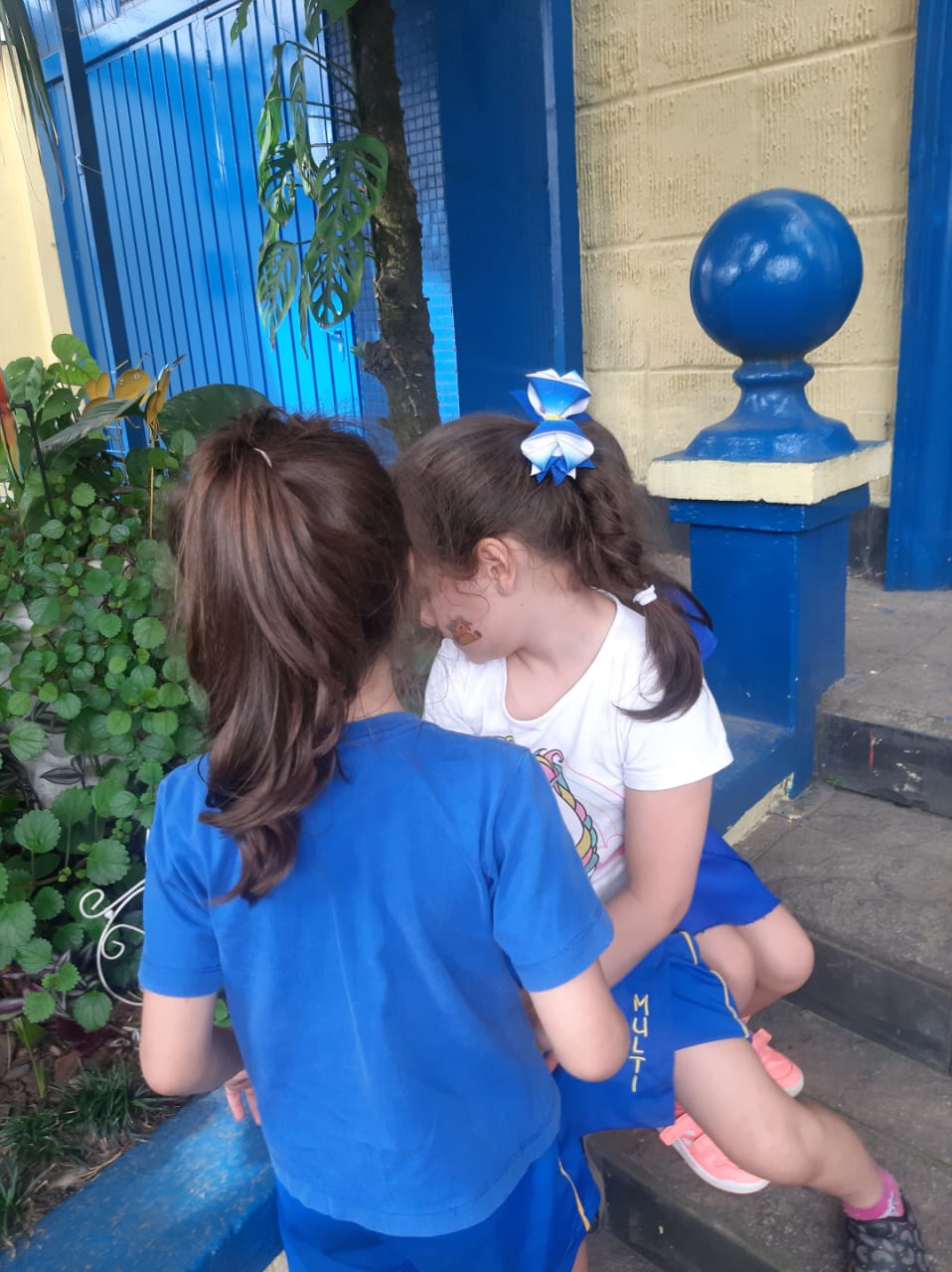 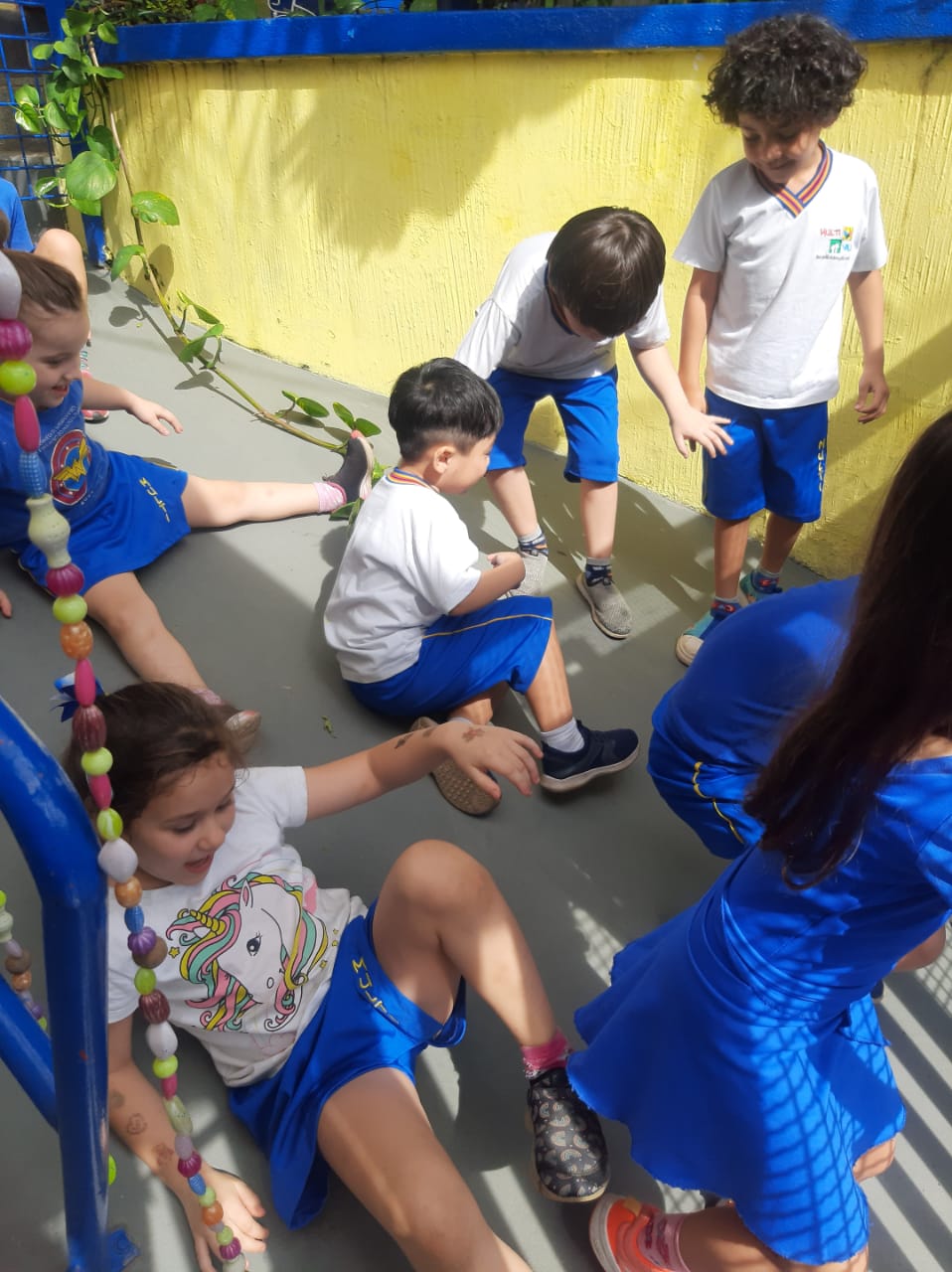 “ Esse cantinho verde me calma e é muito fresquinho”. M.S
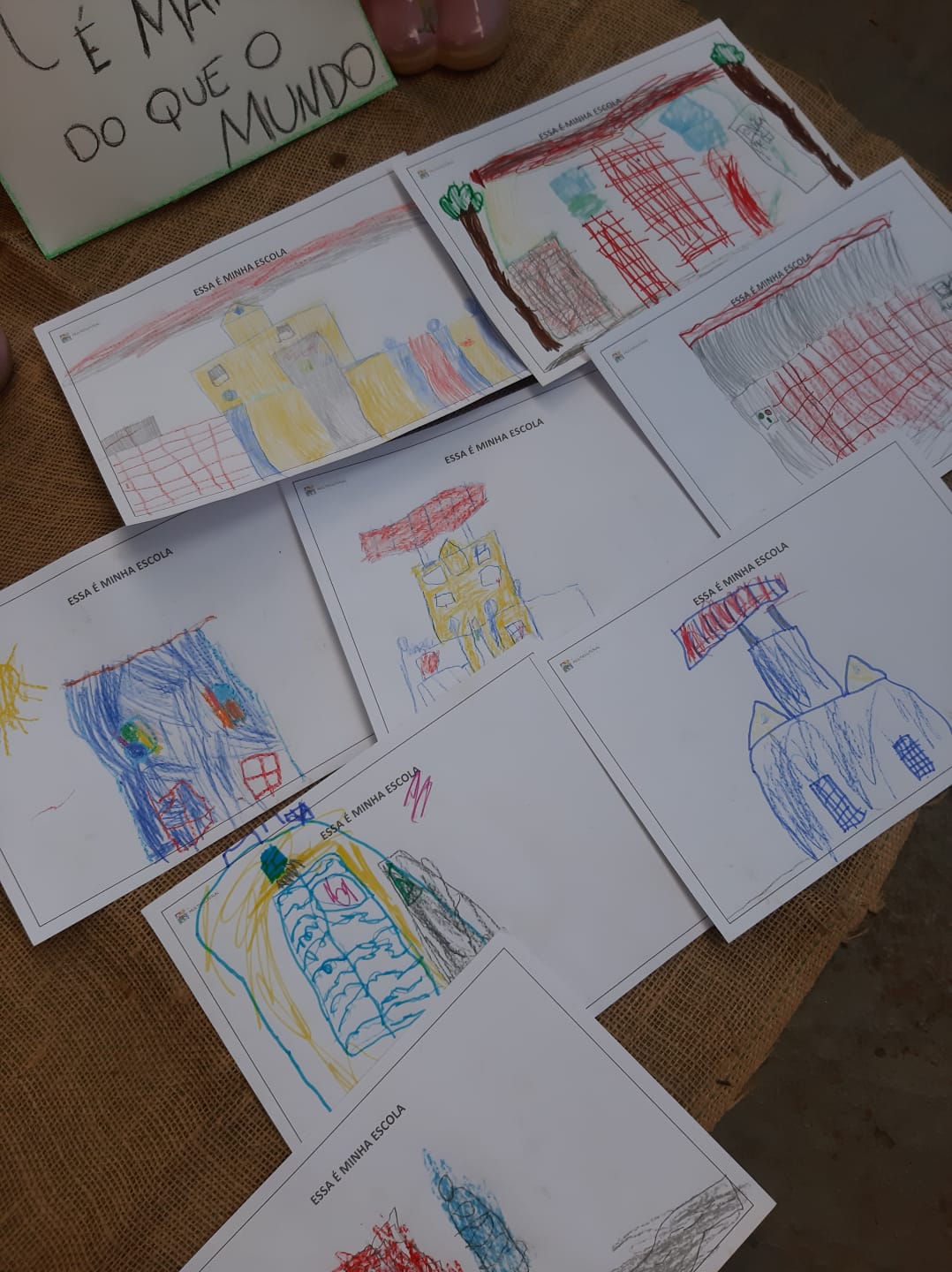 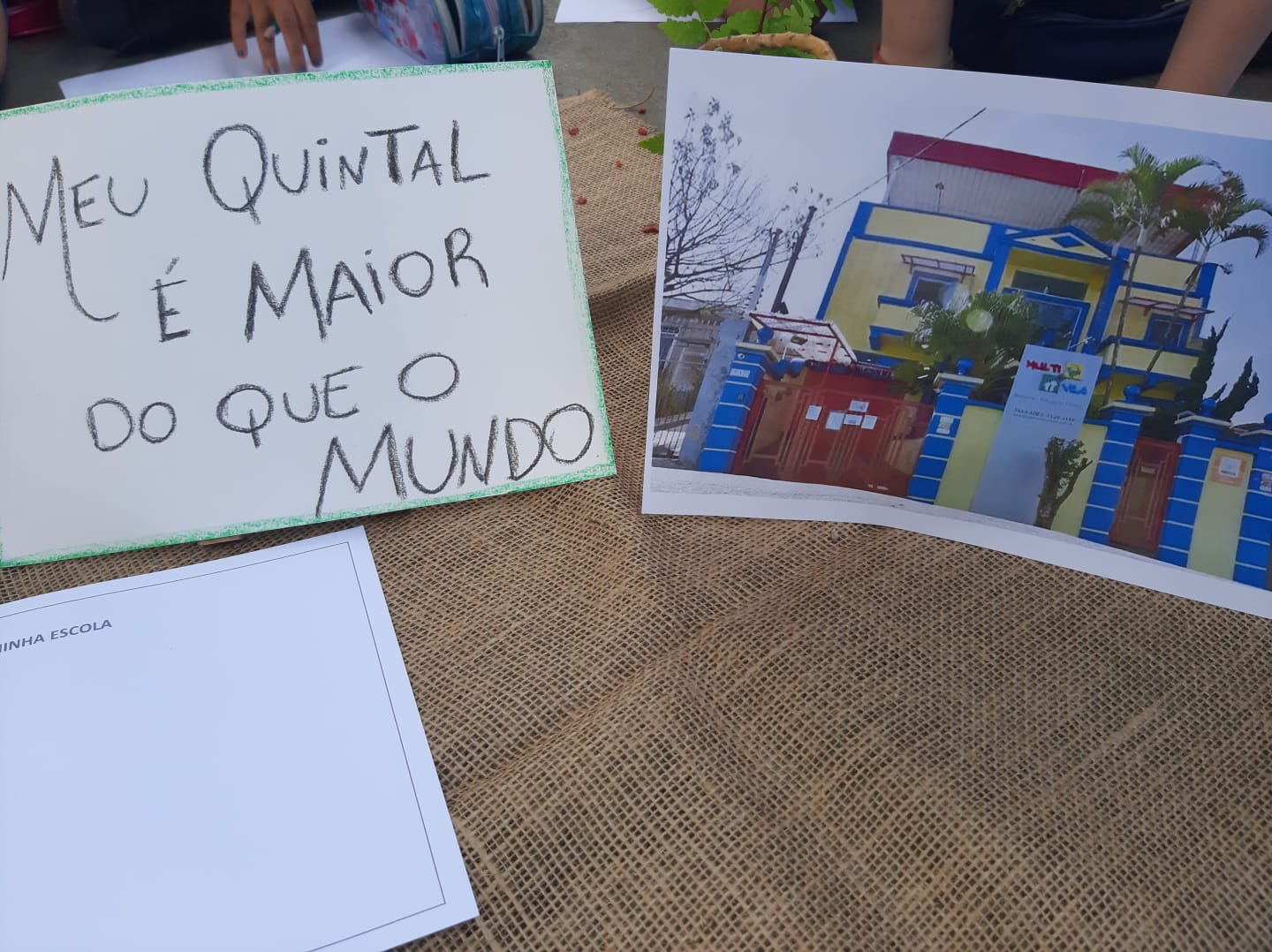 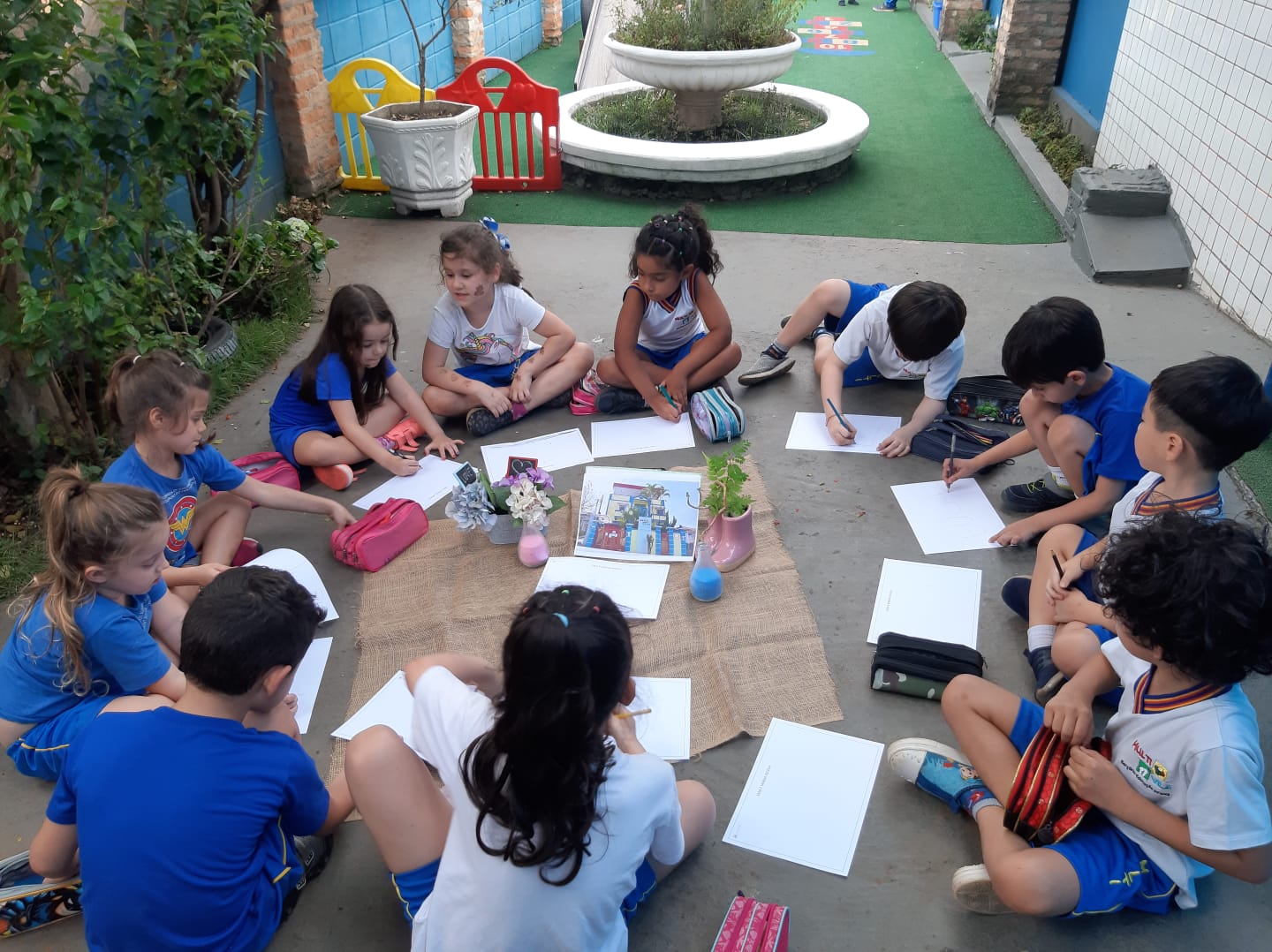 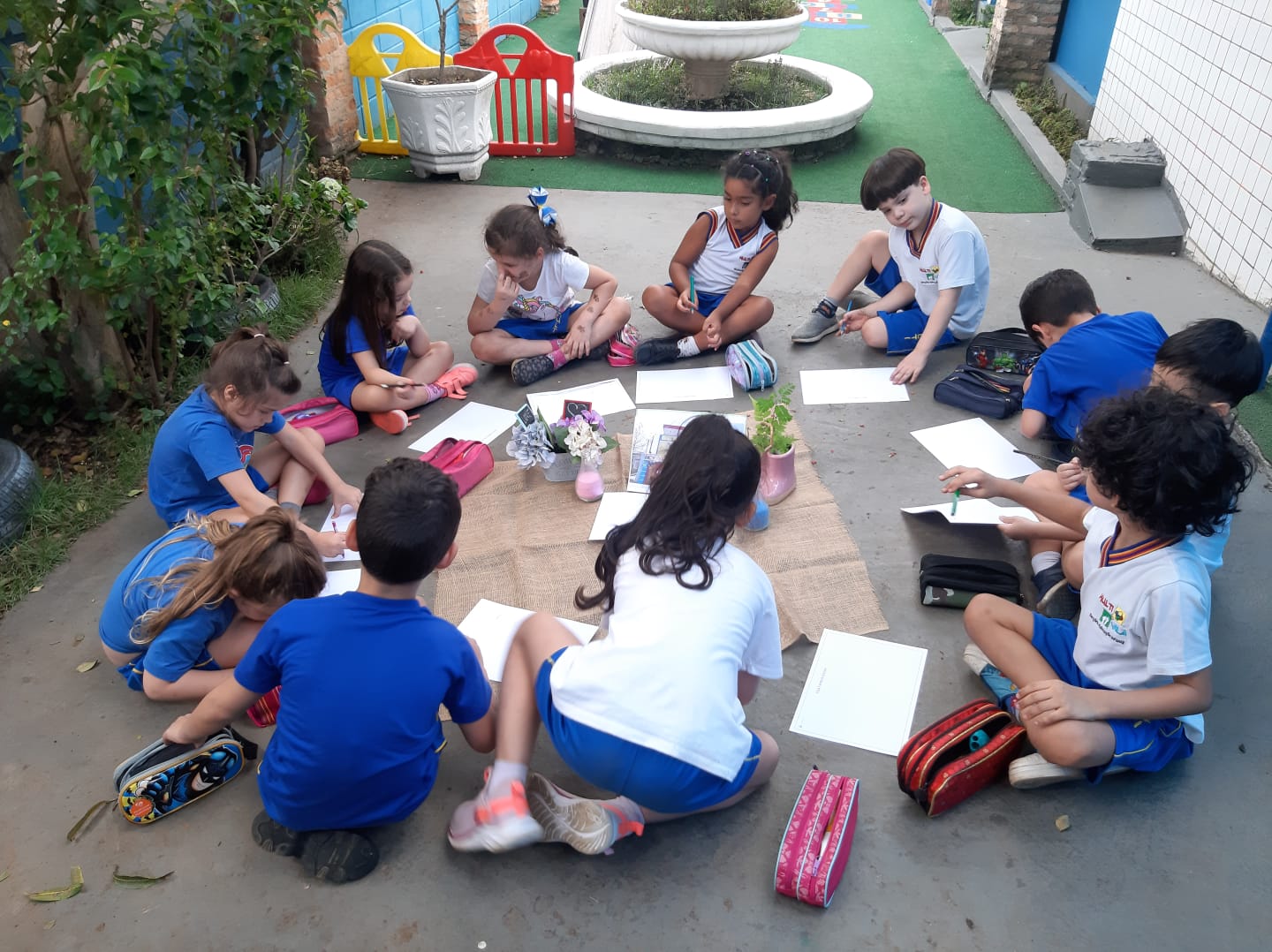 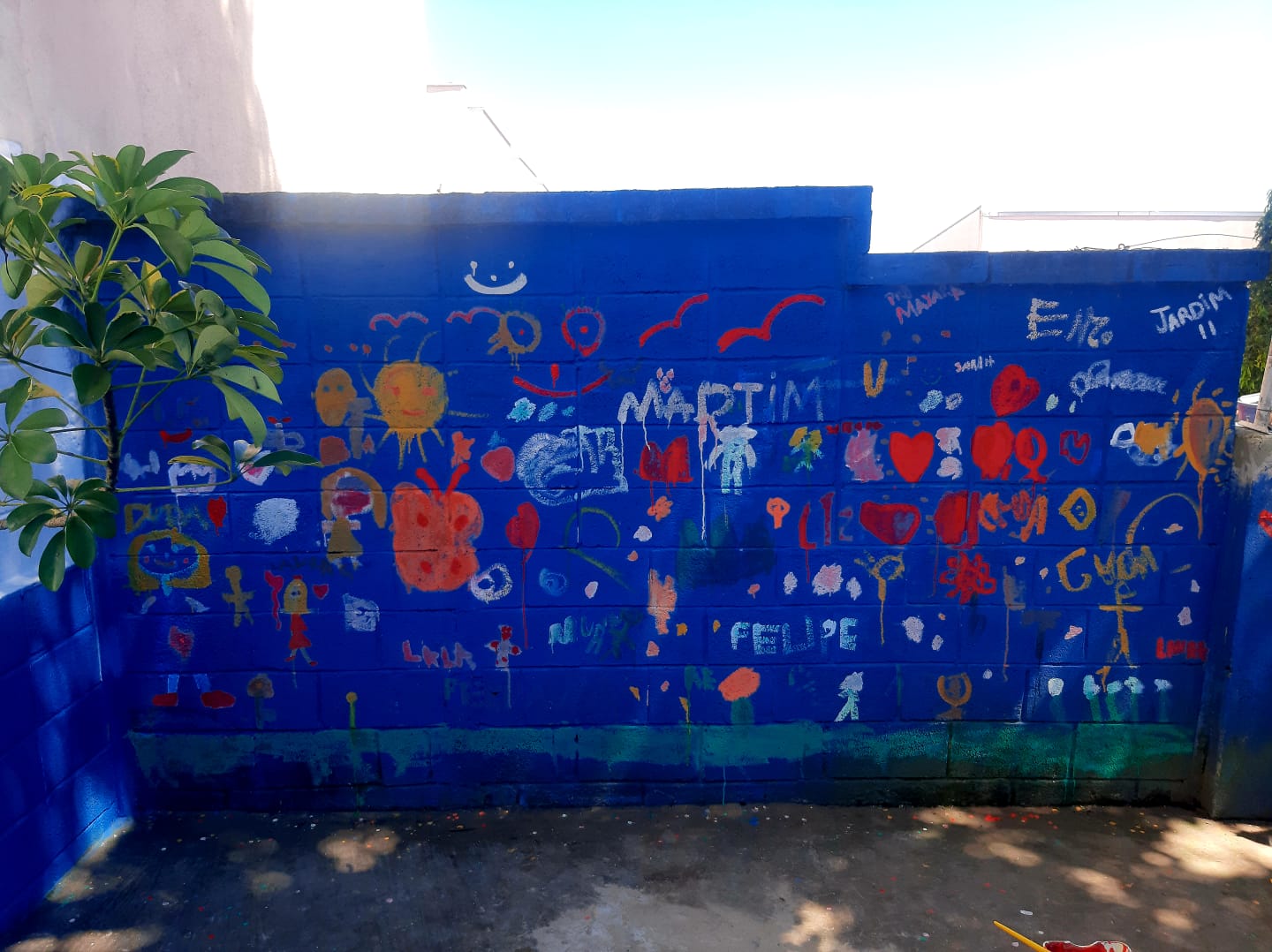 Pinceladas na infância, hora de deixar mais uma marca nesse quintal.
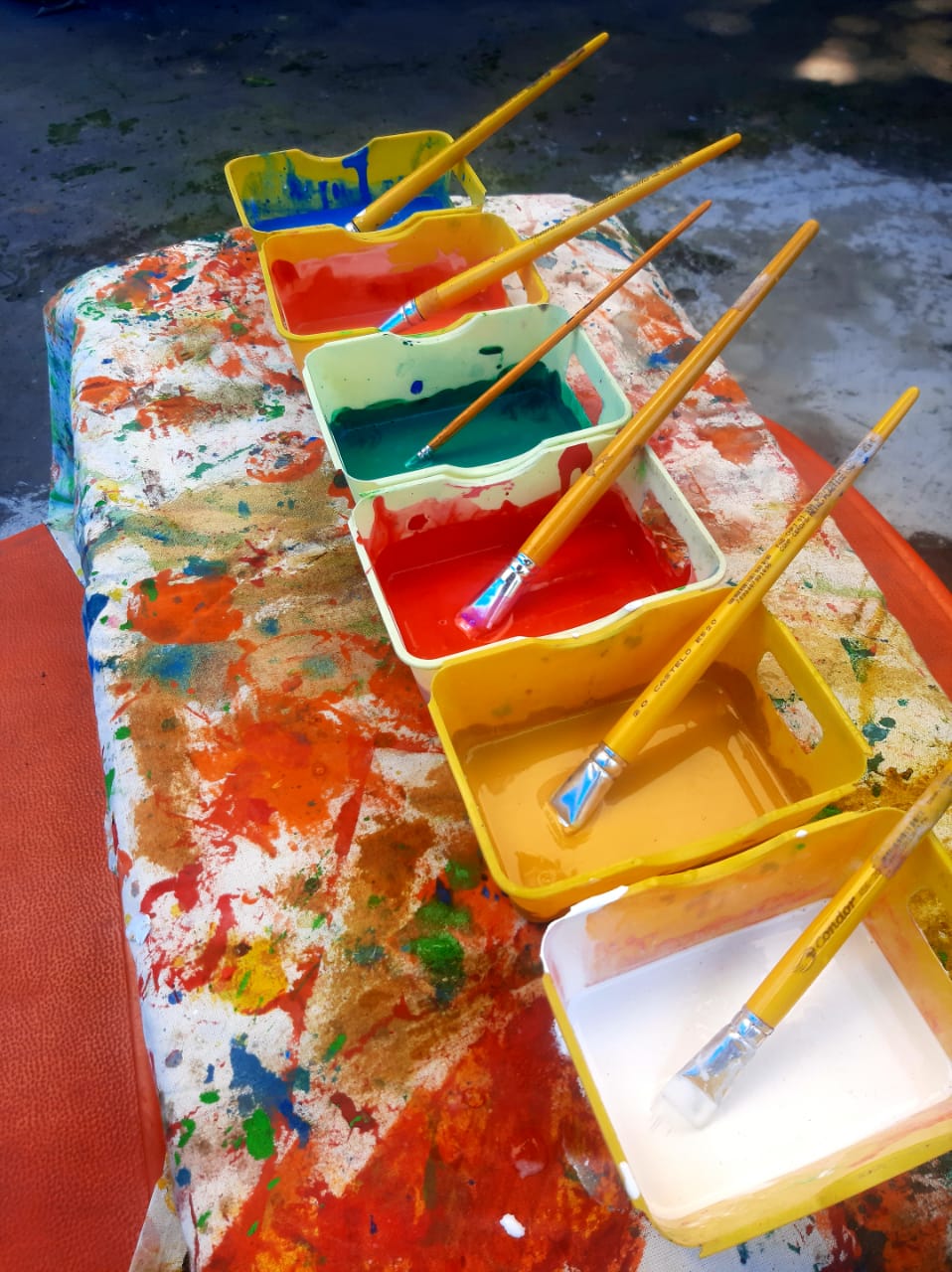 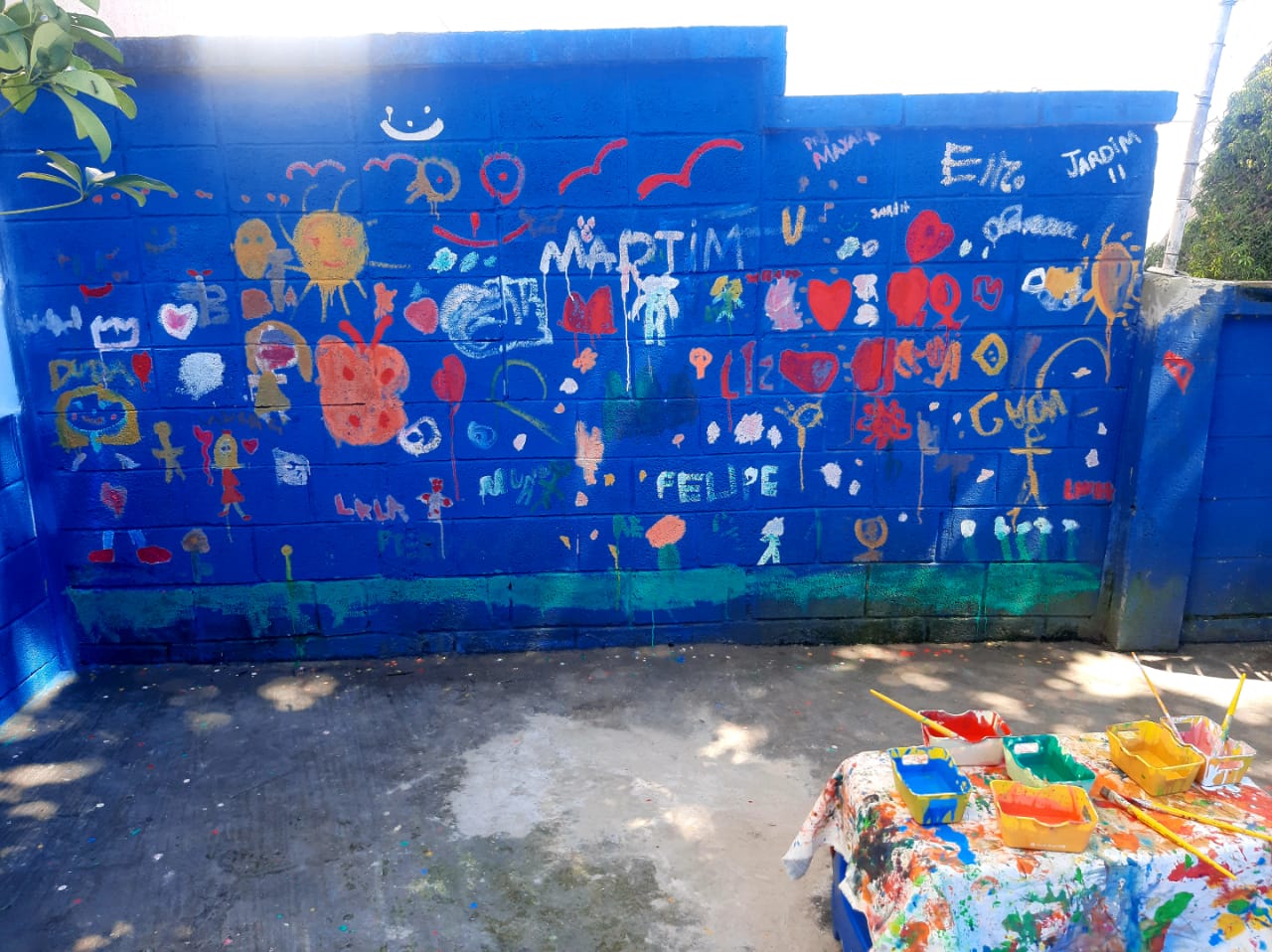 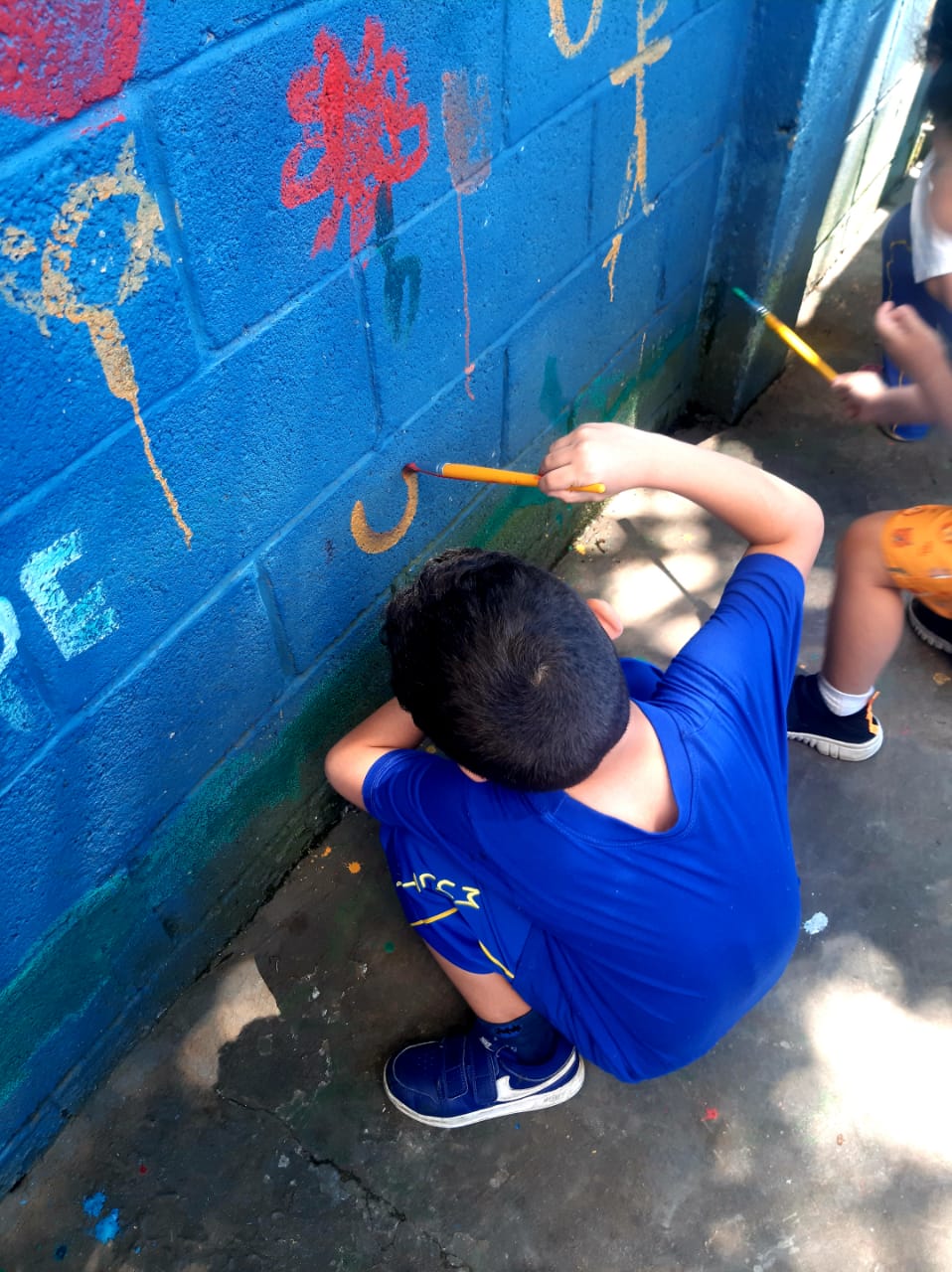 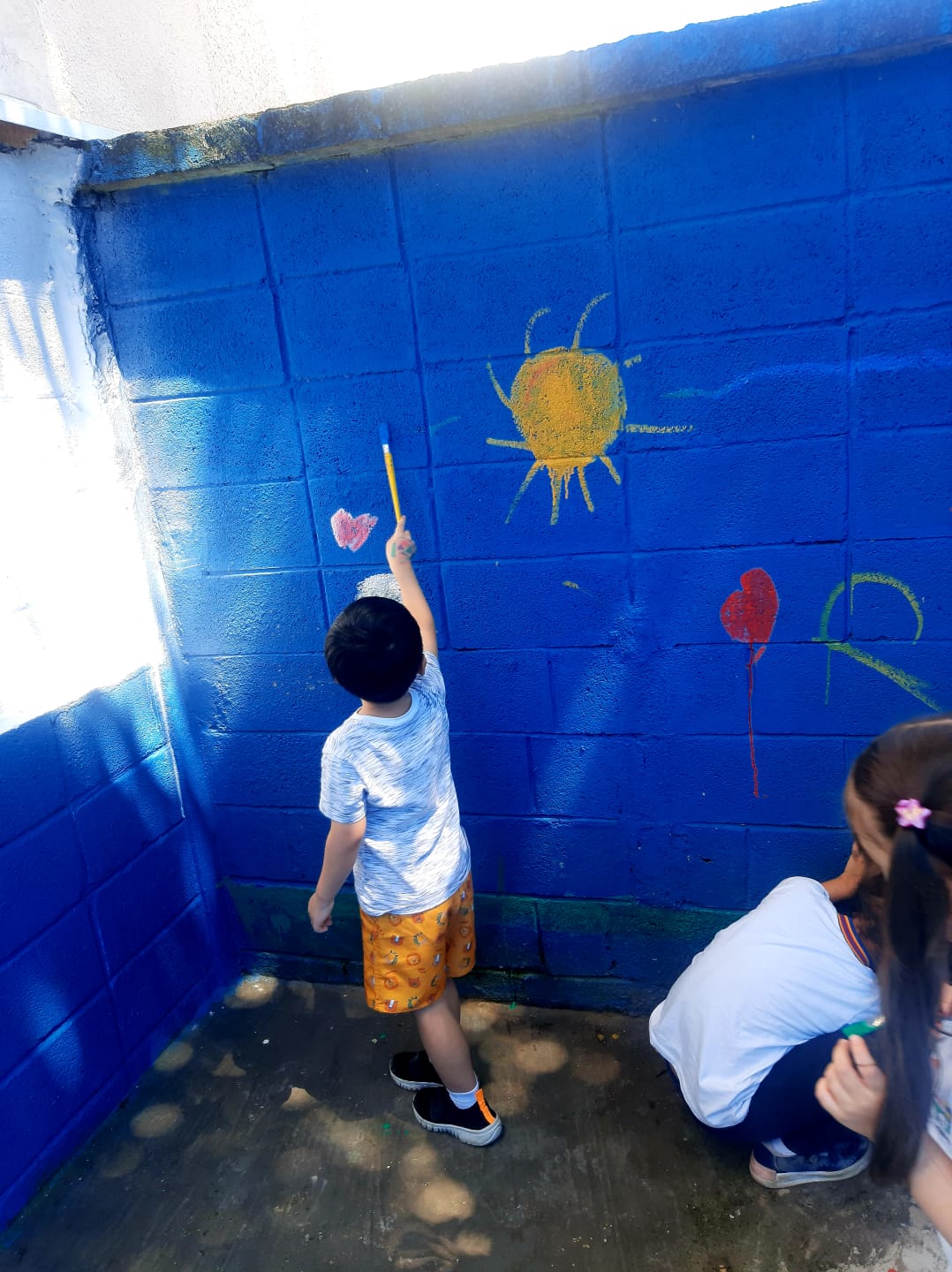 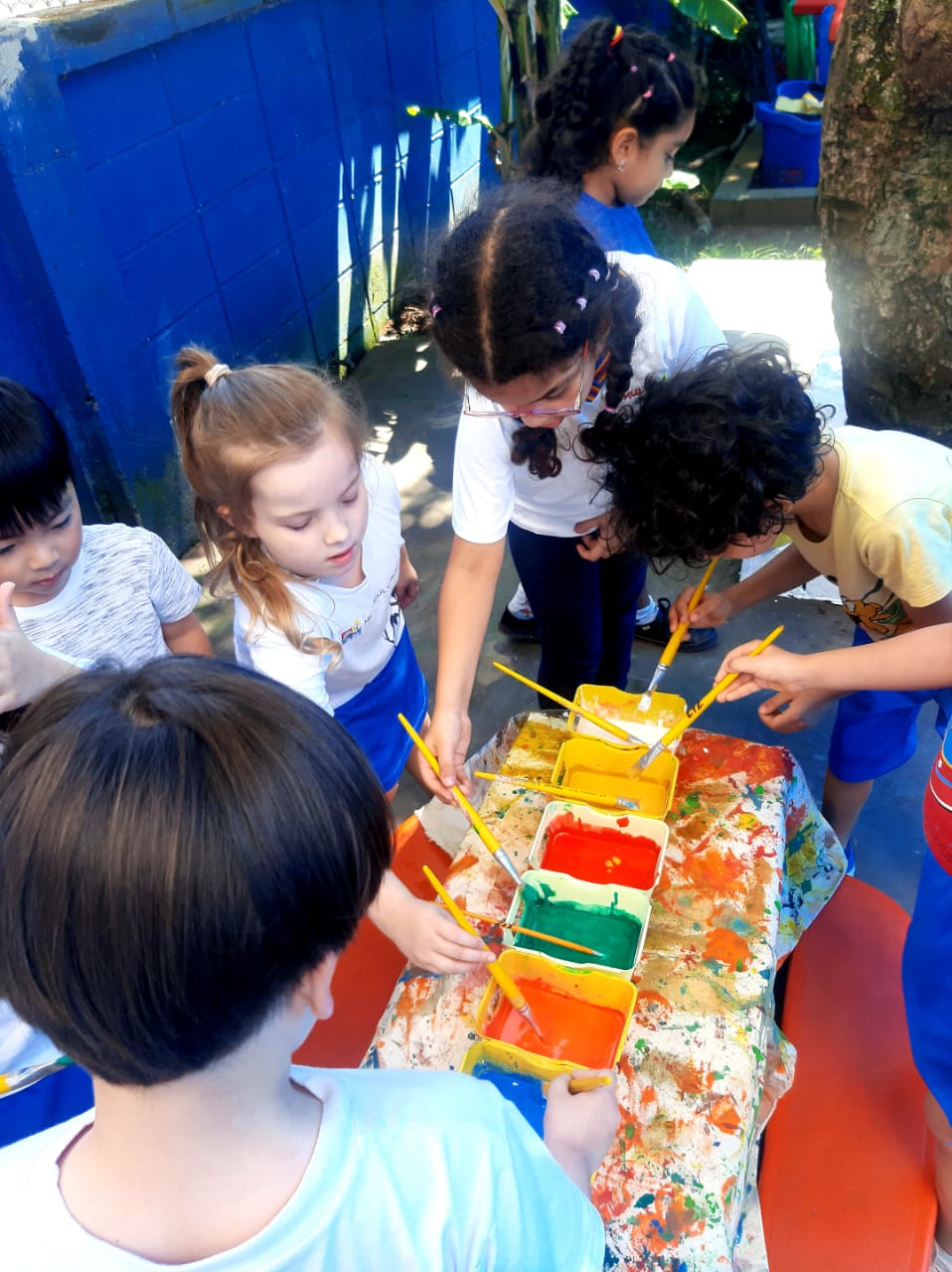 “Agora todo mundo vai lembrar da gente” B.H
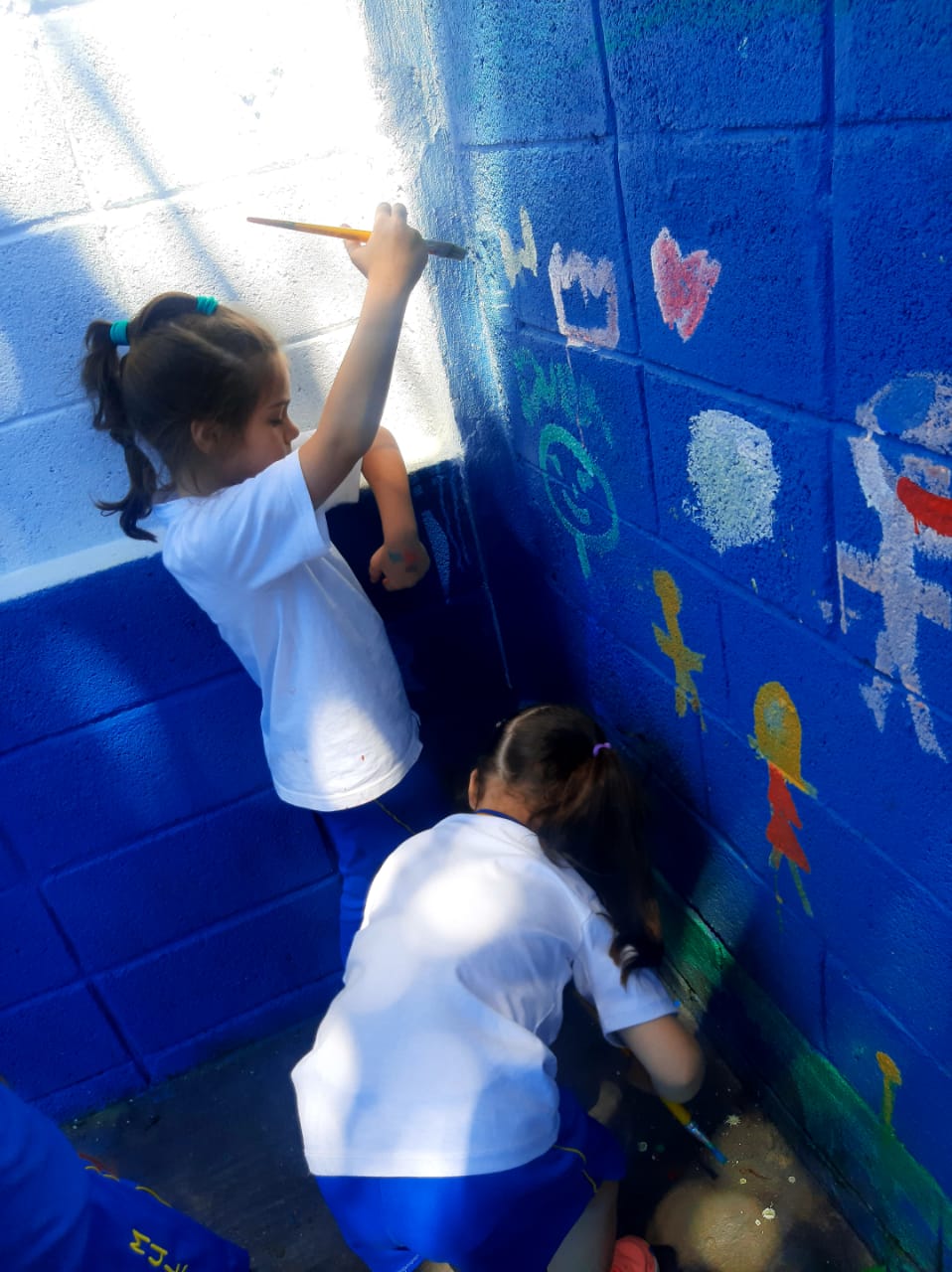 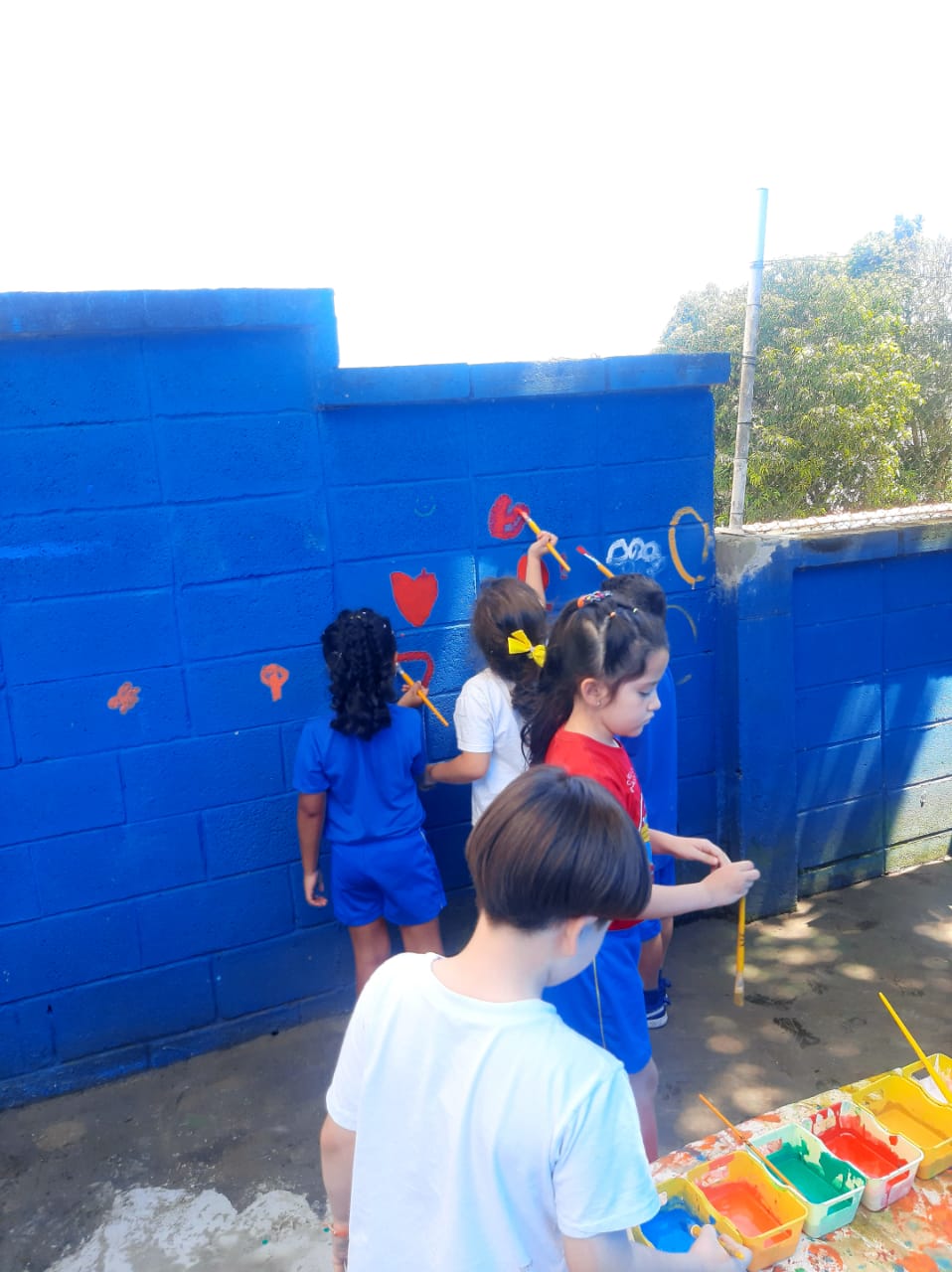 “ Vou misturar essas cores e fazer uma cor nova” M.A
“ Agora eu sou uma pintora” L.S
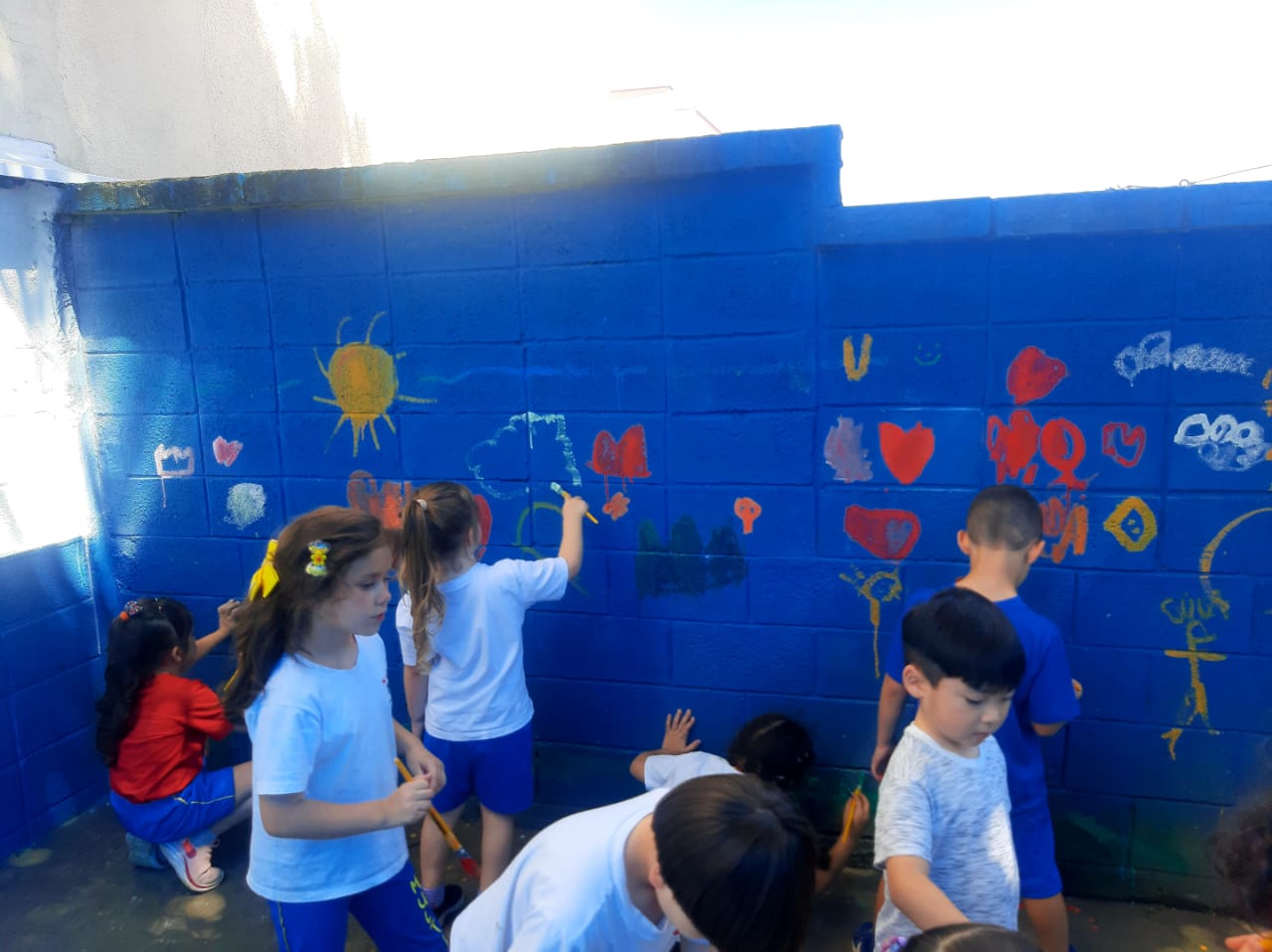 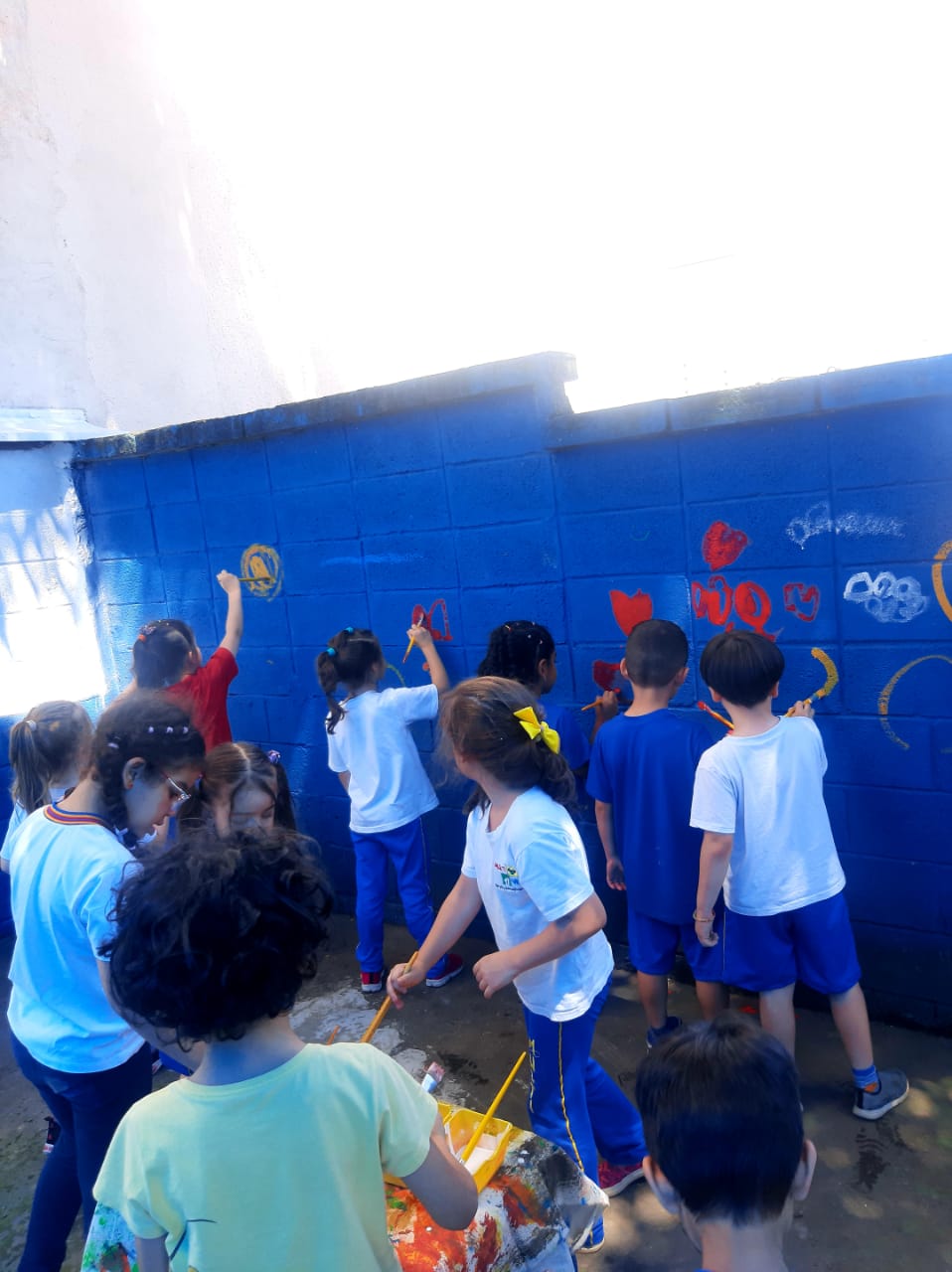 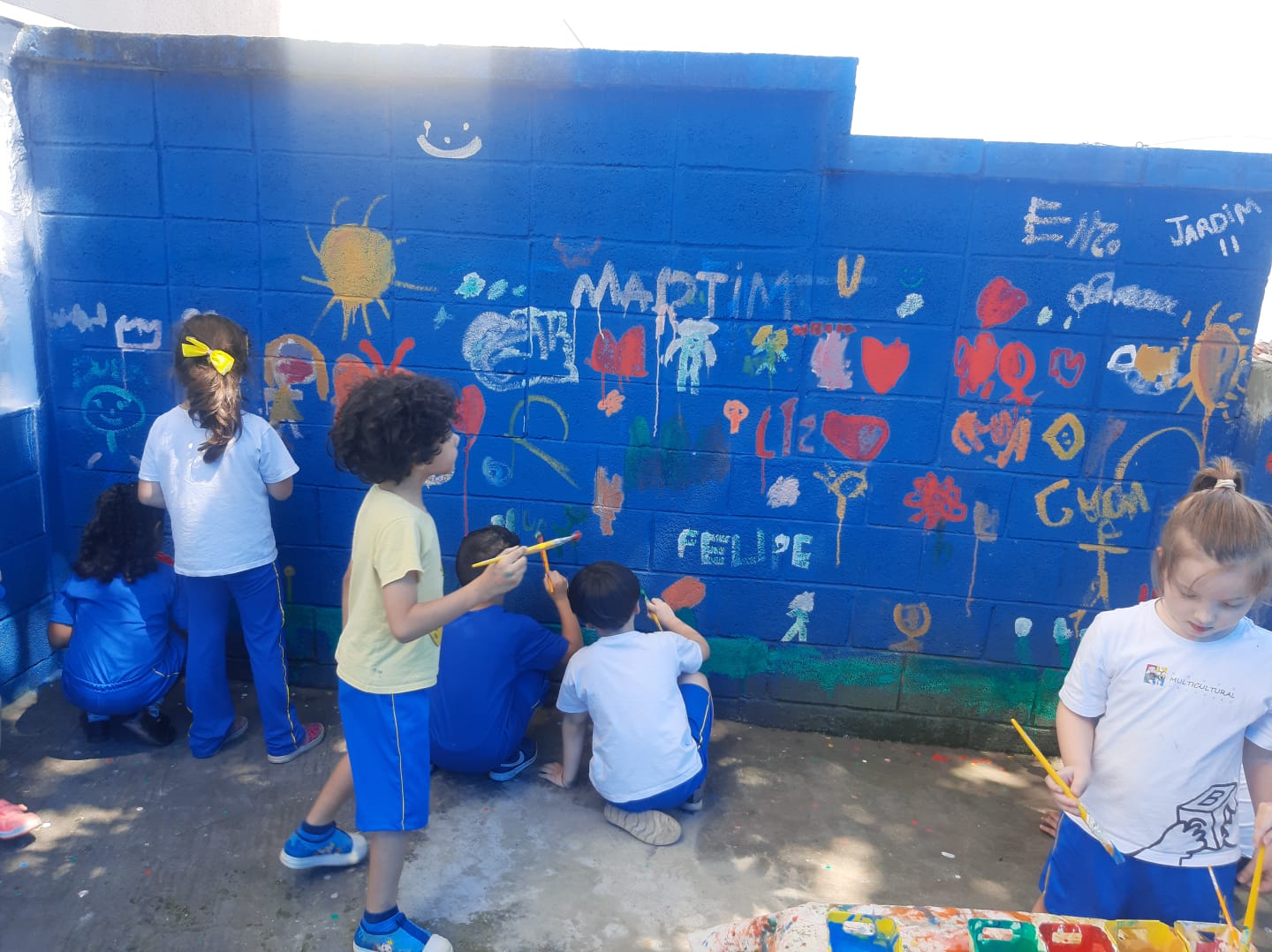 “ O próximo jardim também vai poder pintar a parede Prô” M.S
“Agora todo mundo vai lembrar da gente” E.B
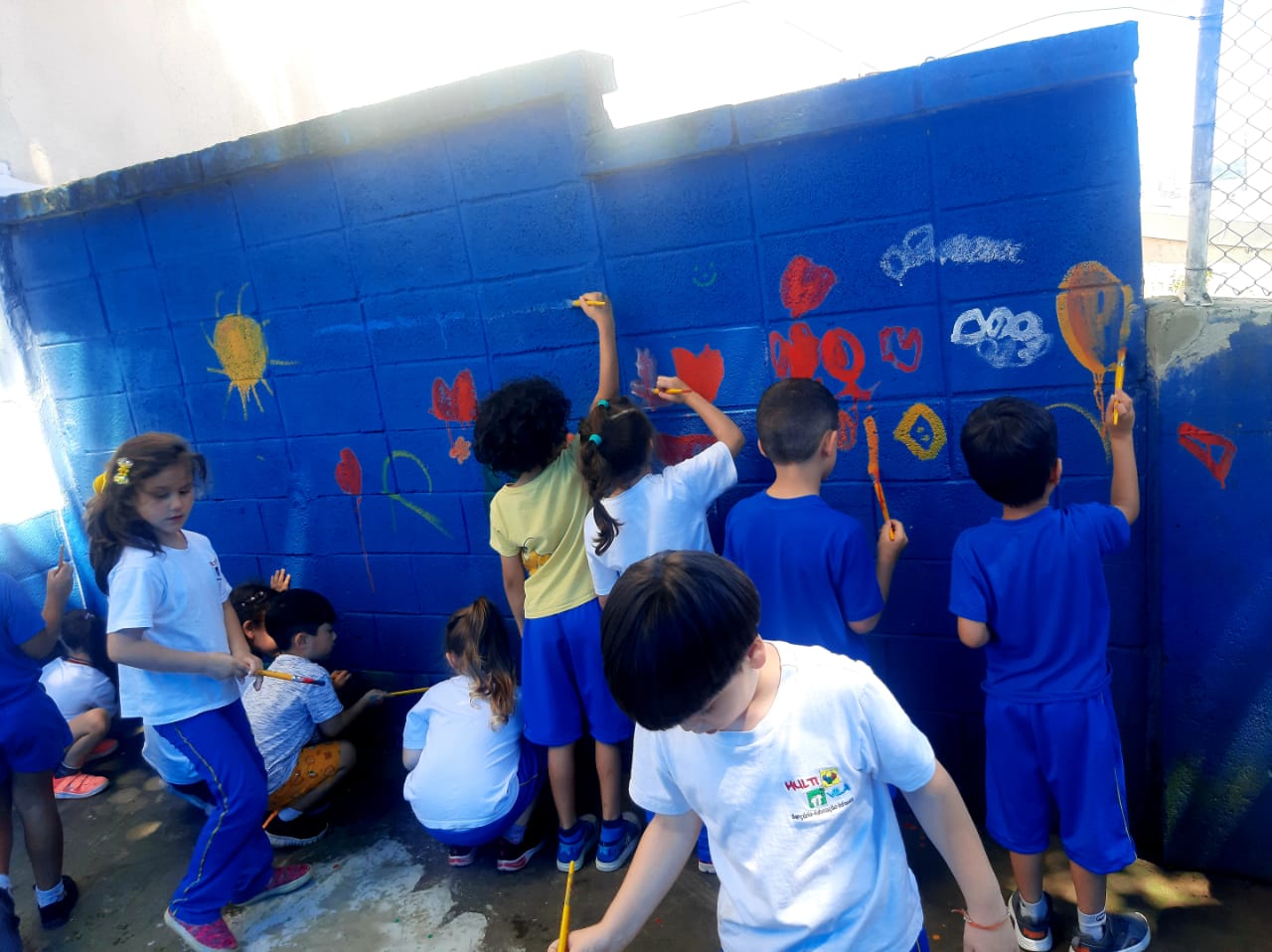 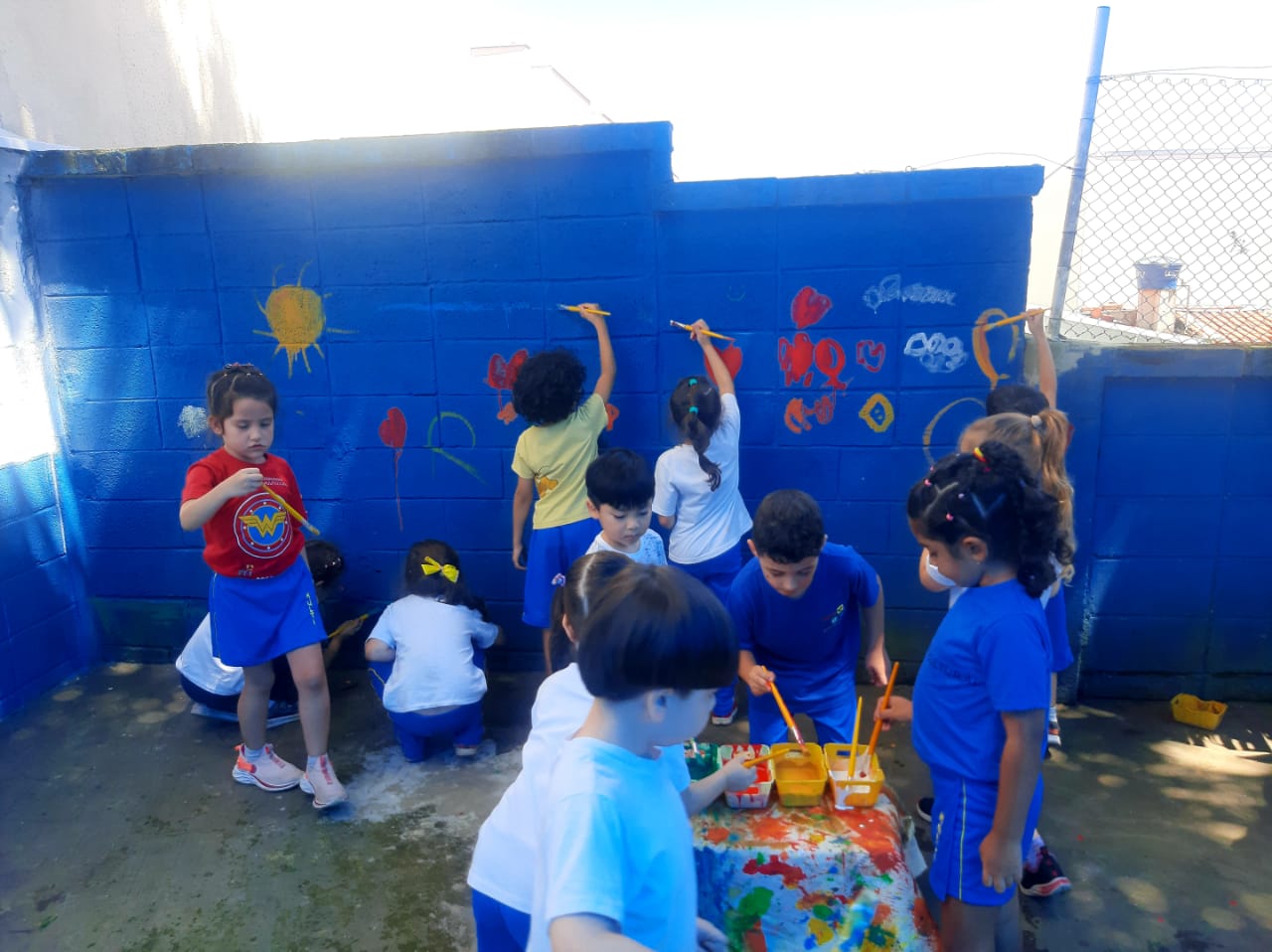 O projeto foi finalizado com o rito de passagem da turma, mais uma dia marcado por muita emoção e alegria.
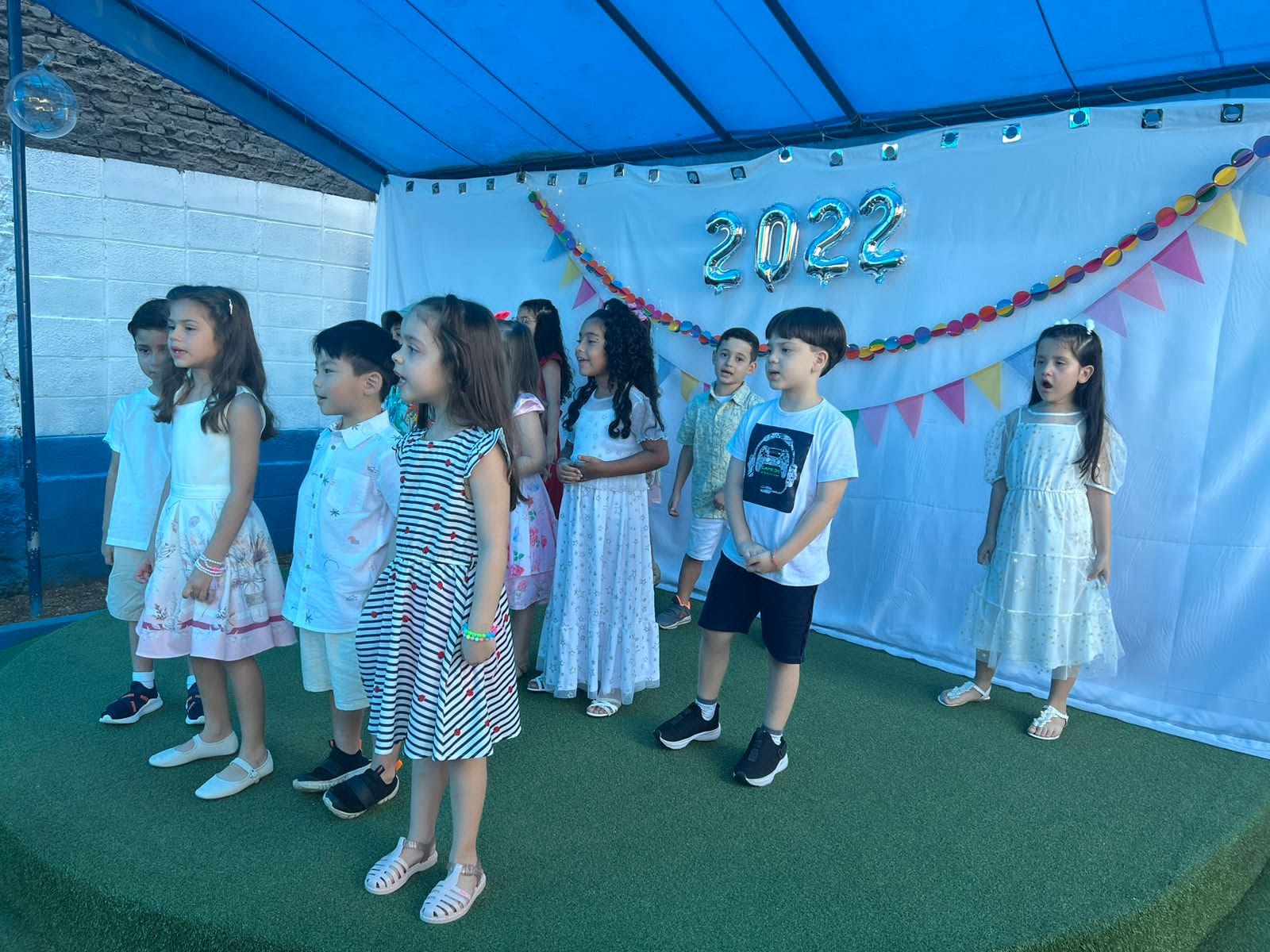 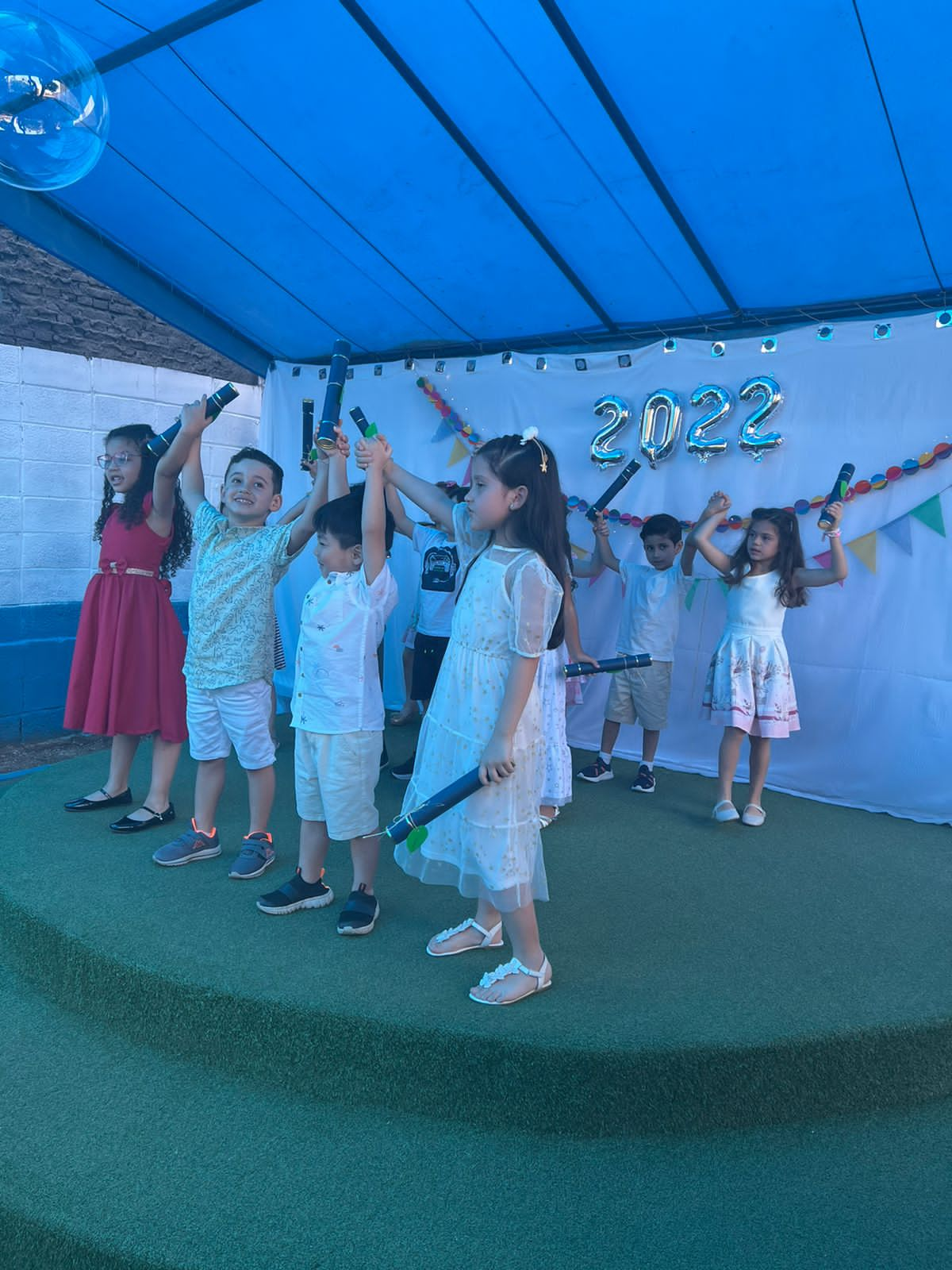 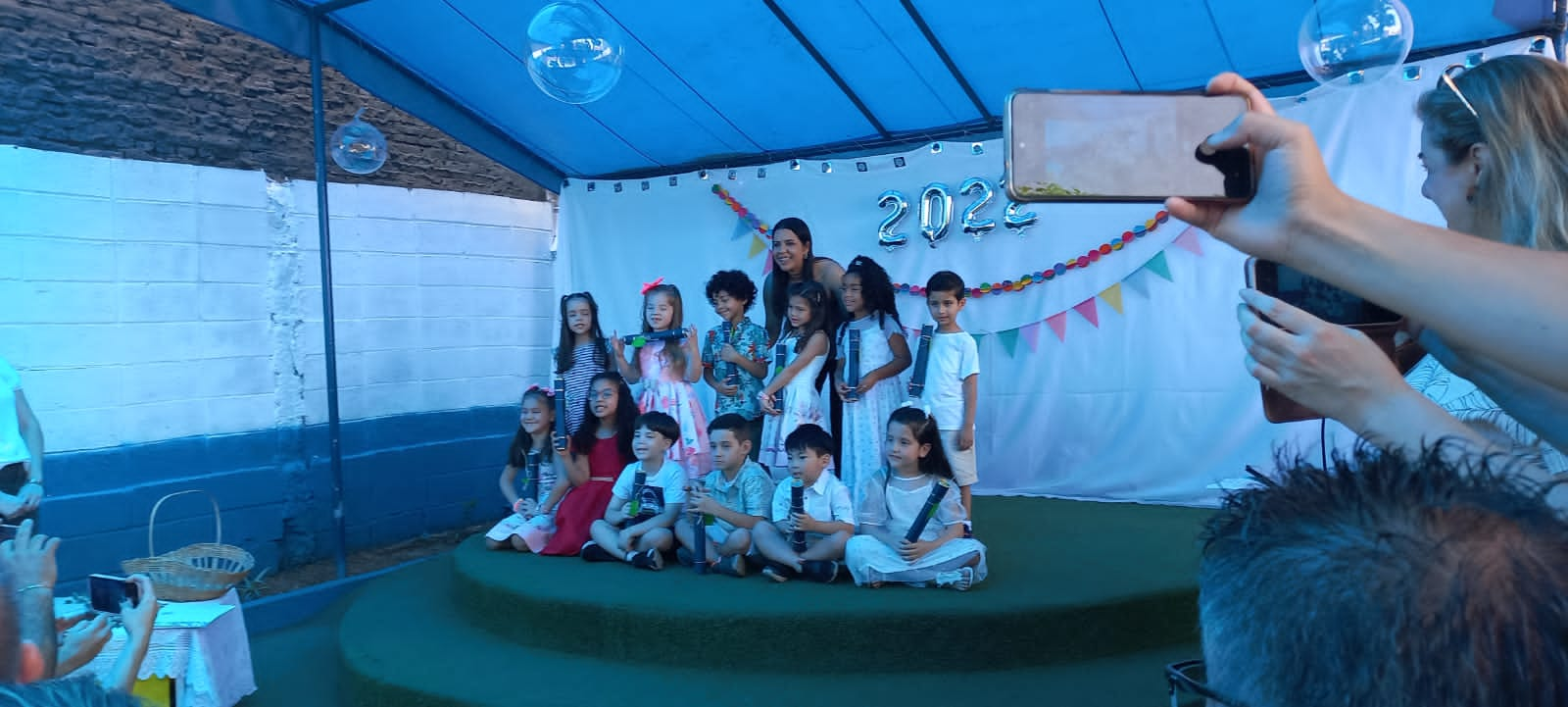 Fique agora com alguns registros especiais dessa turminha que vai deixar saudade.
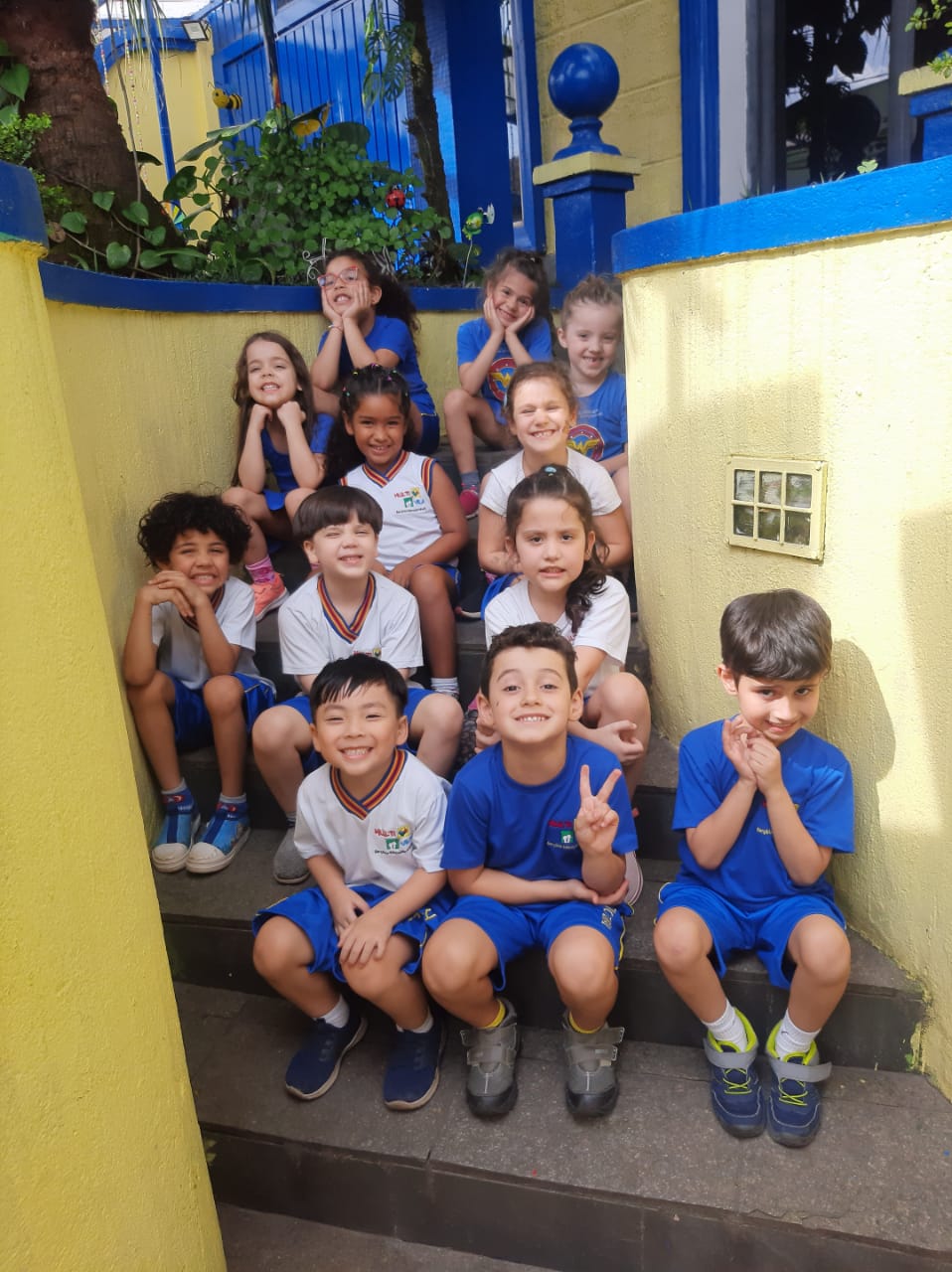 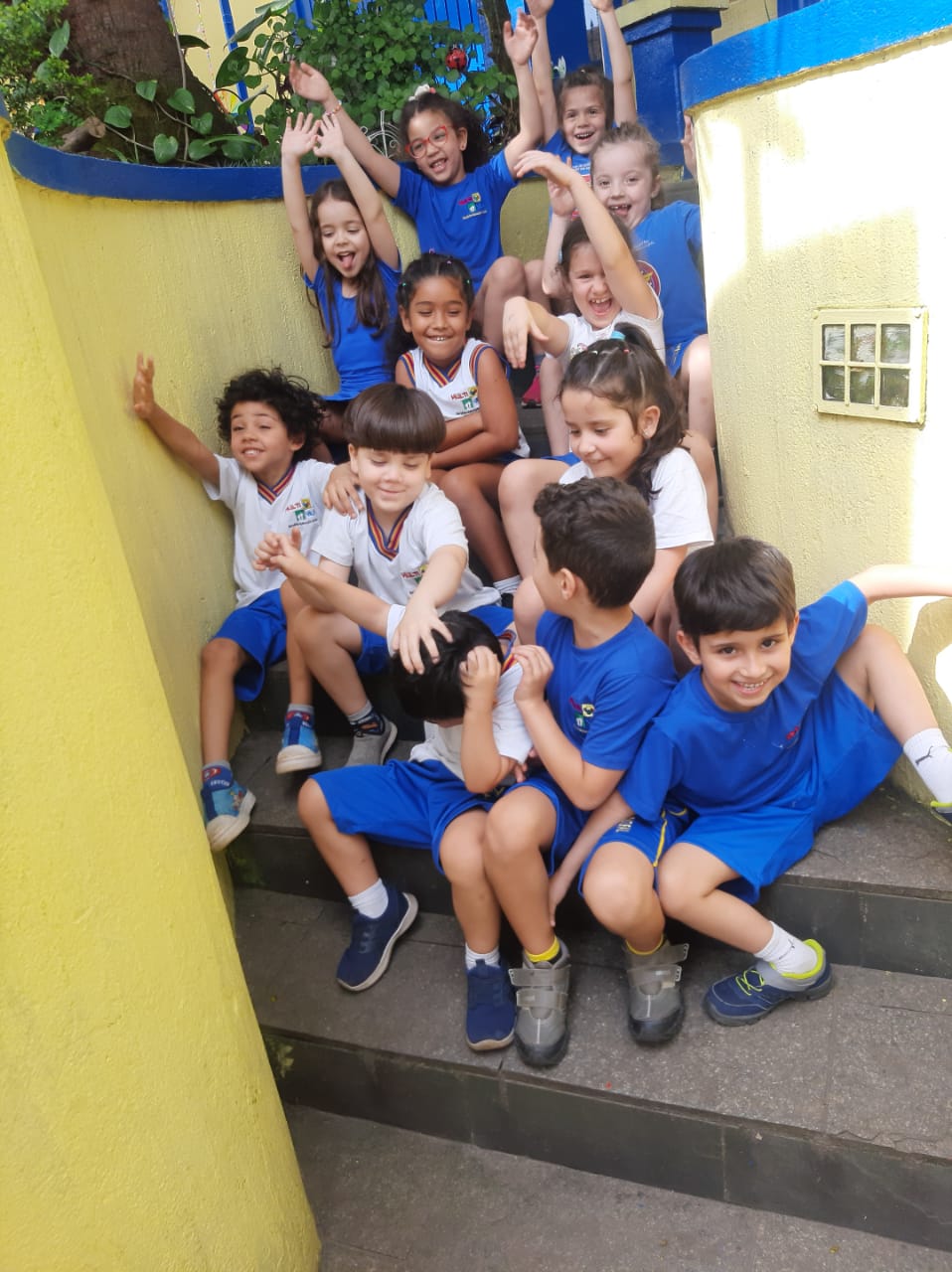 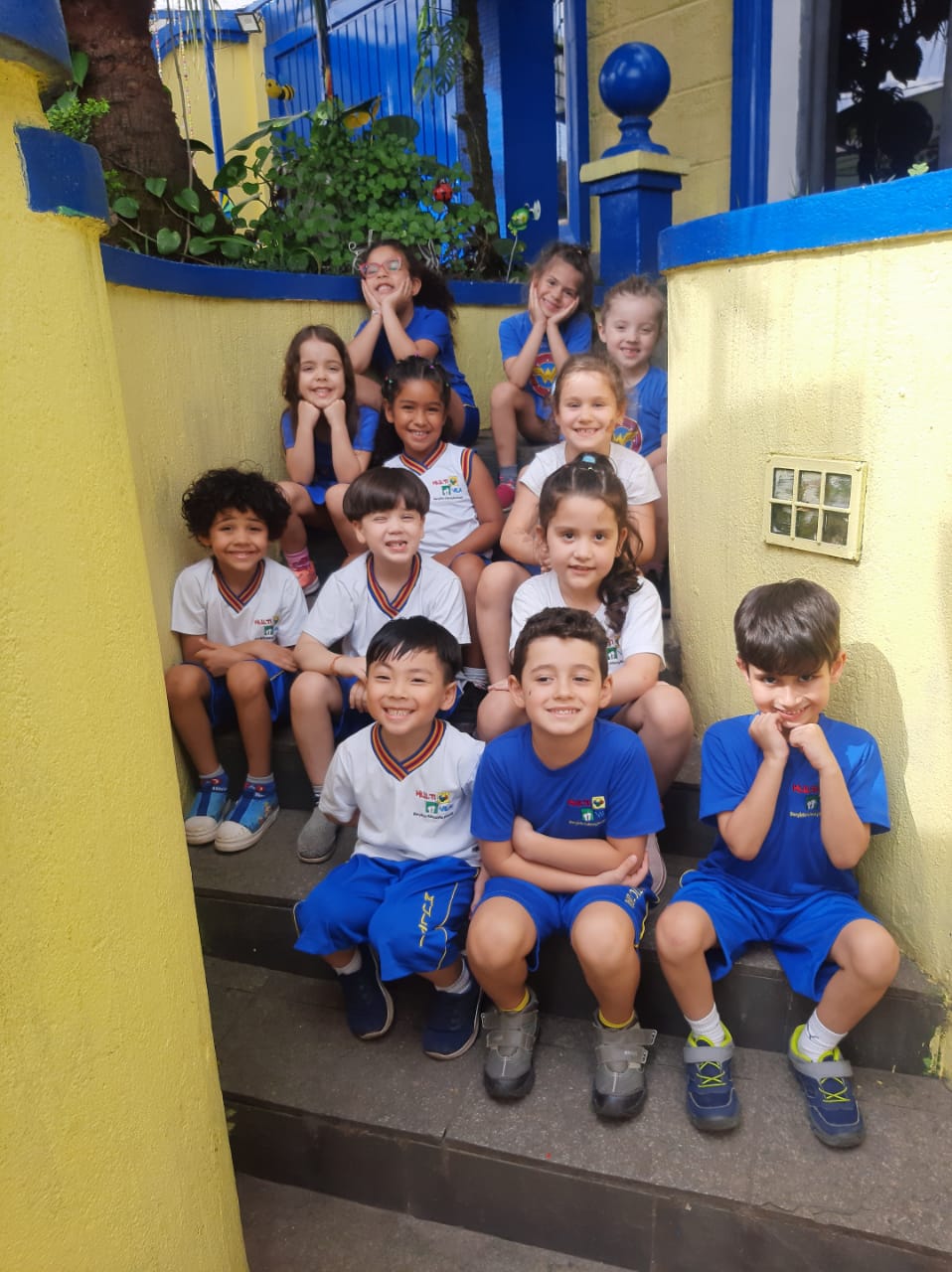 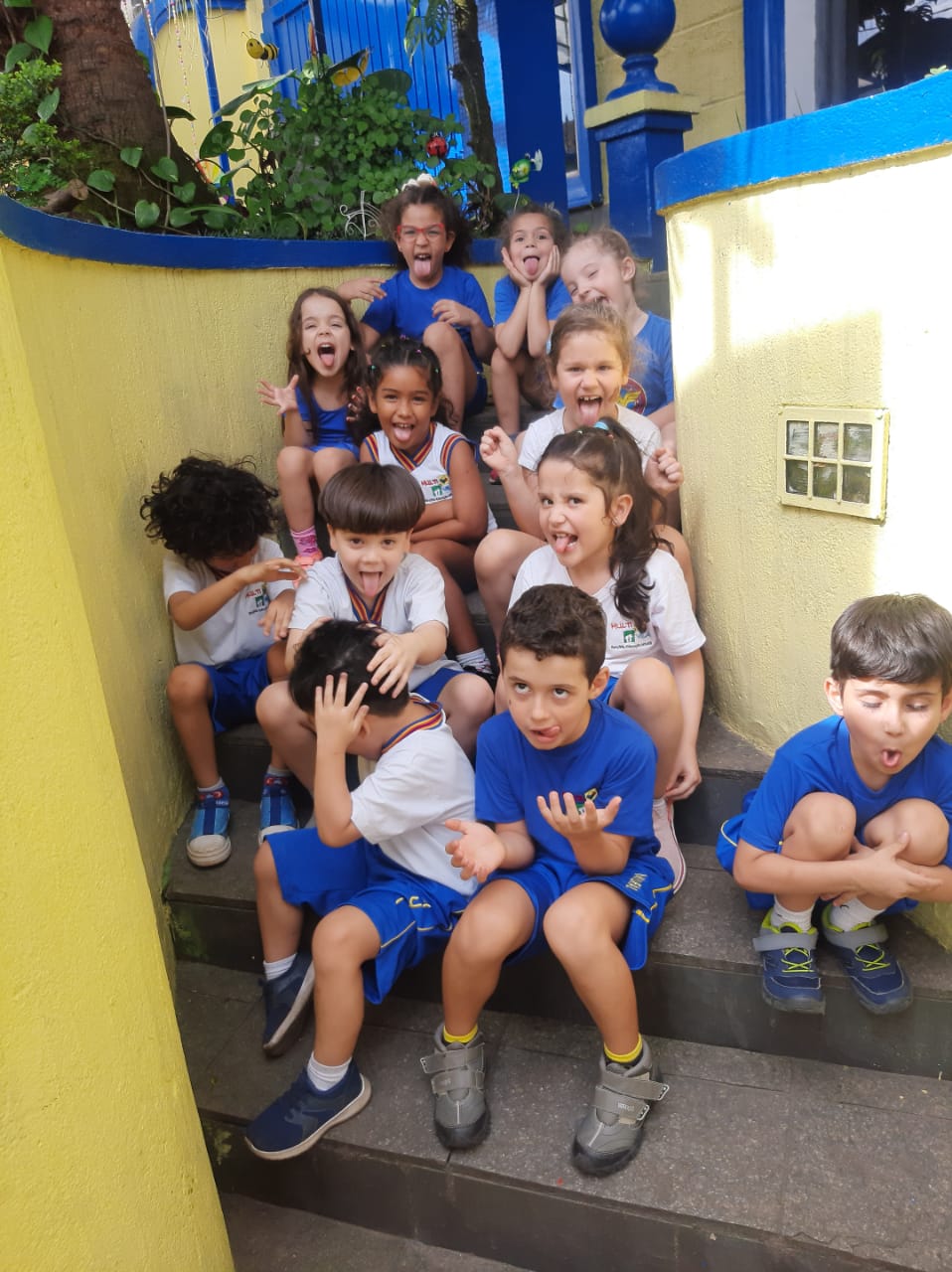 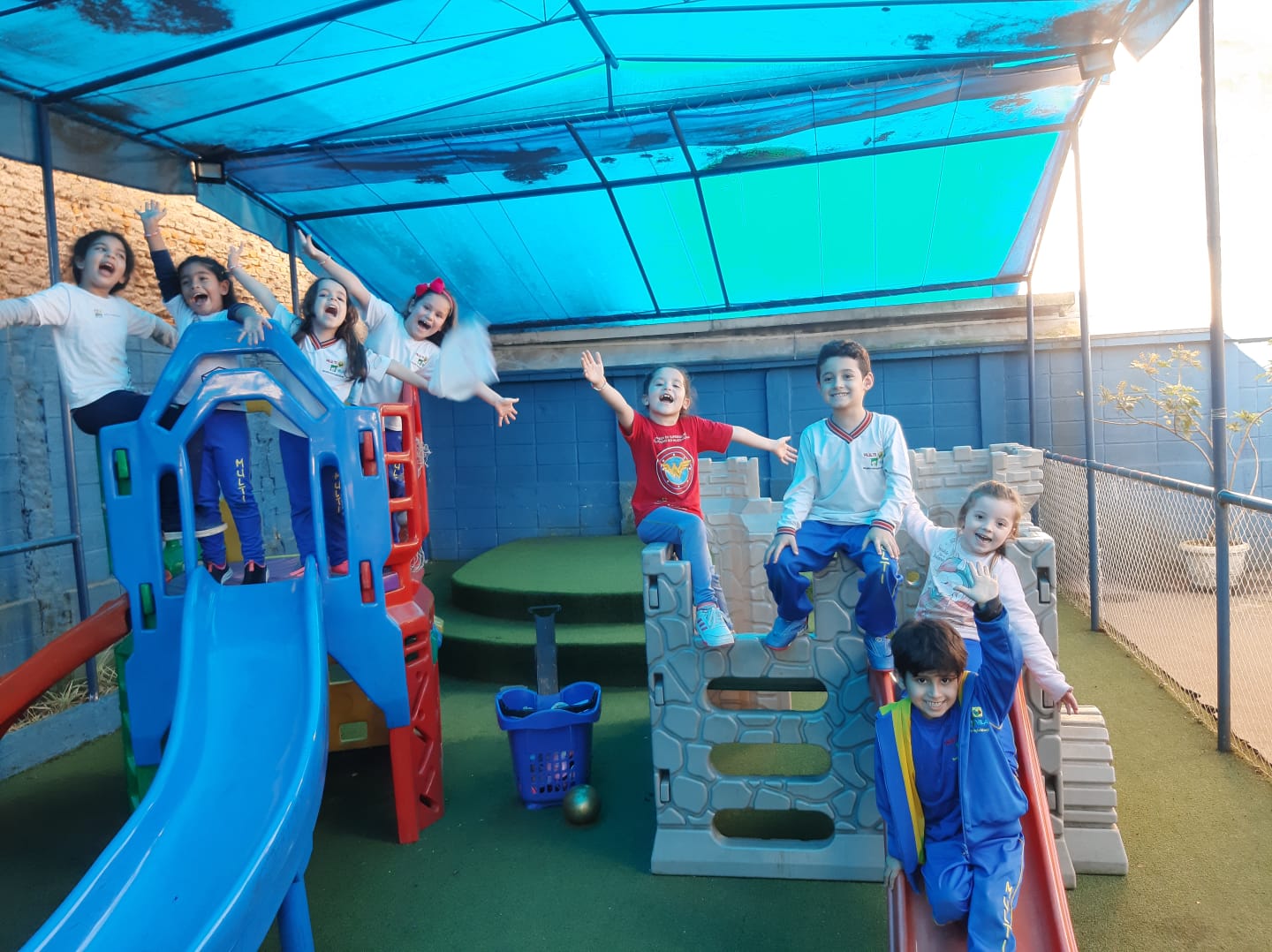 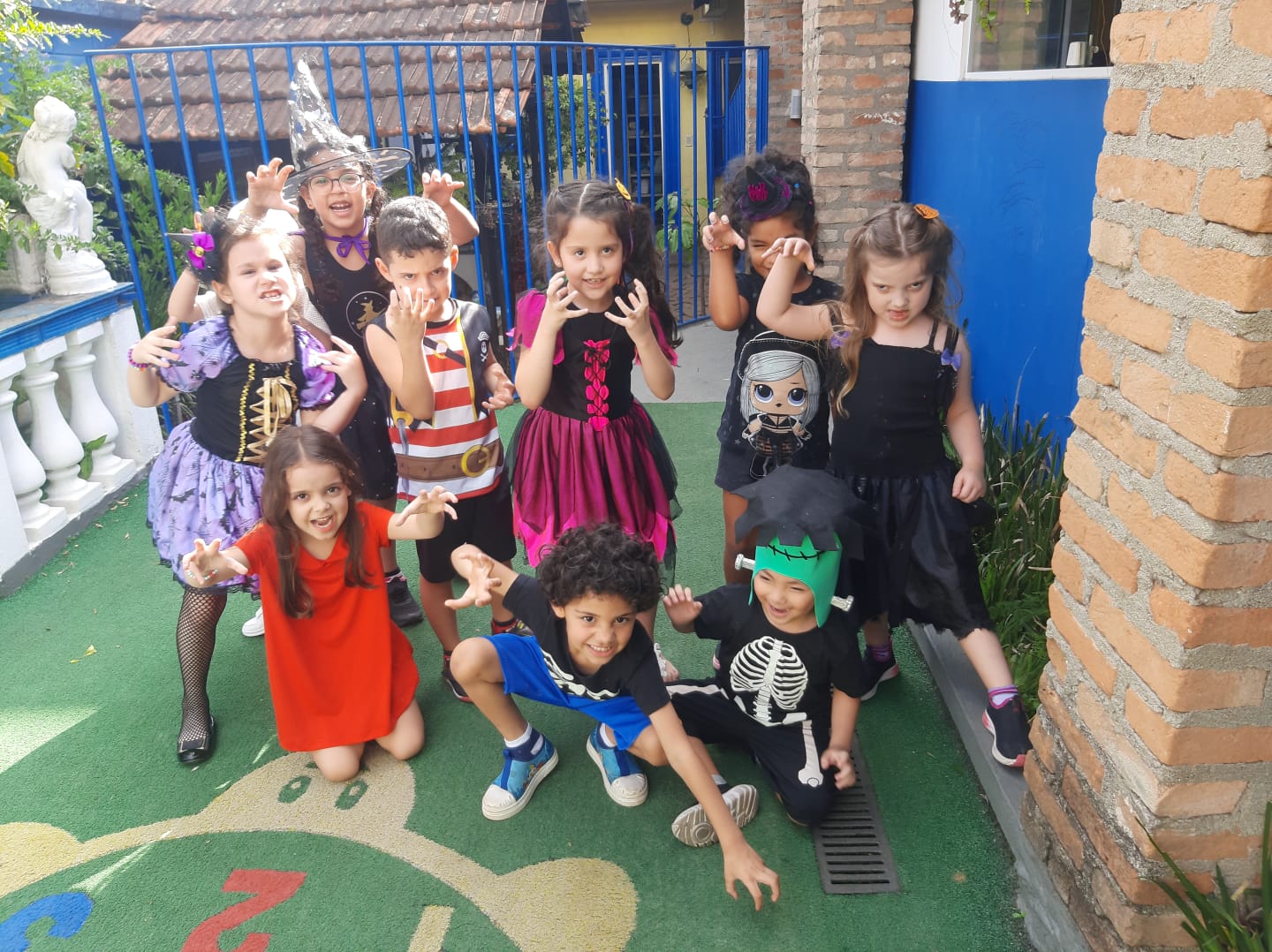 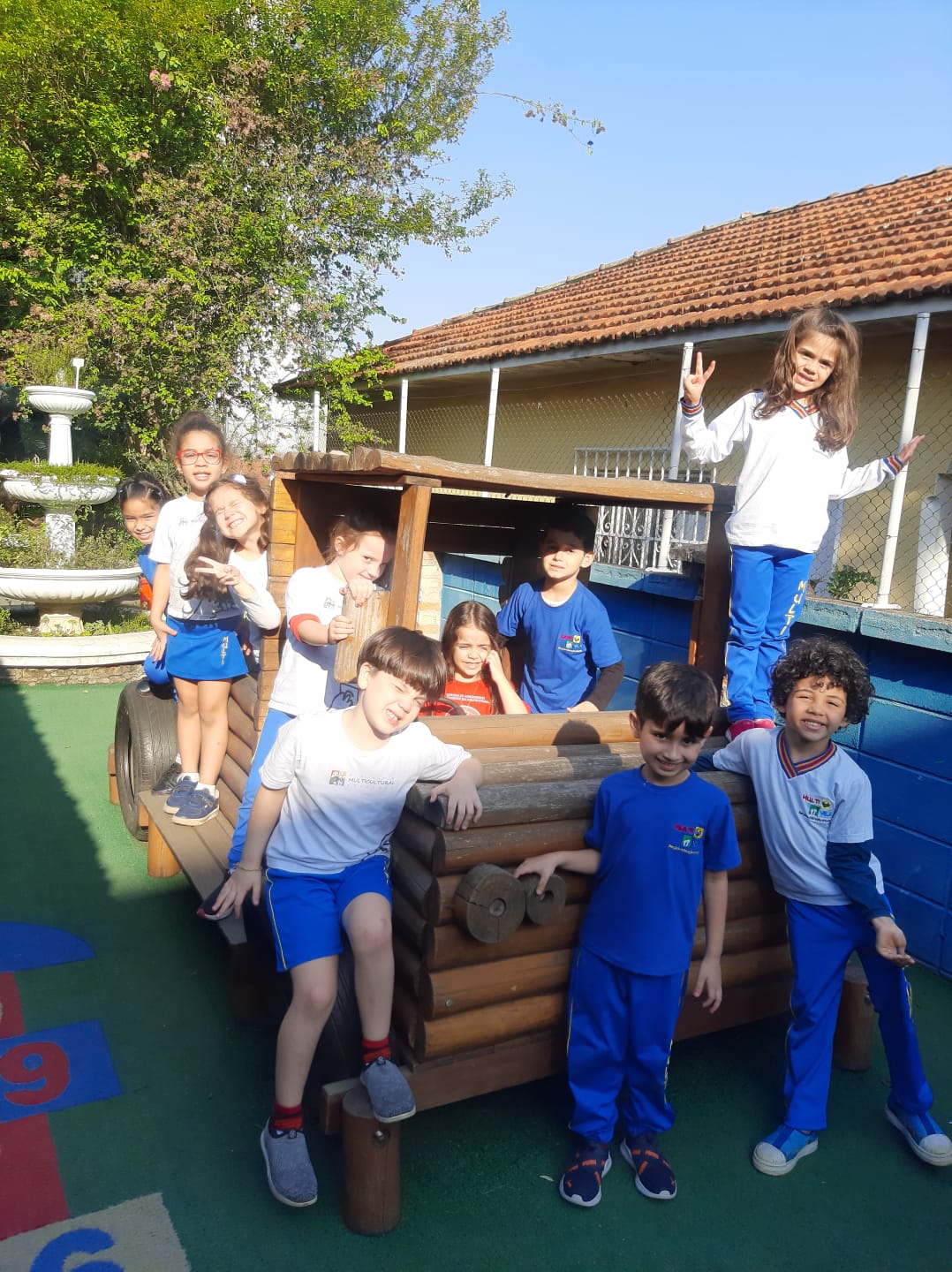 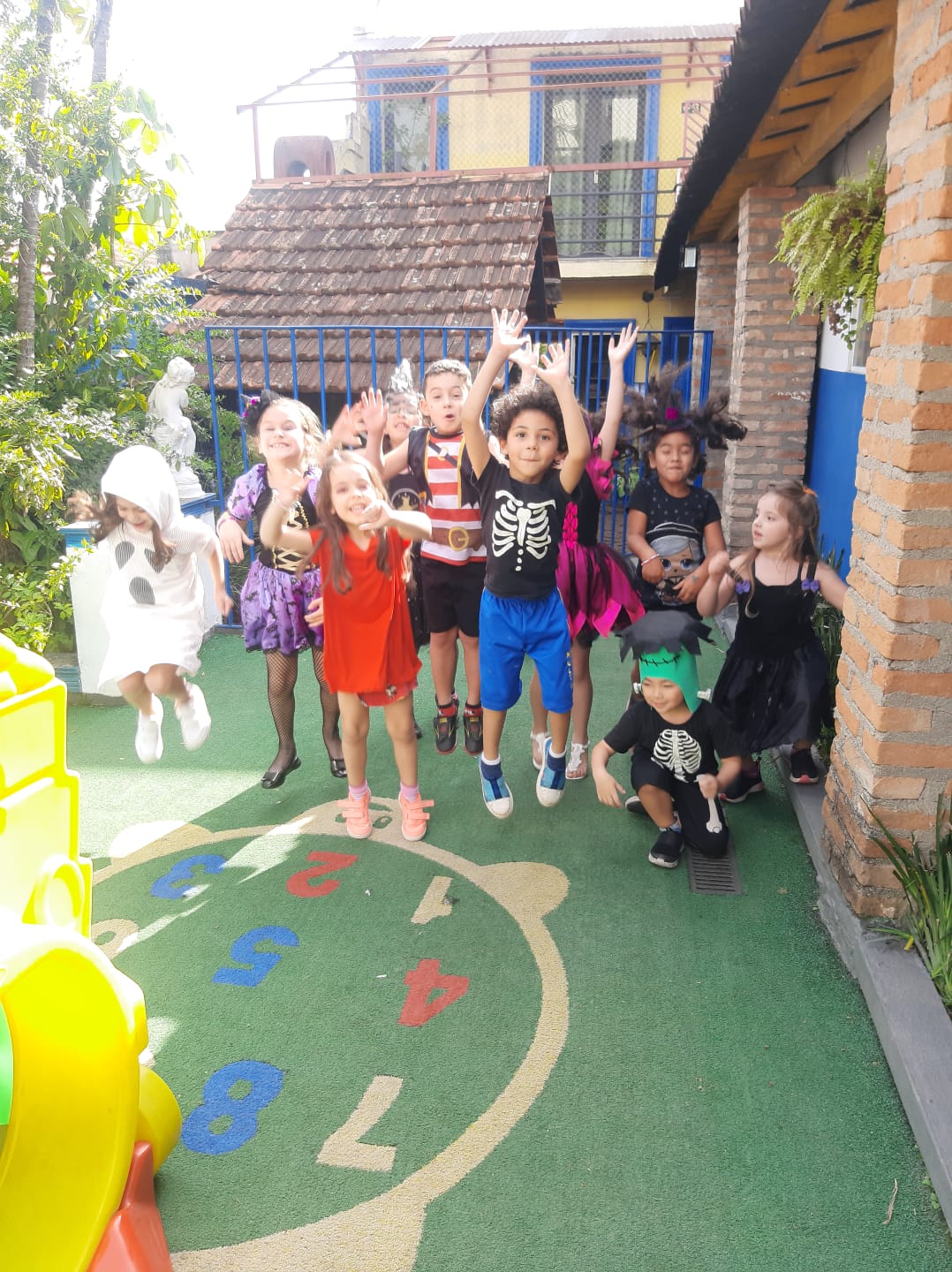 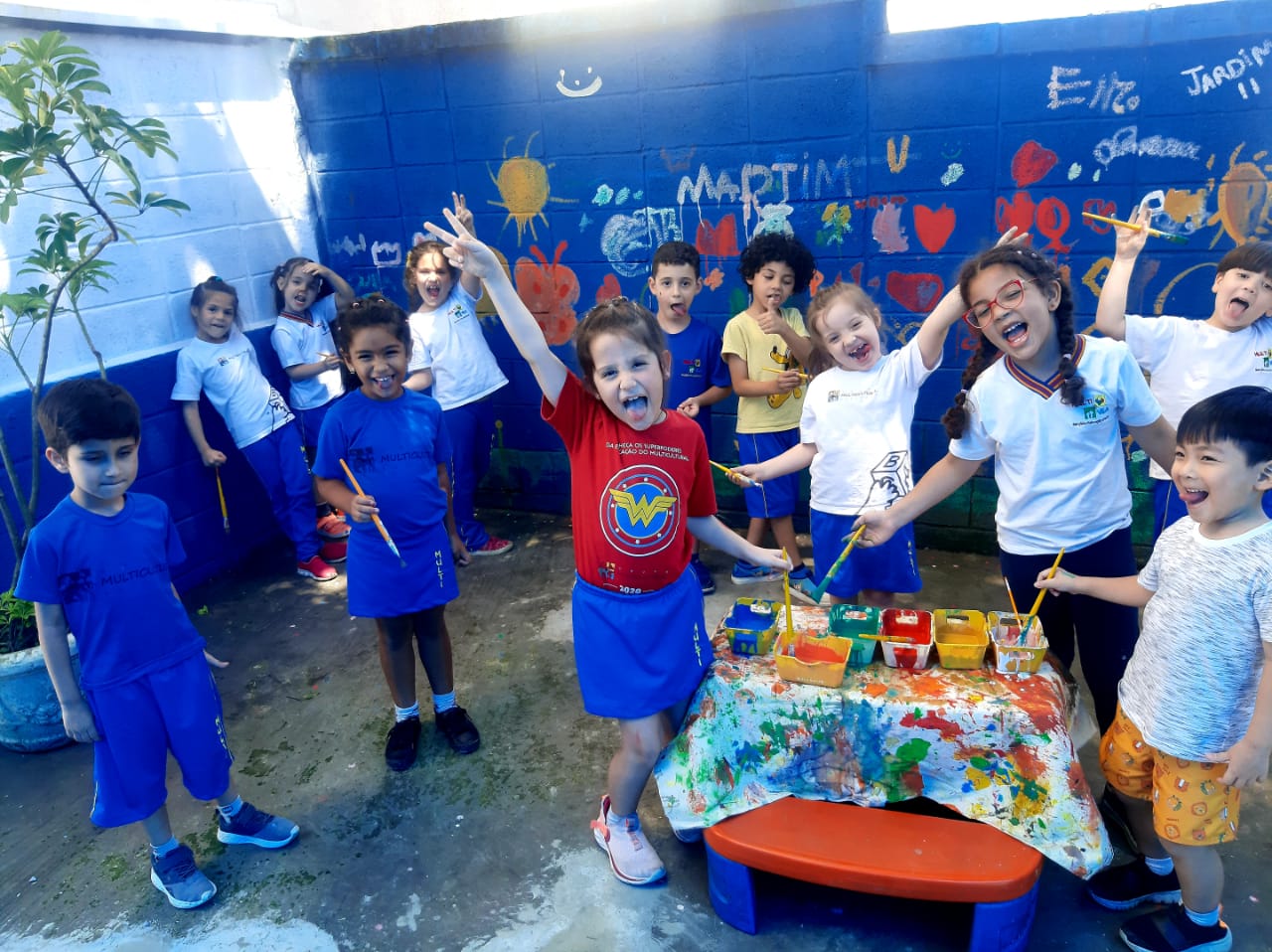 MEU QUINTAL

Por muito tempo esse foi o meu quintal
Quantas coisas já fiz por aqui 
Aqui já chorei, já sorri, brinquei e também aprendi
Agora só consigo pensar no tempo bom que aqui passei
Meu quintal vai mudar
Estou ansioso pelo que vou encontrar
Mas sabe mesmo o que sempre vou guardar ?
São as memórias que daqui eu vou levar.

                                                                Prô Mayara
Turma 
Jardim II

 Fotografia
 Mayara Dias 

 Desenvolvimento do projeto
 Mayara Dias

 Coordenação do projeto 
 Gizele Aline Zimolo 

 Direção Pedagógica 
 Cristina Rosa David Pereira da Silva
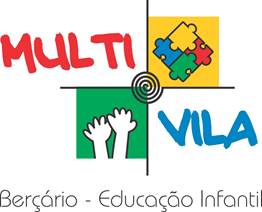 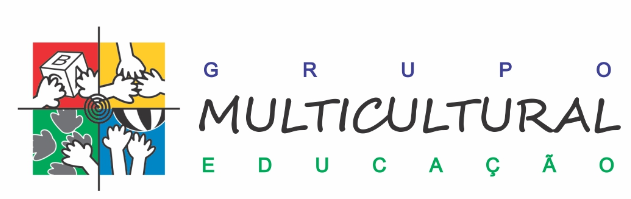